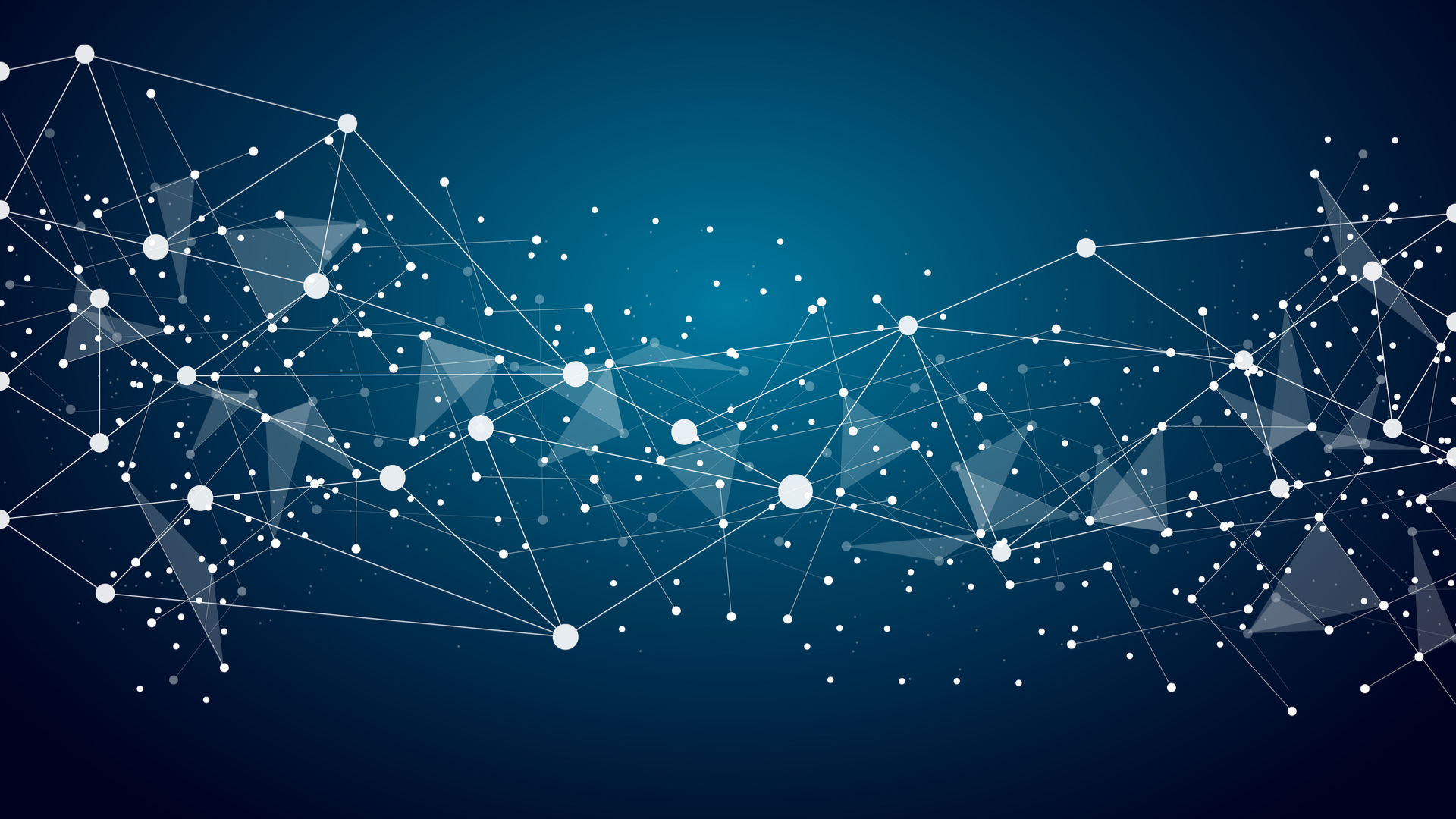 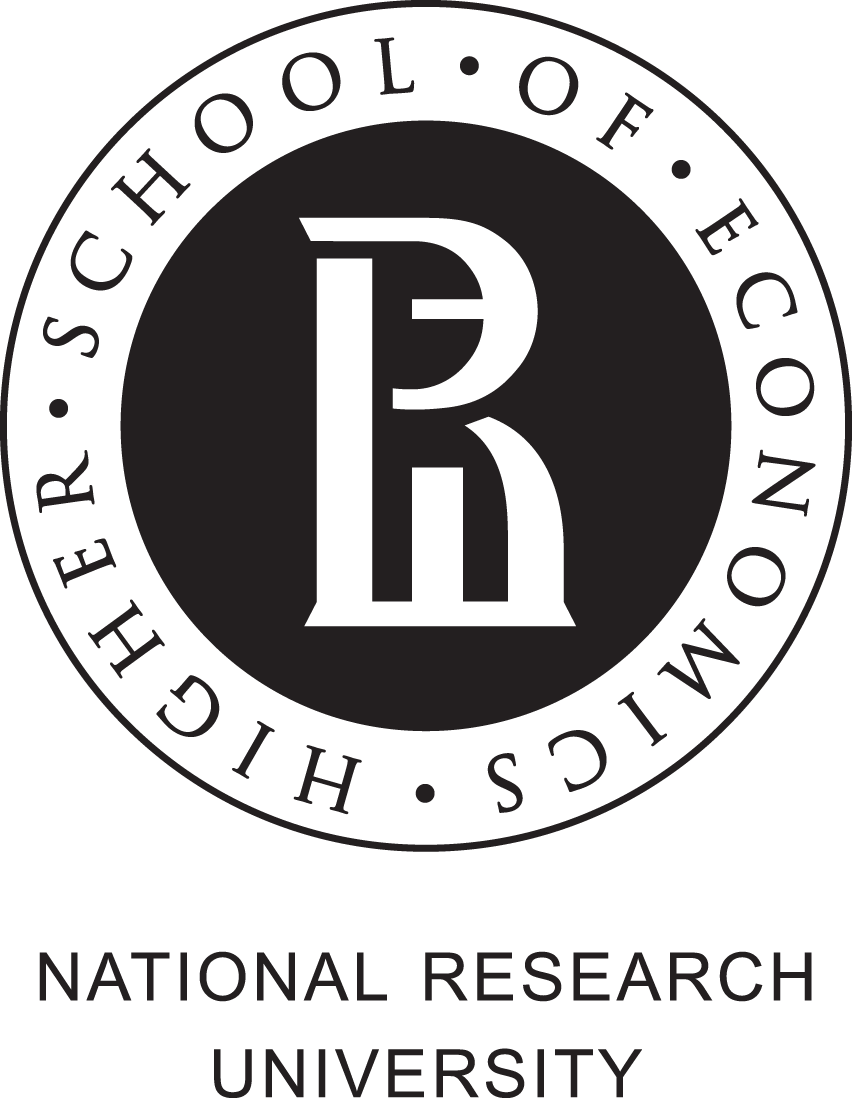 Countries of the Commonwealth of Independent States:Striving Together or Falling Apart?
Daria Maltseva 
International laboratory for Applied Network Research 
Higher School of Economics
 Moscow, Russia
14th Conference of the European Sociological Association
August 20-23, 2019, Manchester
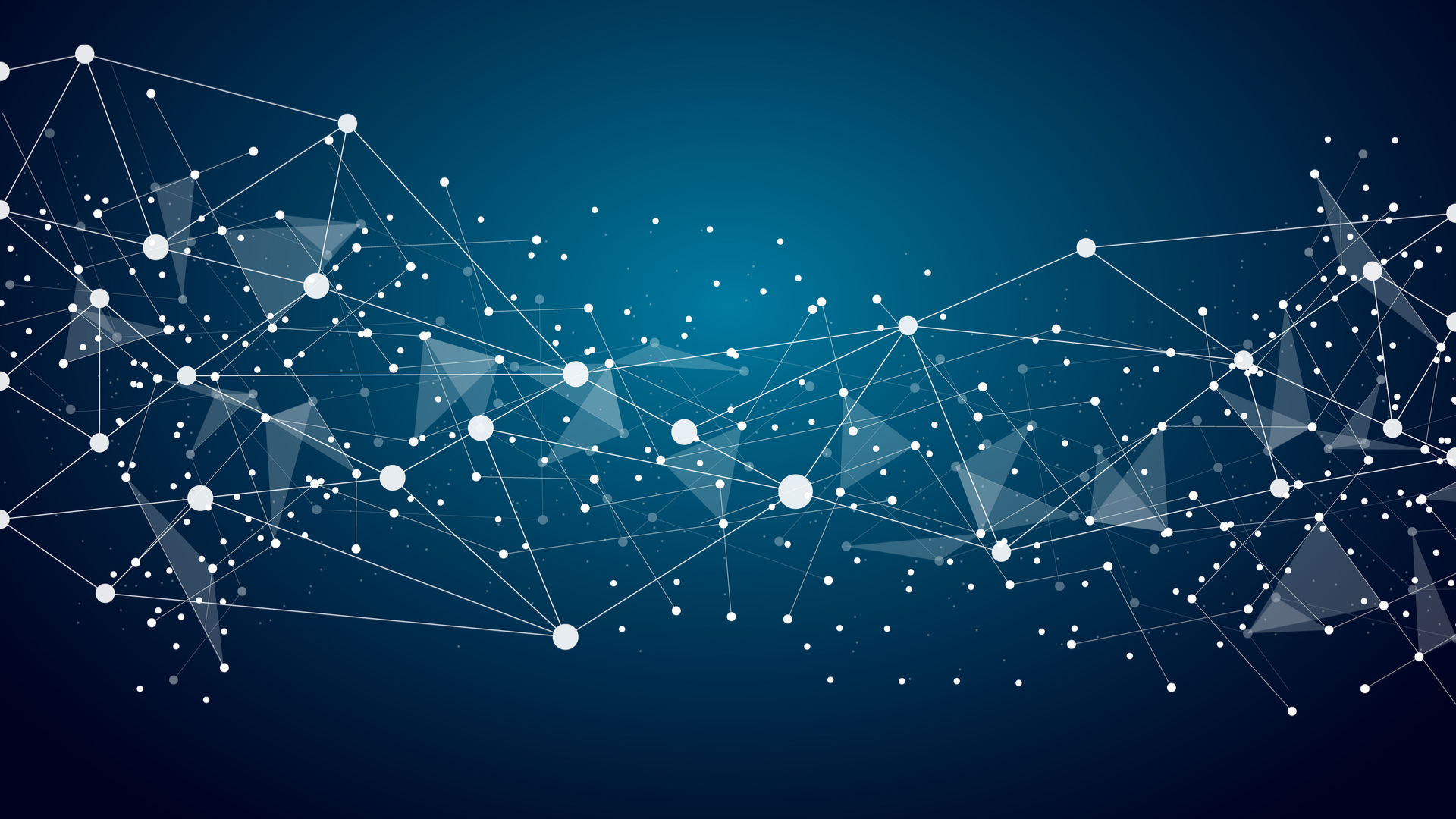 The Commonwealth of Independent States
International organization, est. 1991 to regulate relations of cooperation between the countries of the former USSR; not a supranational entity and  operates on a voluntary basis.
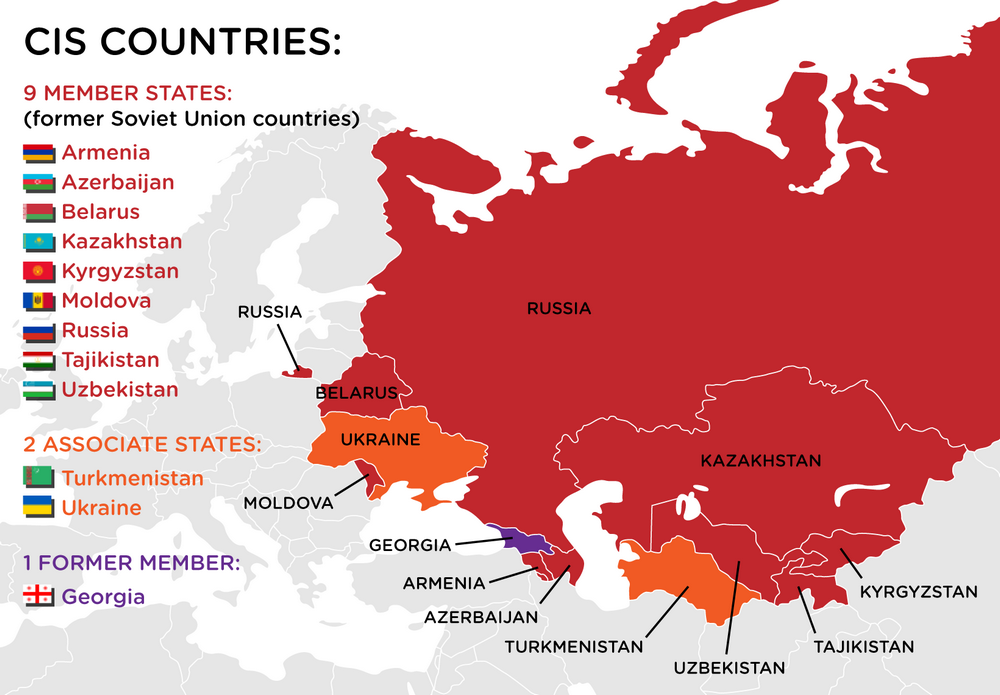 “Based on the historical community of peoples, relations between them, taking into account the bilateral agreements, the pursuit of a democratic constitutional state, the intention to develop their relations on the basis of mutual recognition and respect for state sovereignty, the parties have agreed on the formation of the Commonwealth of Independent States” 
Agreement for the CIS
- 2009
2014
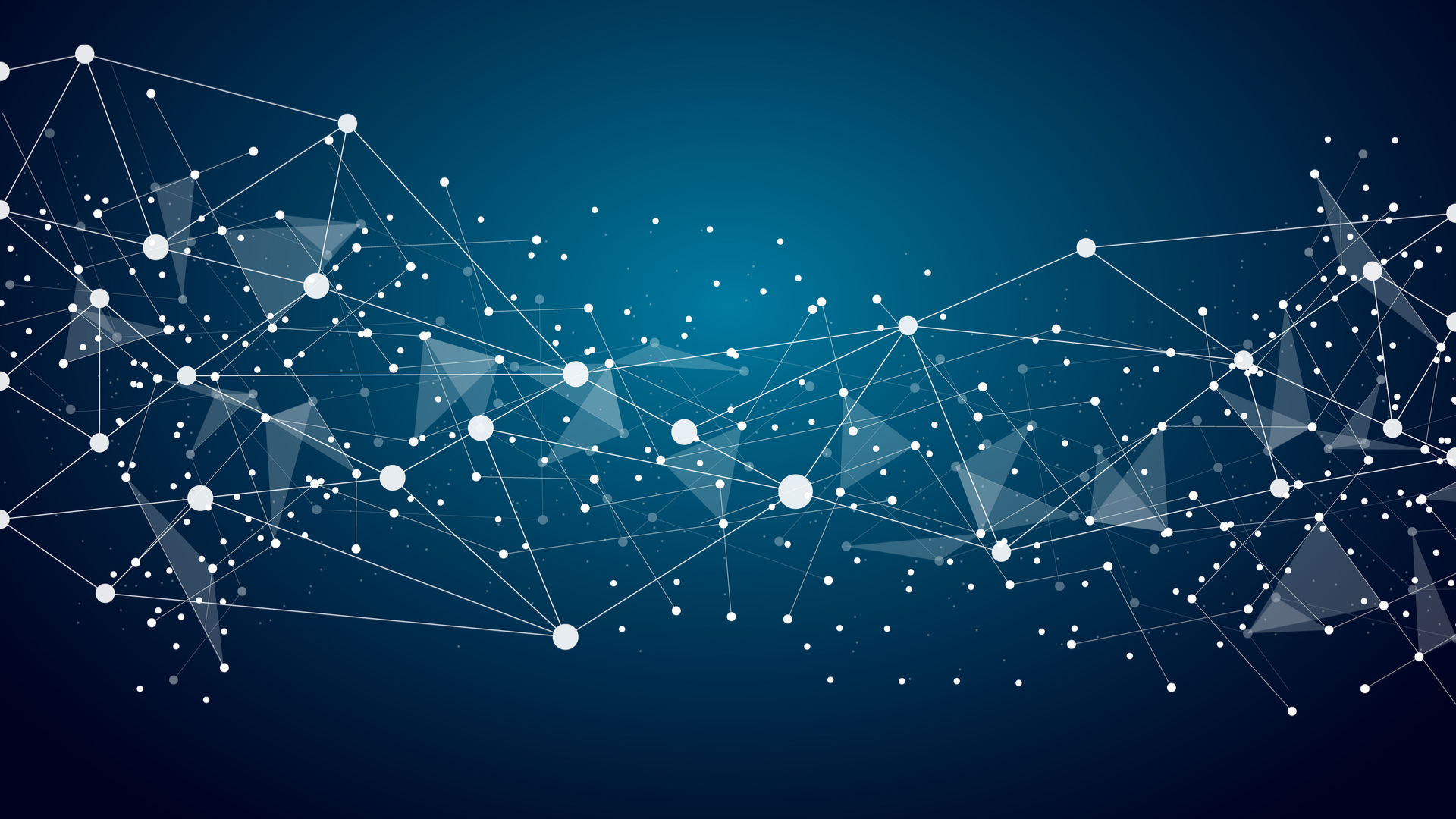 The Commonwealth of Independent States
2011 – The agreement for the CIS Free Trade Area (all countries besides Azerbaijan and Turkmenistan; Ukraine from 2016) 

2012 - Common Economic Space and Customs Union (Russia, Belarus, Kazakhstan) 

2015 - Eurasian Economic Union (Armenia, Belarus, Kazakhstan, Kyrgyzstan, Russia)
2008 – “Five days war” between Georgia, South Ossetia, Abkhazia and Russia -> Georgia and Russia broke off diplomatic relations

2013 – 2014 – Euromaidan, political crisis in Ukraine, war in Donbass; Crimea joins Russia 
-> Ukraine and Russia broke off diplomatic relations. 
Sanctions for Russia from USA and EU.
Efforts for union and association
Real relations
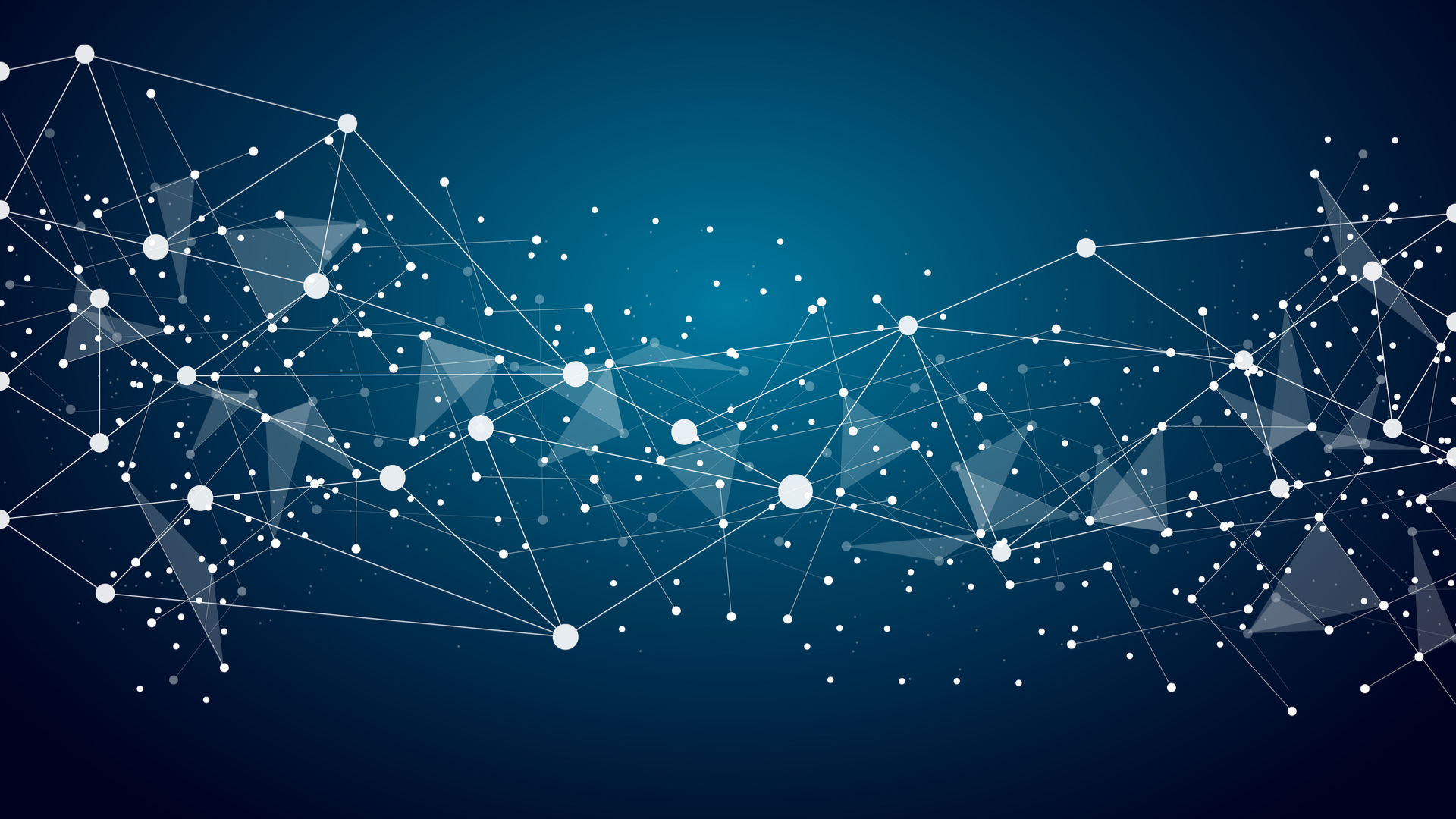 Research question and method
What is the structure of relations between the countries of the CIS?
Social Network Analysis: The relations between countries are considered as a network, where the countries are nodes connected to each other by the links, which thickness is the indicator of their attraction or repulsion. 

The studies of interactions between the countries are usually based on the actual information – flows of migration, student exchange, tourism, phone traffic, etc. 

Our source: survey data from the representative mass surveys in all 12 countries.
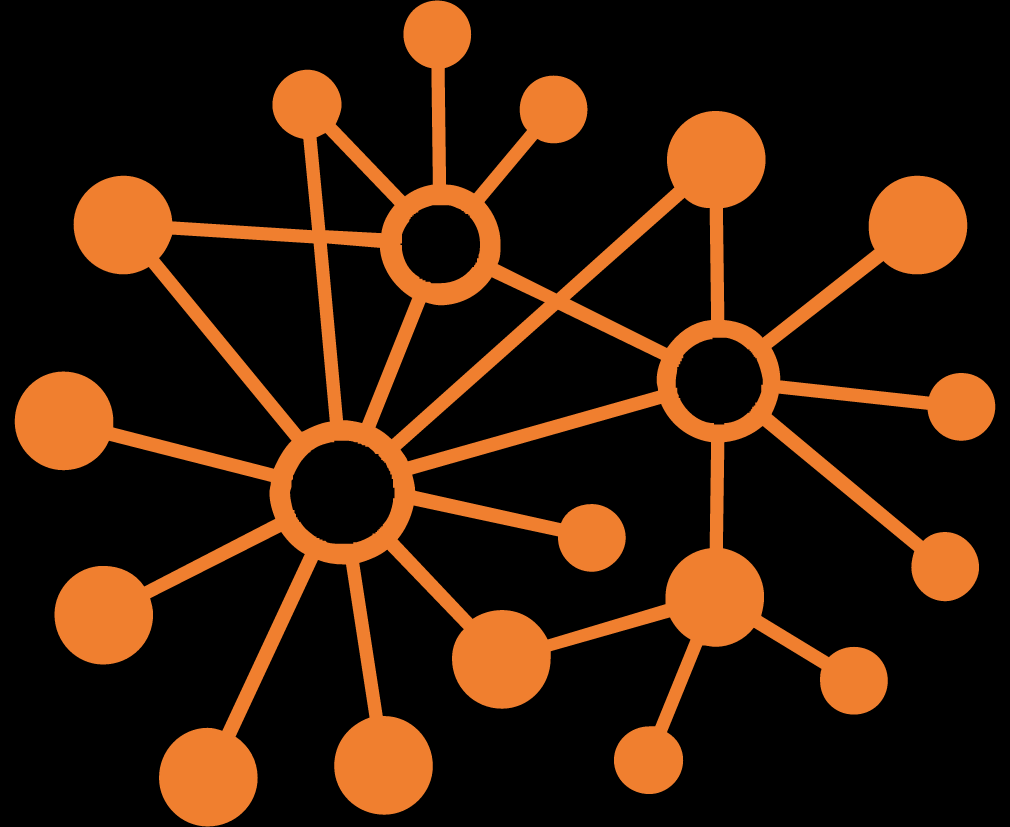 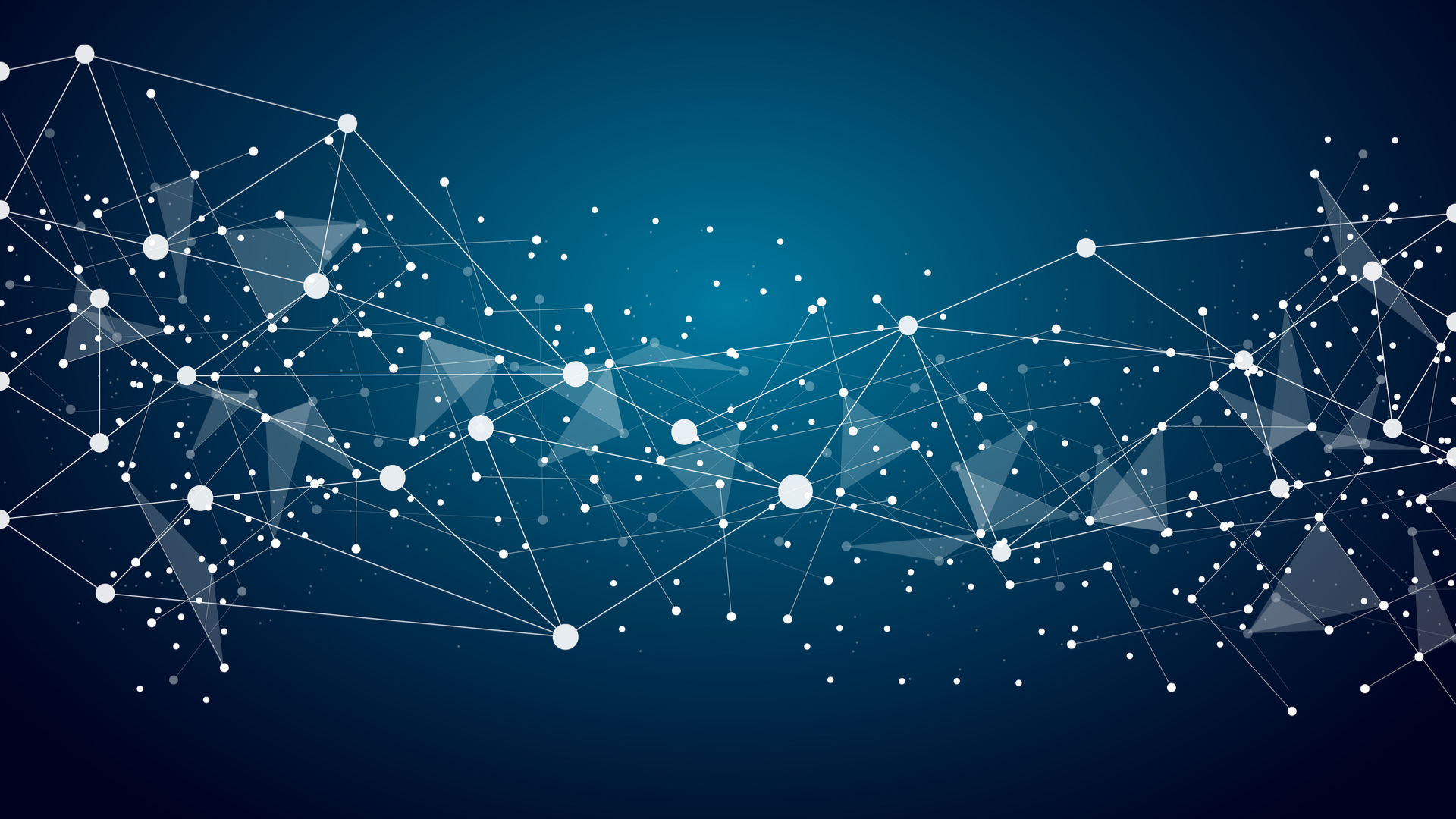 Data
“Eurasian Monitor” Research Agency (since 2004)
The system of social monitoring and regular surveys of the population of the Northern Eurasia
Representative national surveys with the sample of 1050-2000 people
The common questionnaire with regular and thematic module
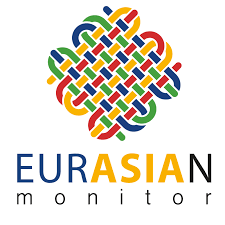 “Integration Barometer” Project (2012-2017) 
In partnership with the Eurasian Development Bank Centre for Integration Studies
6 waves of measurement of the public mood in the post-Soviet space on the attitudes towards integration
Representative national samples of at least 1,000 people in each country
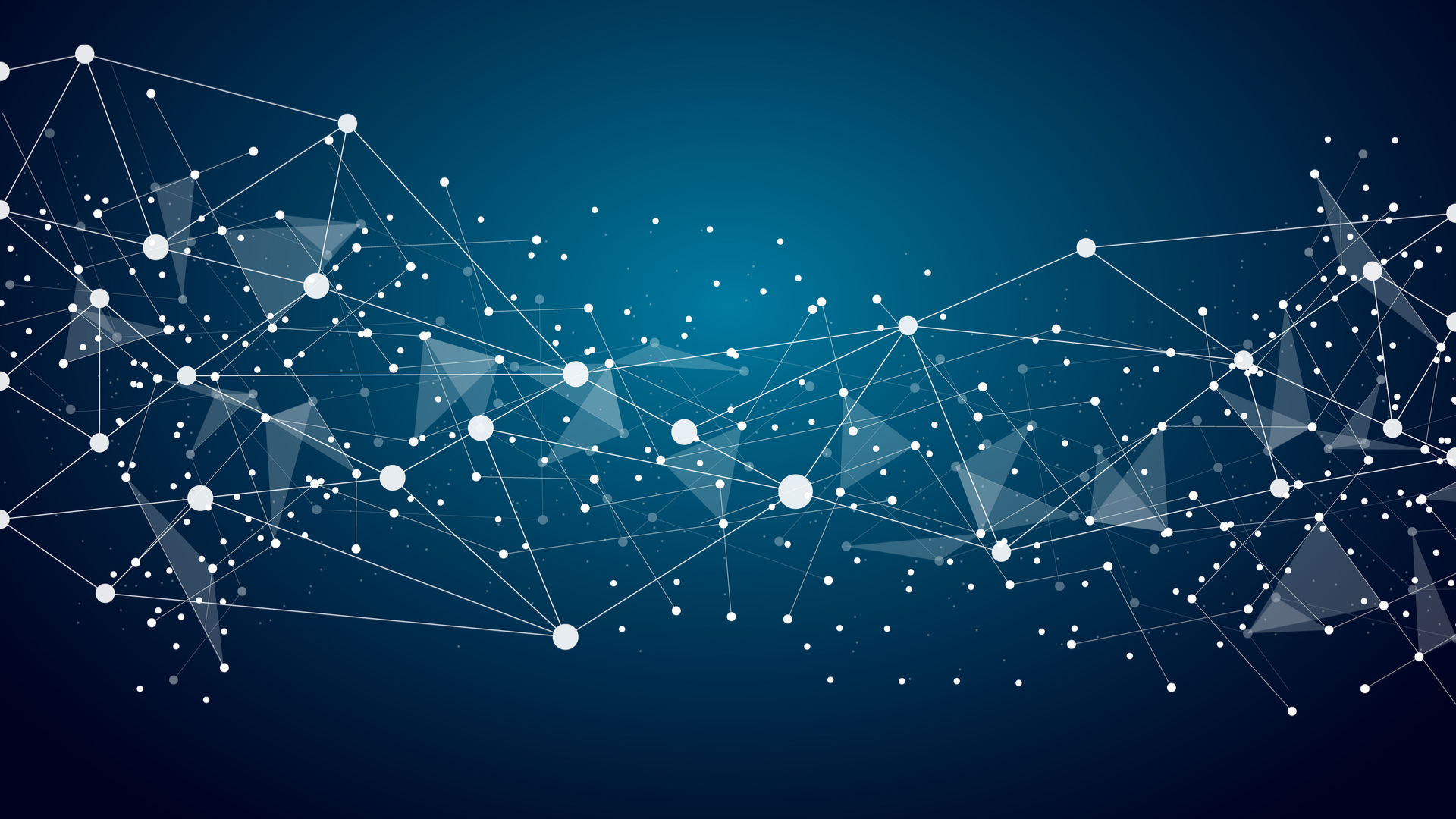 Data
“Integration Barometer” Project: The concept of "integration attraction"
Integration attitudes of the population
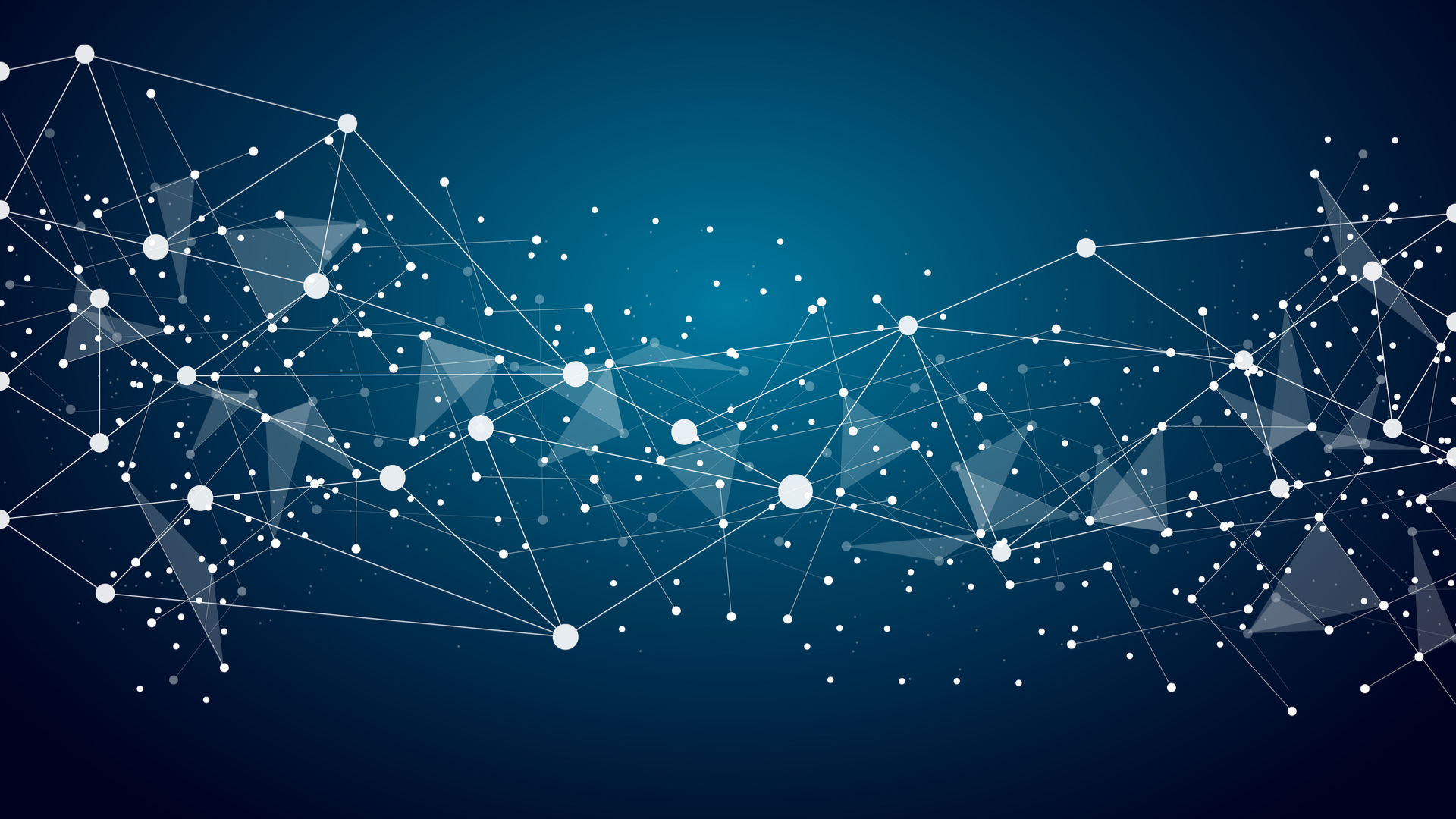 Data
“Integration Barometer” Project: Space of choices
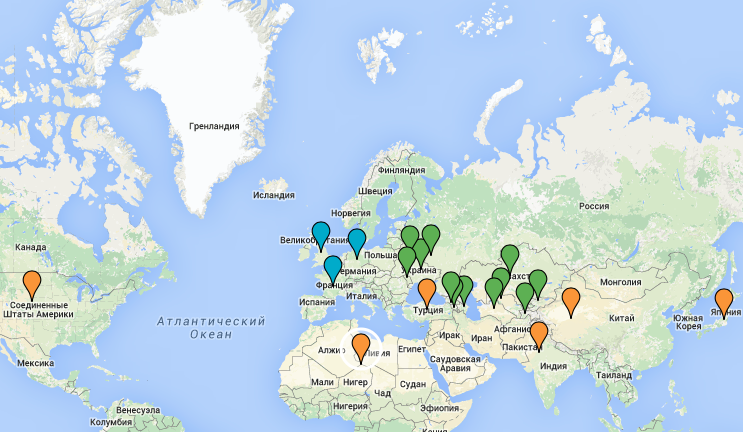 Attraction to the EU
13   Great Britain 
14   Germany
15   France
16   Other EU countries
Attraction to the Post-Soviet space 



1 Azerbaijan 
2 Armenia 
3 Belarus 
4 Georgia 	
5 Kazakhstan
6 Kyrgyzstan 
7 Moldova 
8 Russia 
9 Tajikistan 
10 Turkmenistan 
11 Uzbekistan 
12 Ukraine
Attraction to the other world 
17	India 
18	China
19	USA
20	Turkey
21	Japan 
Countries of the Arab-Islamic world (Middle East and North Africa)
Other countries
“Autonomy”
24 There is no such countries 

25 Difficult to answer
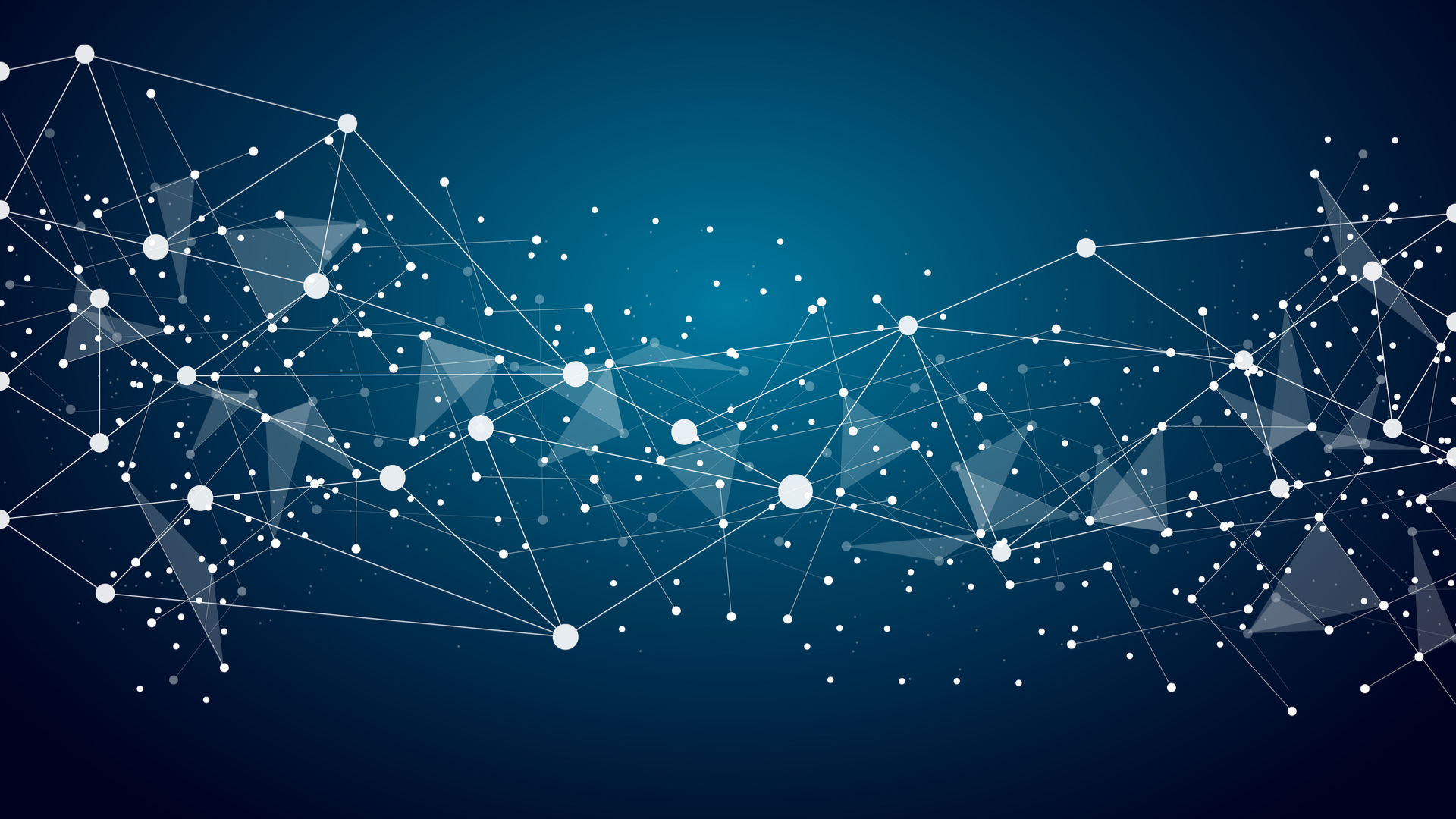 Data
Networks construction
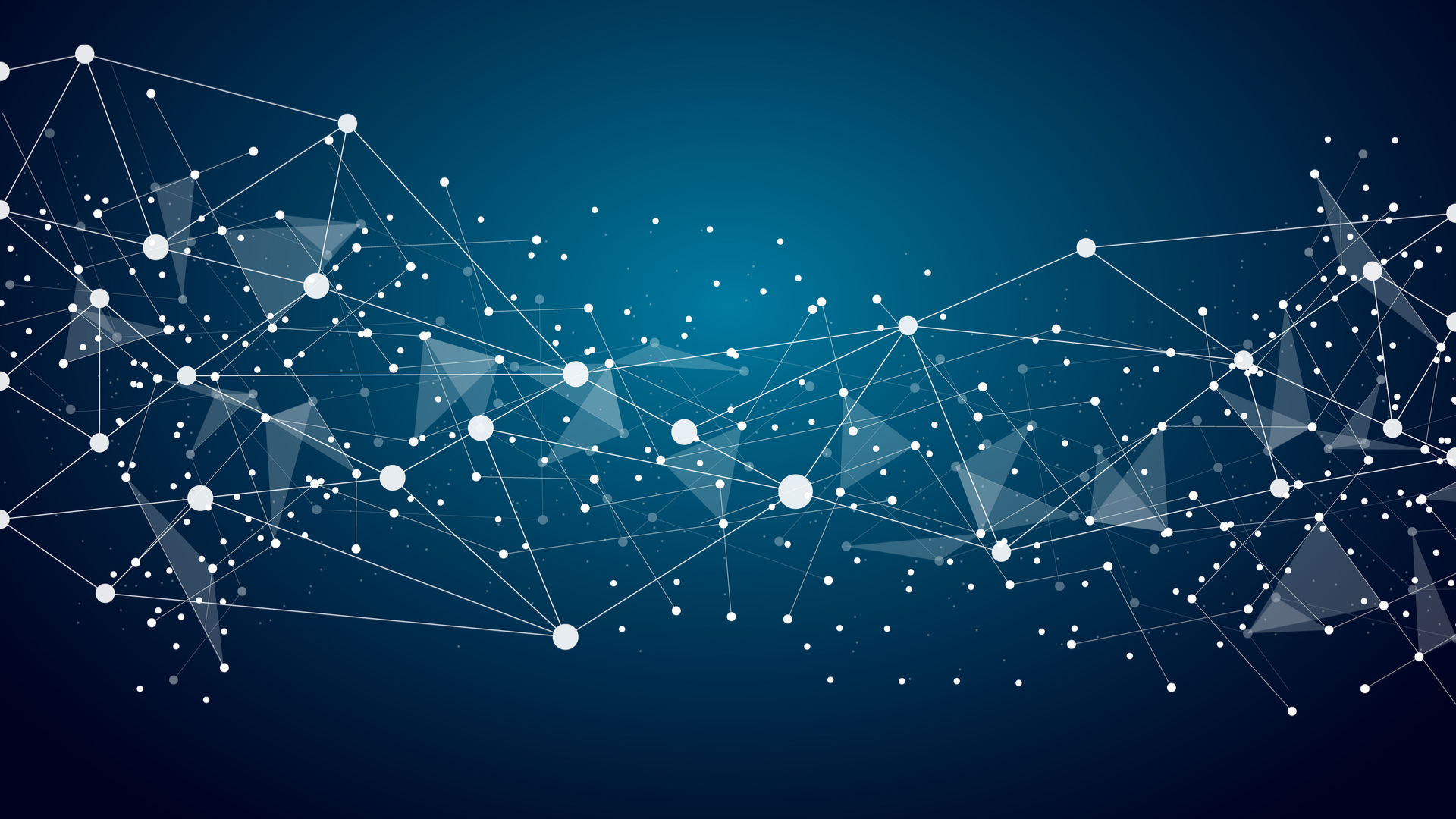 Data
Networks construction
Networks: 
Link weight – values (%)
Node weighted indegree – N of incoming ties, taking into account their weights
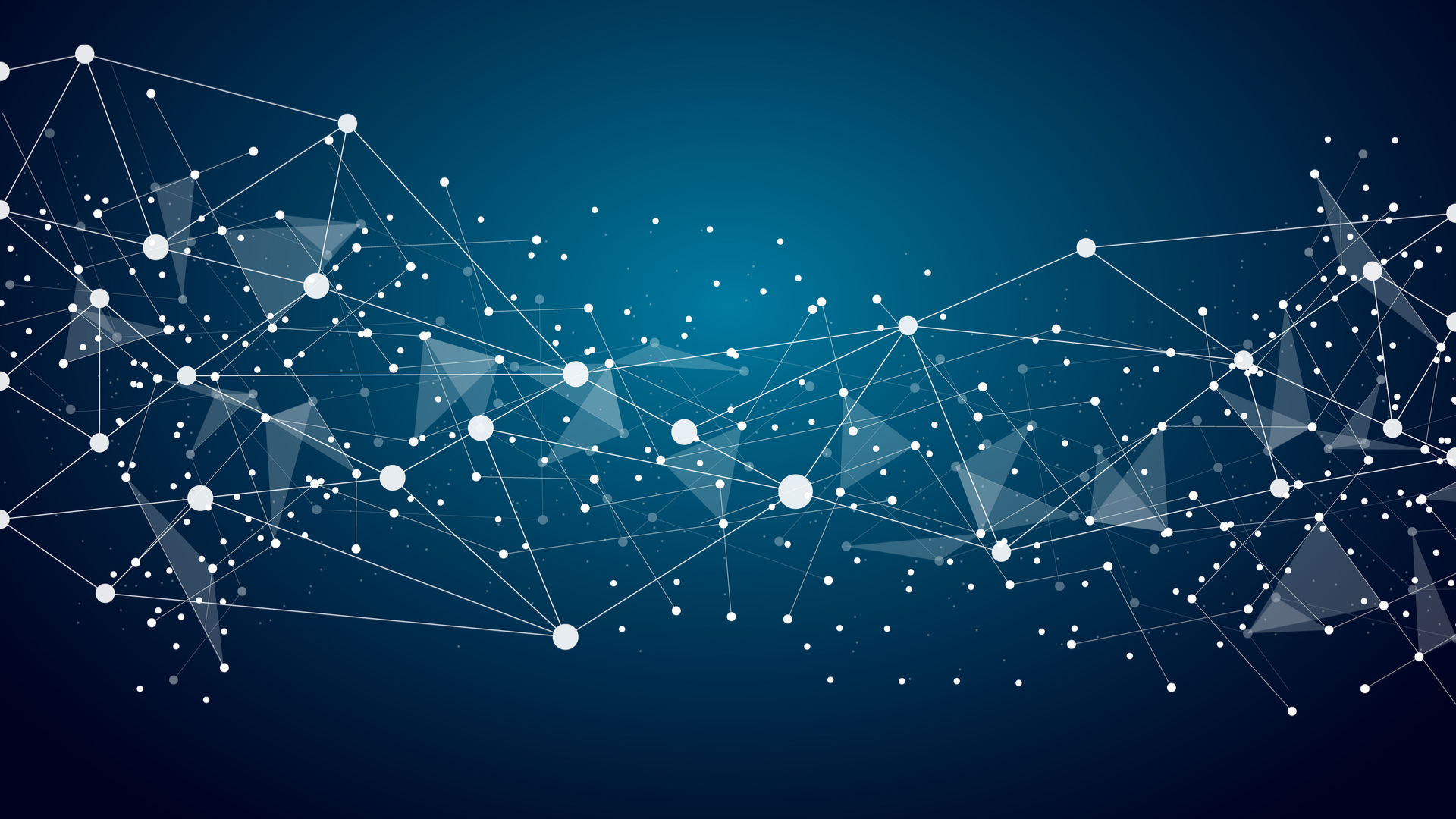 Results
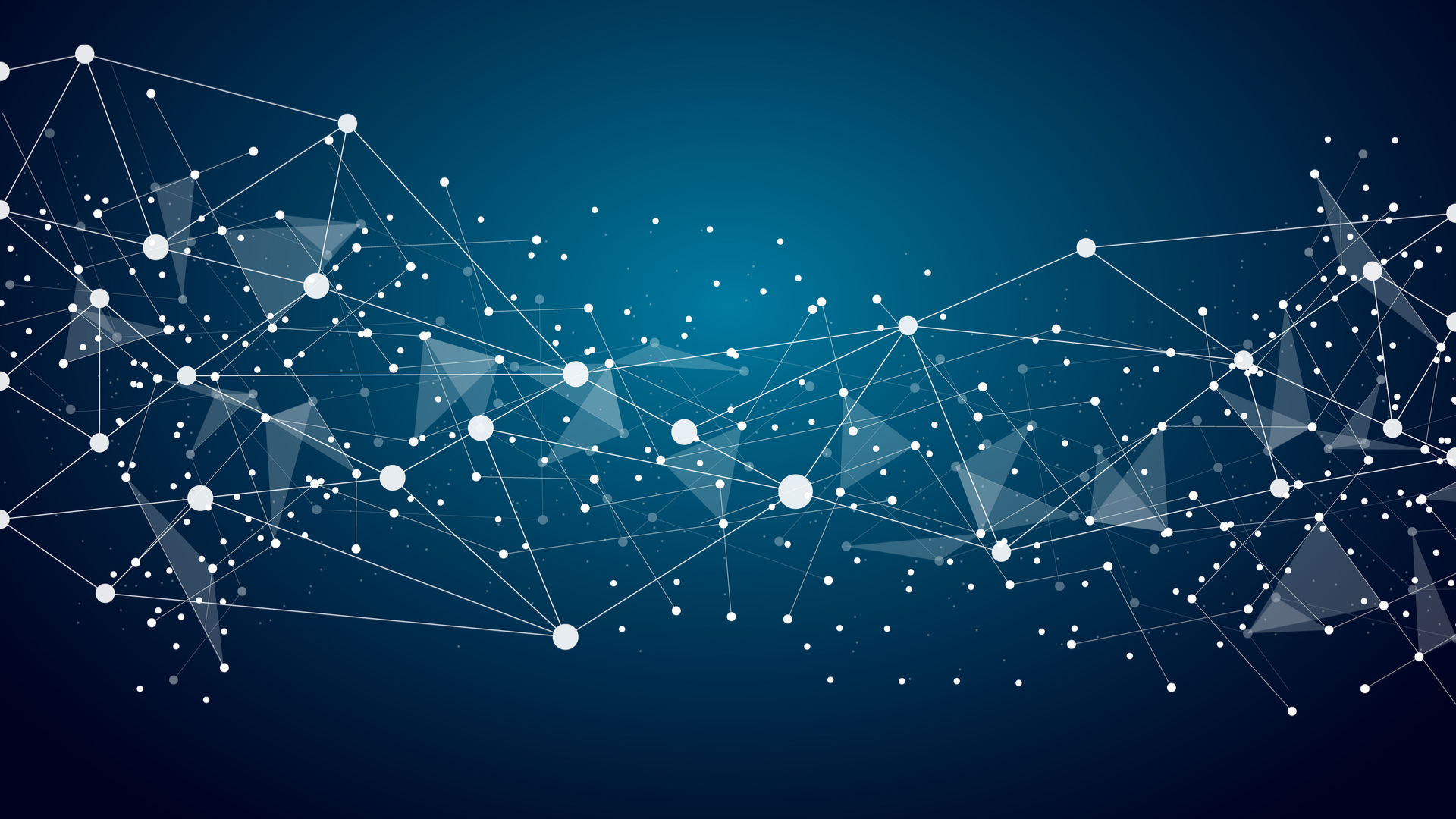 Association: 
The future of the union?
Do you think that in the next 5 years the CIS countries (the former USSR) will become closer or move away from each other?
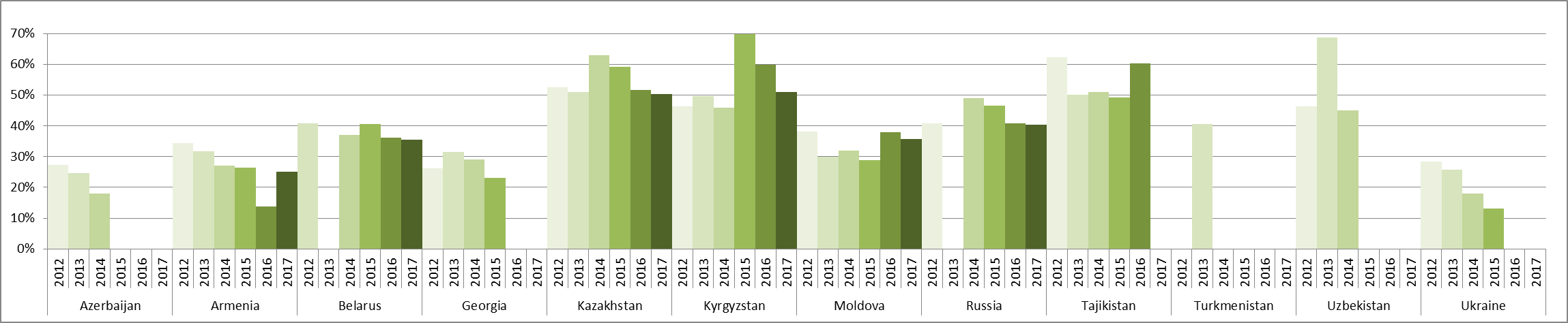 Will become closer
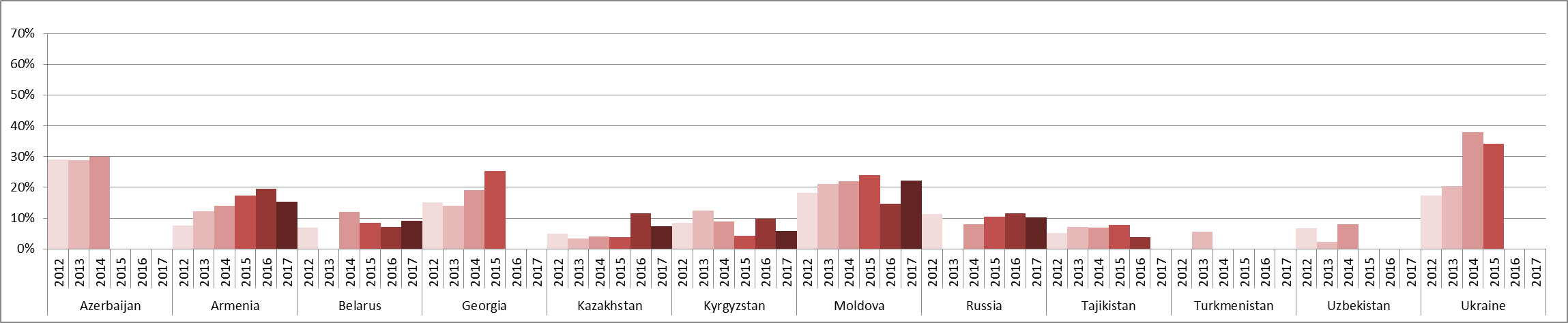 Move away from each other
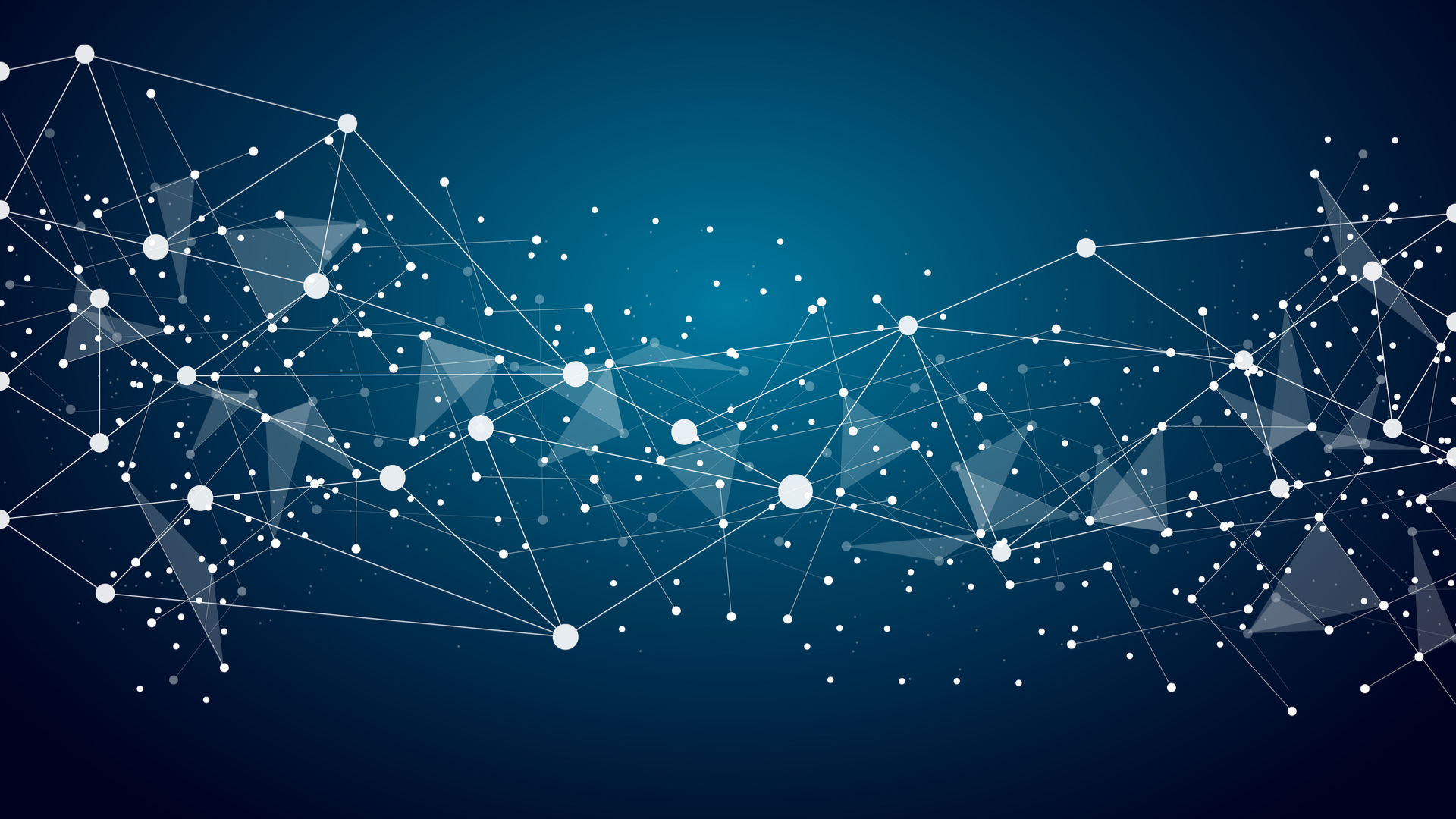 Association: 
With whom to unite?
Weighted indegree
“There are no such countries”
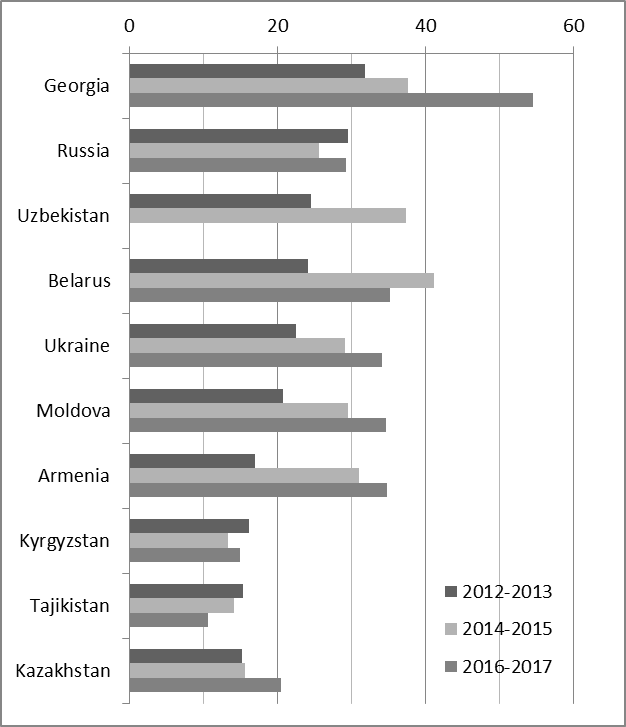 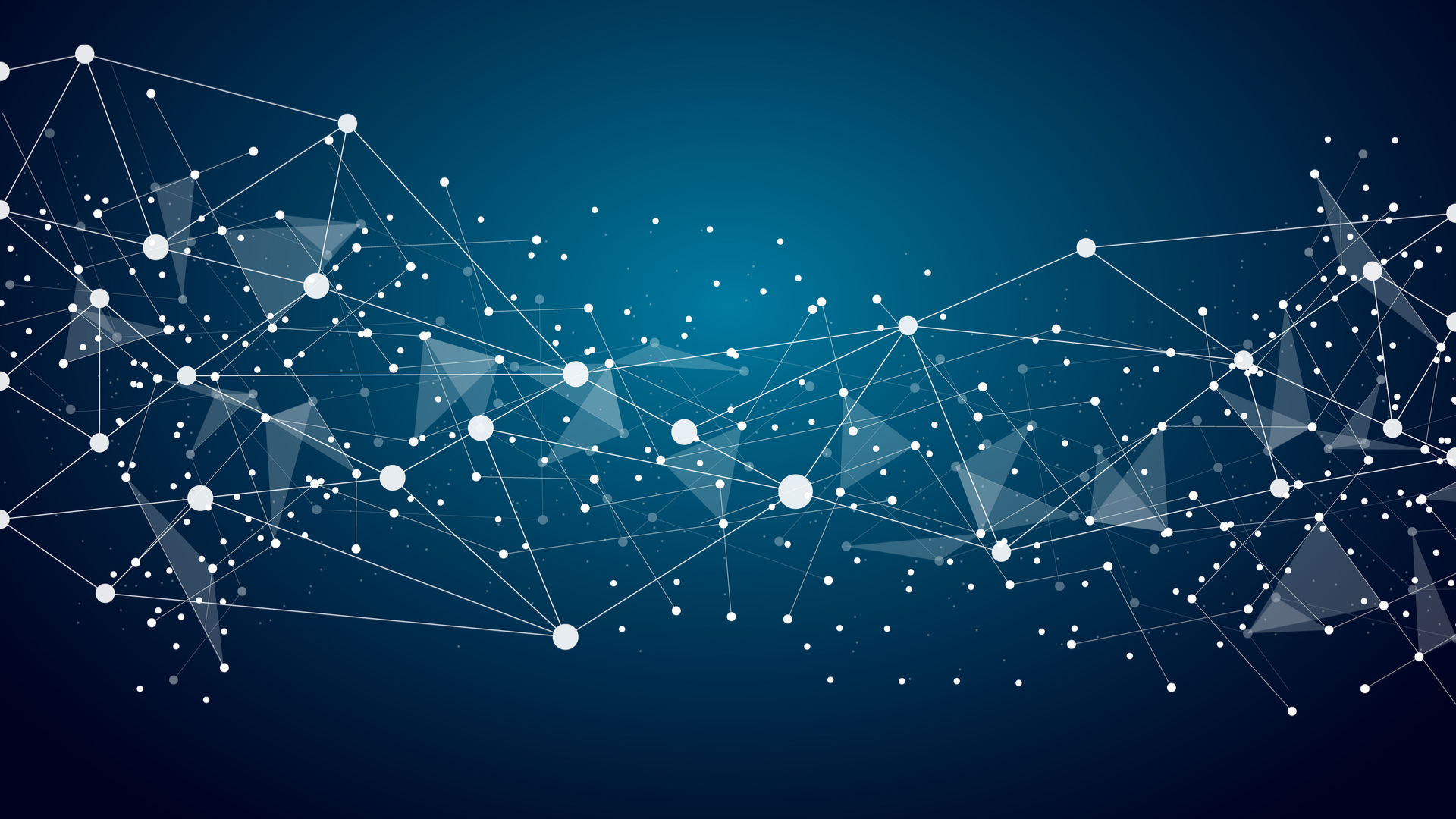 Association: 
With whom to unite?
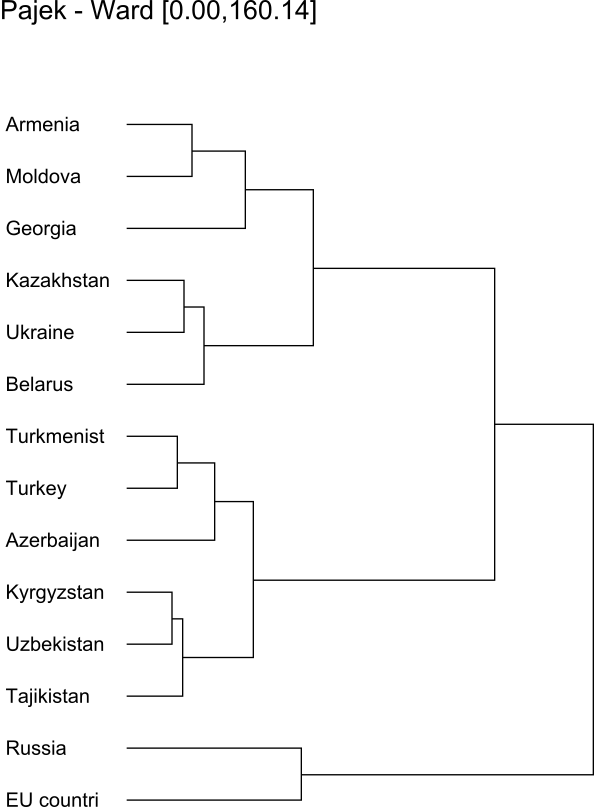 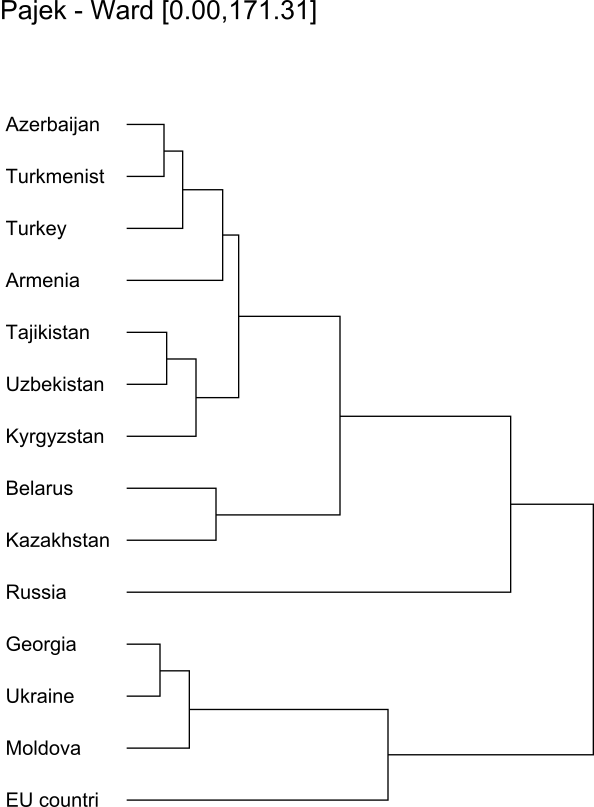 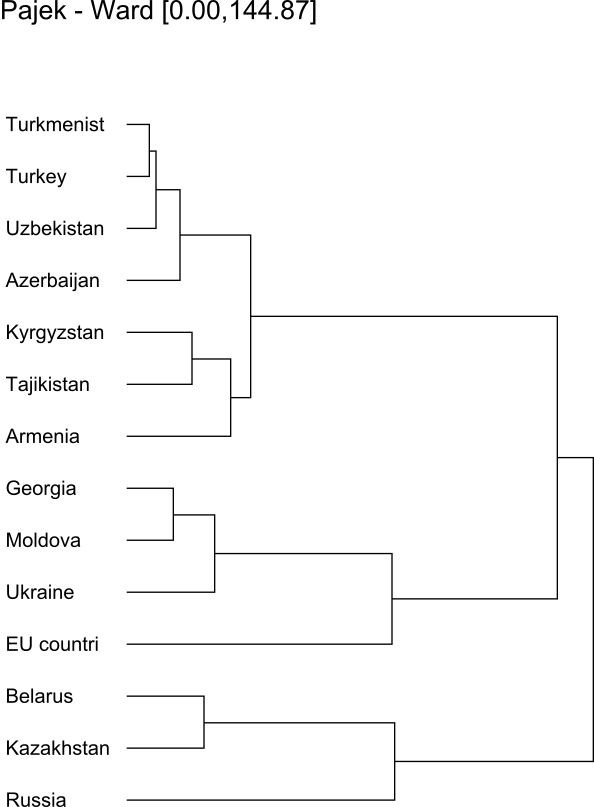 2012-2013
2014-2015
2016-2017
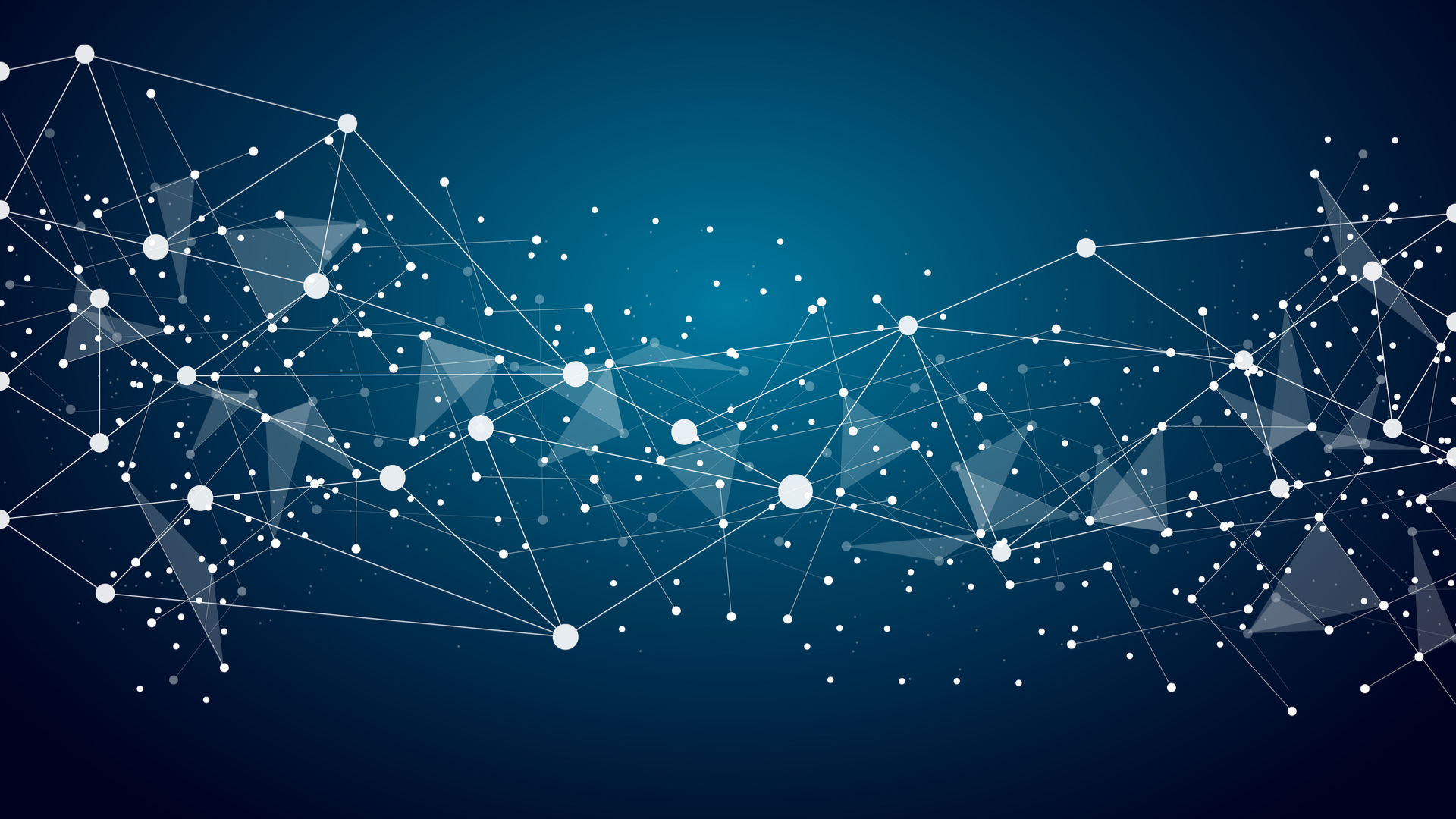 Association: 
With whom to unite?
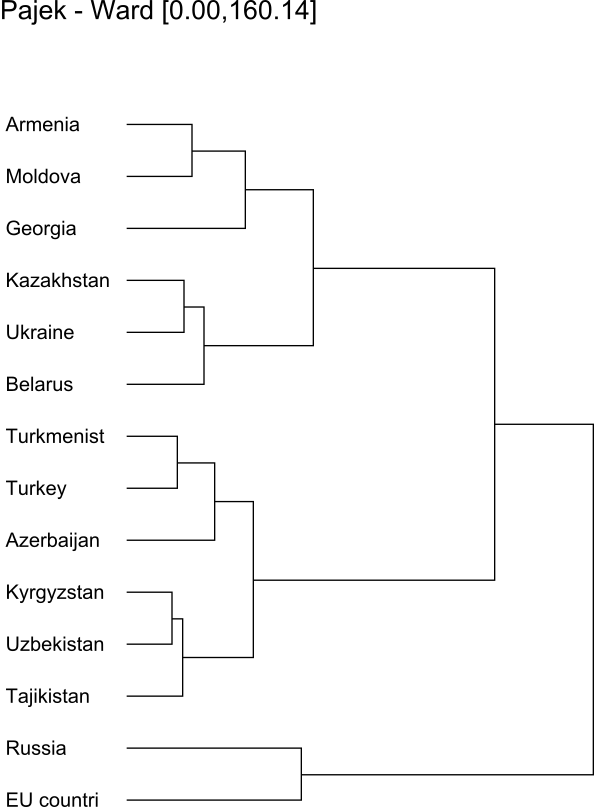 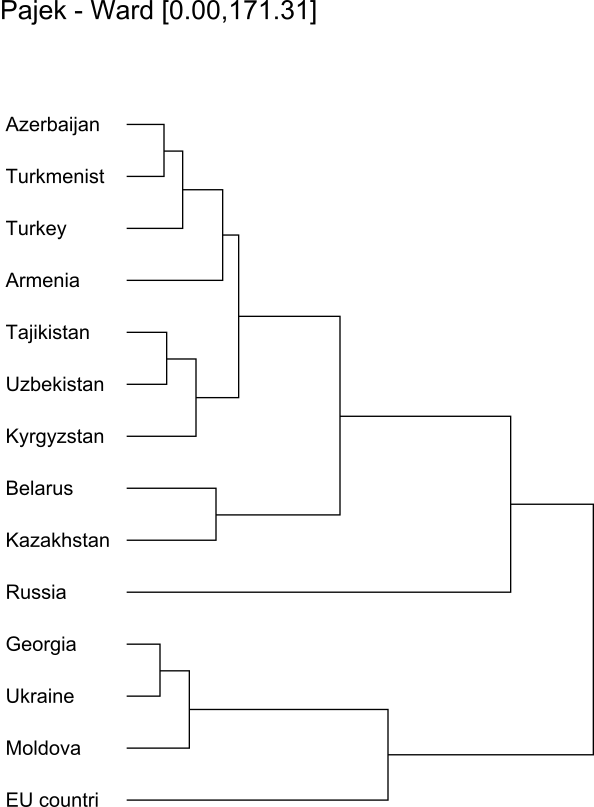 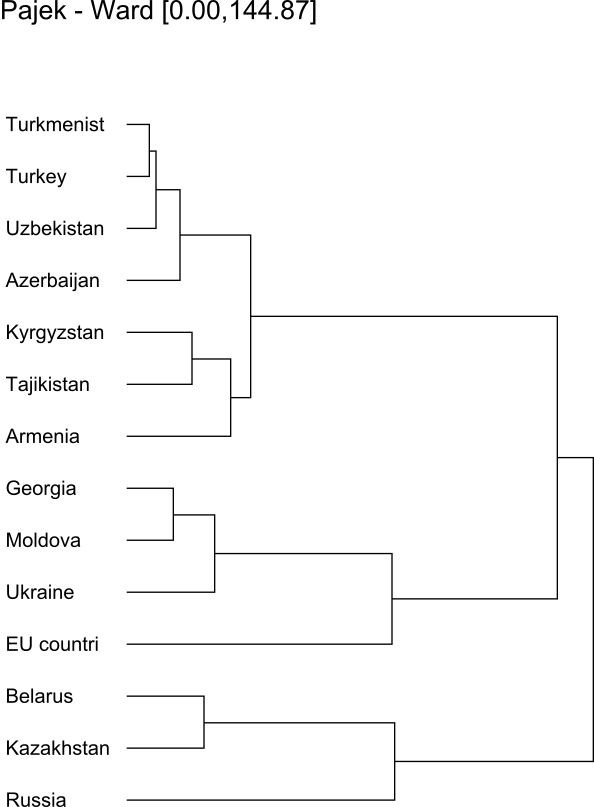 2012-2013
2014-2015
2016-2017
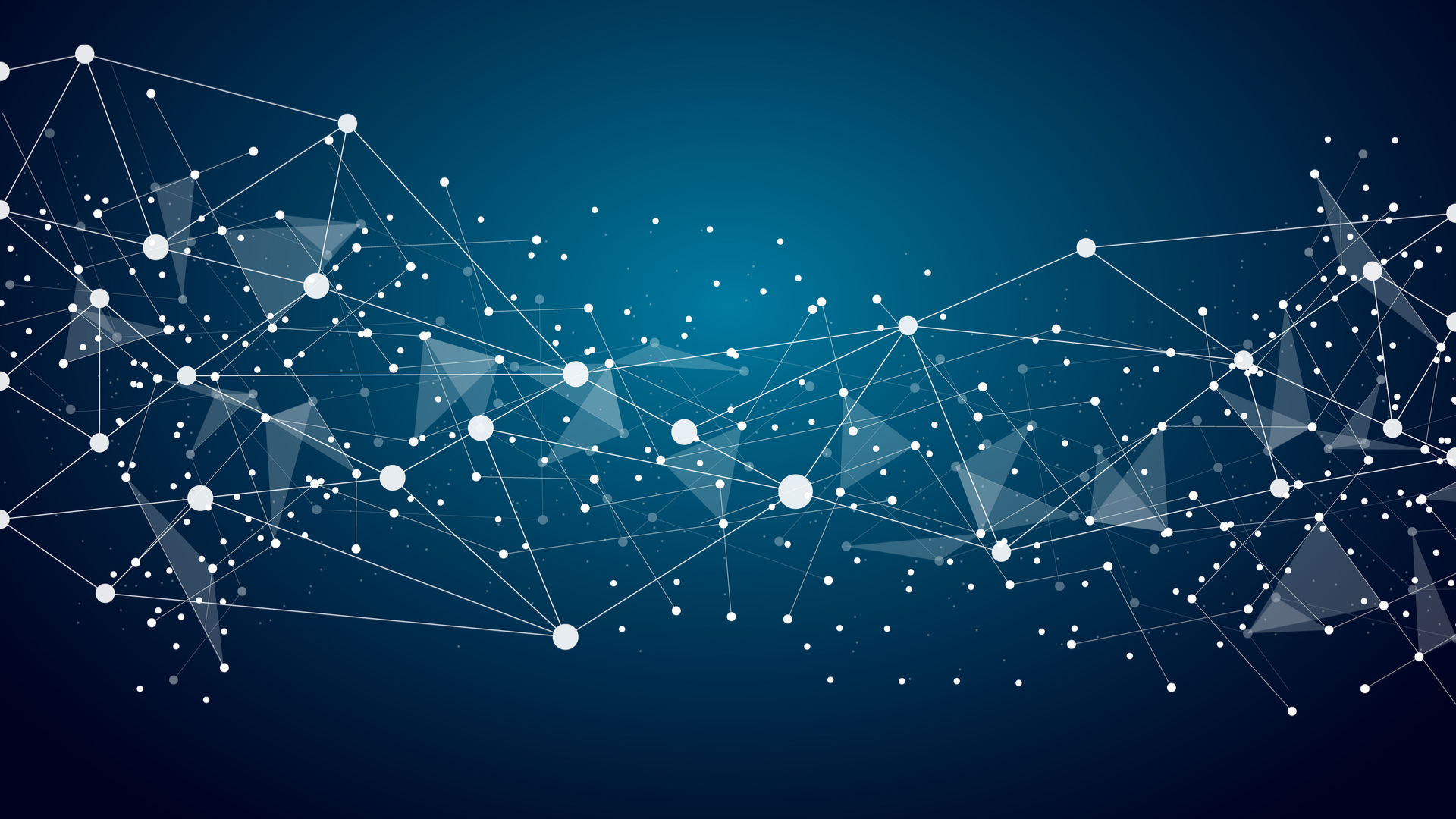 Association: 
With whom to unite?
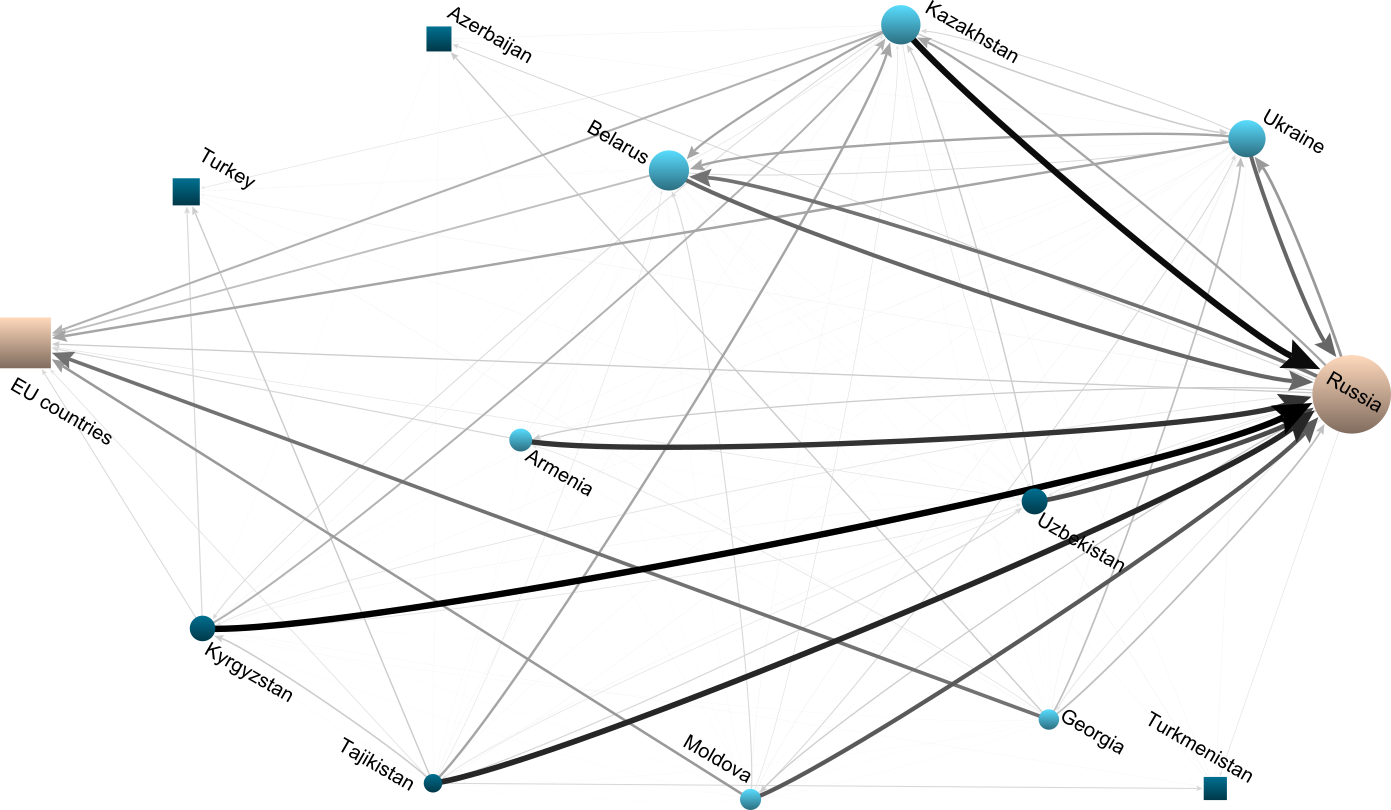 2012-2013
Two poles of attraction: Russia and EU countries 

Reciprocal connections between Russia,  Belarus, Kazakhstan, and Ukraine. 

Russia is  attractive for Kyrgyzstan, Tajikistan, Armenia, and Uzbekistan. 

Georgia and Moldova are oriented to EU countries.
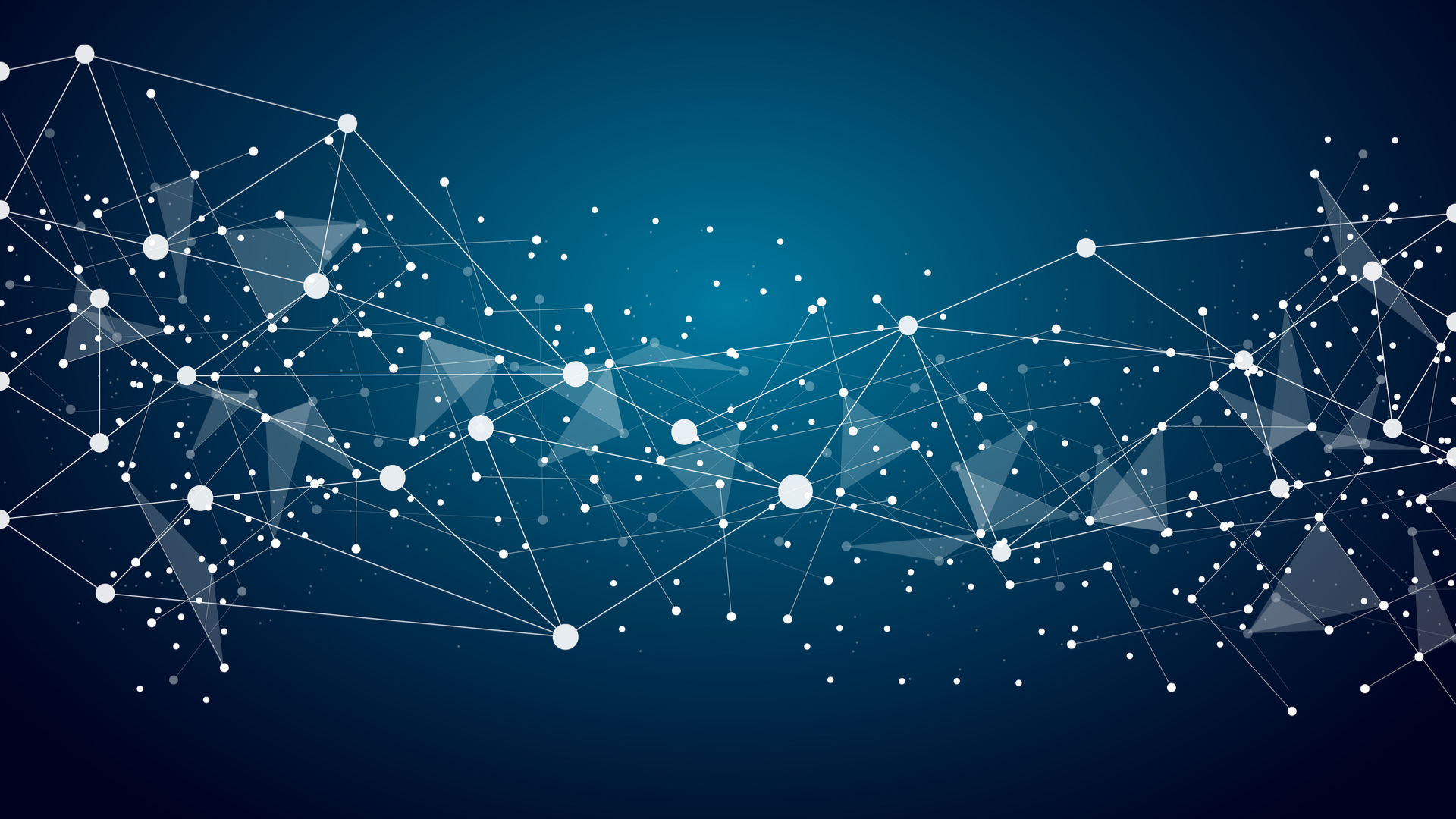 Association: 
With whom to unite?
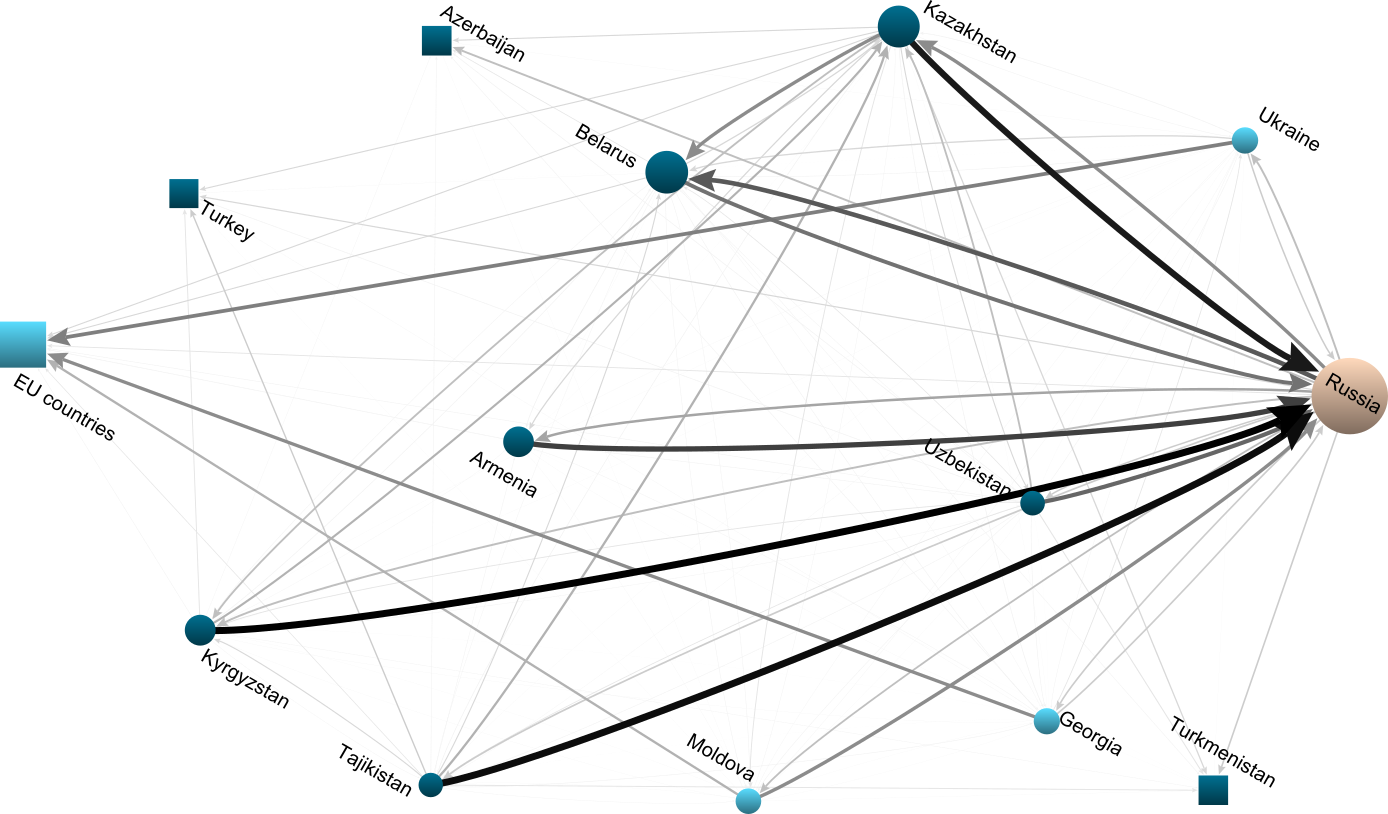 2014-2015
Ukraine changes its orientation towards the EU countries.
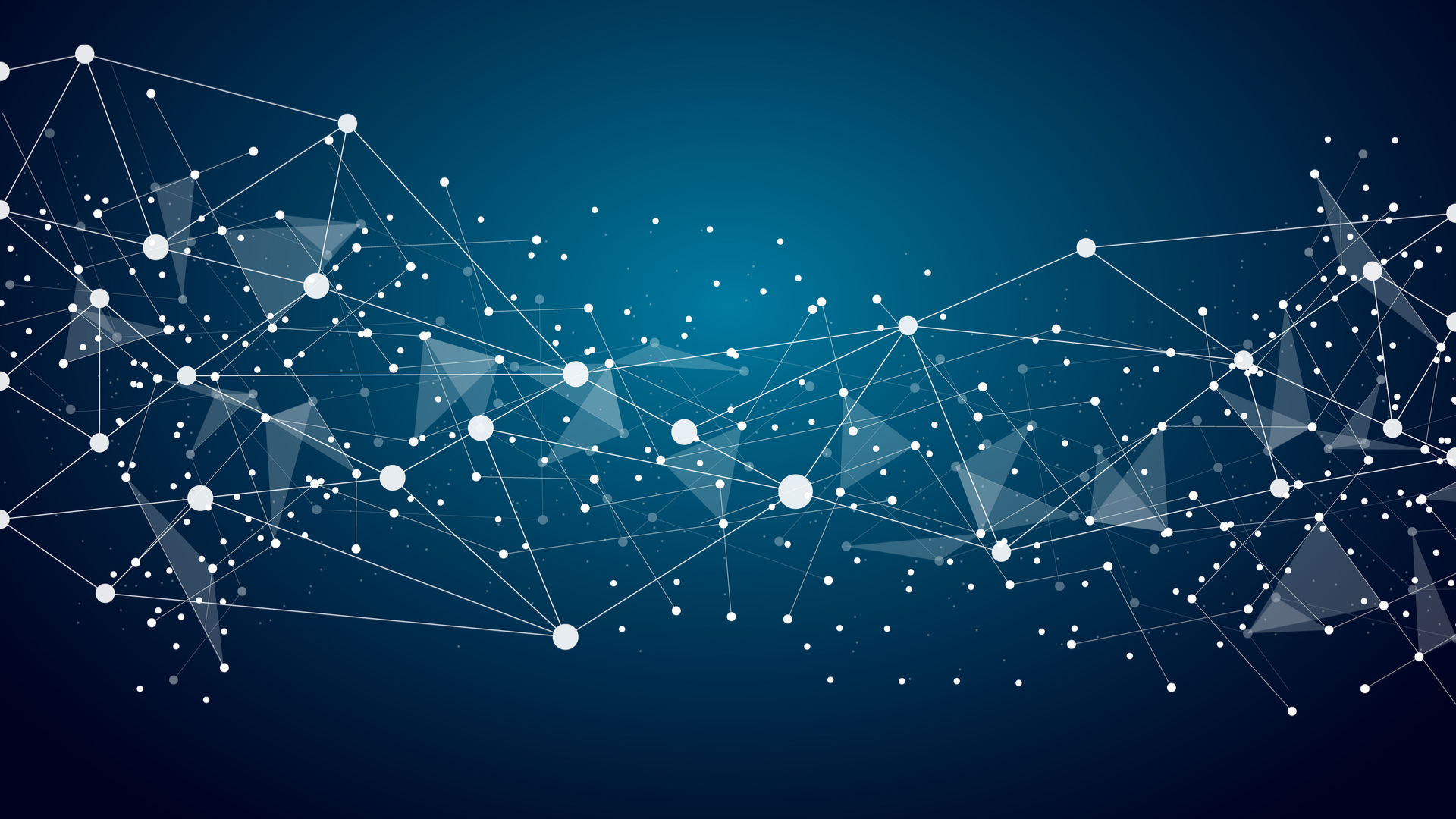 Association: 
With whom to unite?
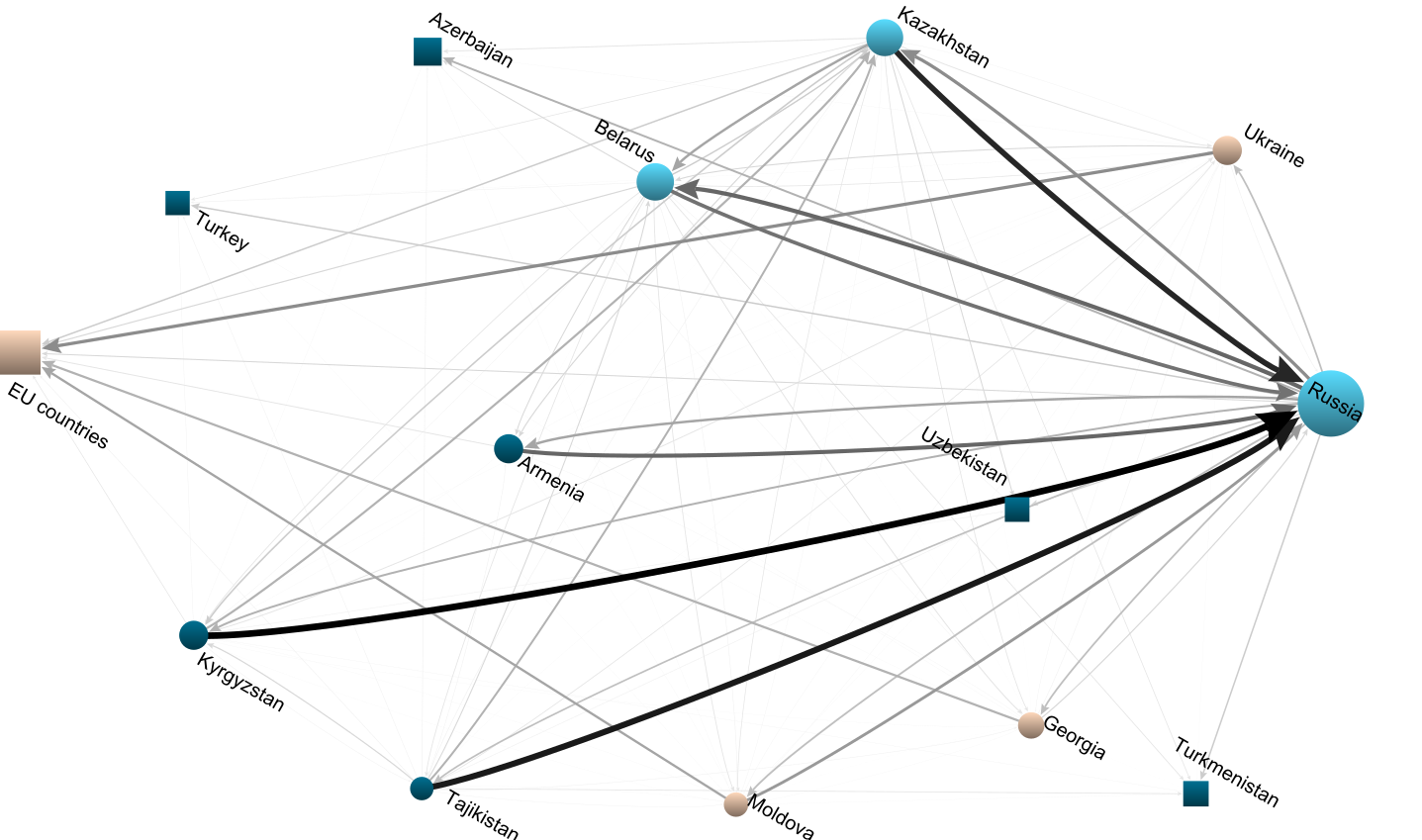 2016-2017
Reciprocal connections between Russia,  Belarus, and Kazakhstan. 

Russia is  attractive for Kyrgyzstan, Tajikistan, and Armenia. 

Ukraine, Georgia, and Moldova are oriented to EU countries.
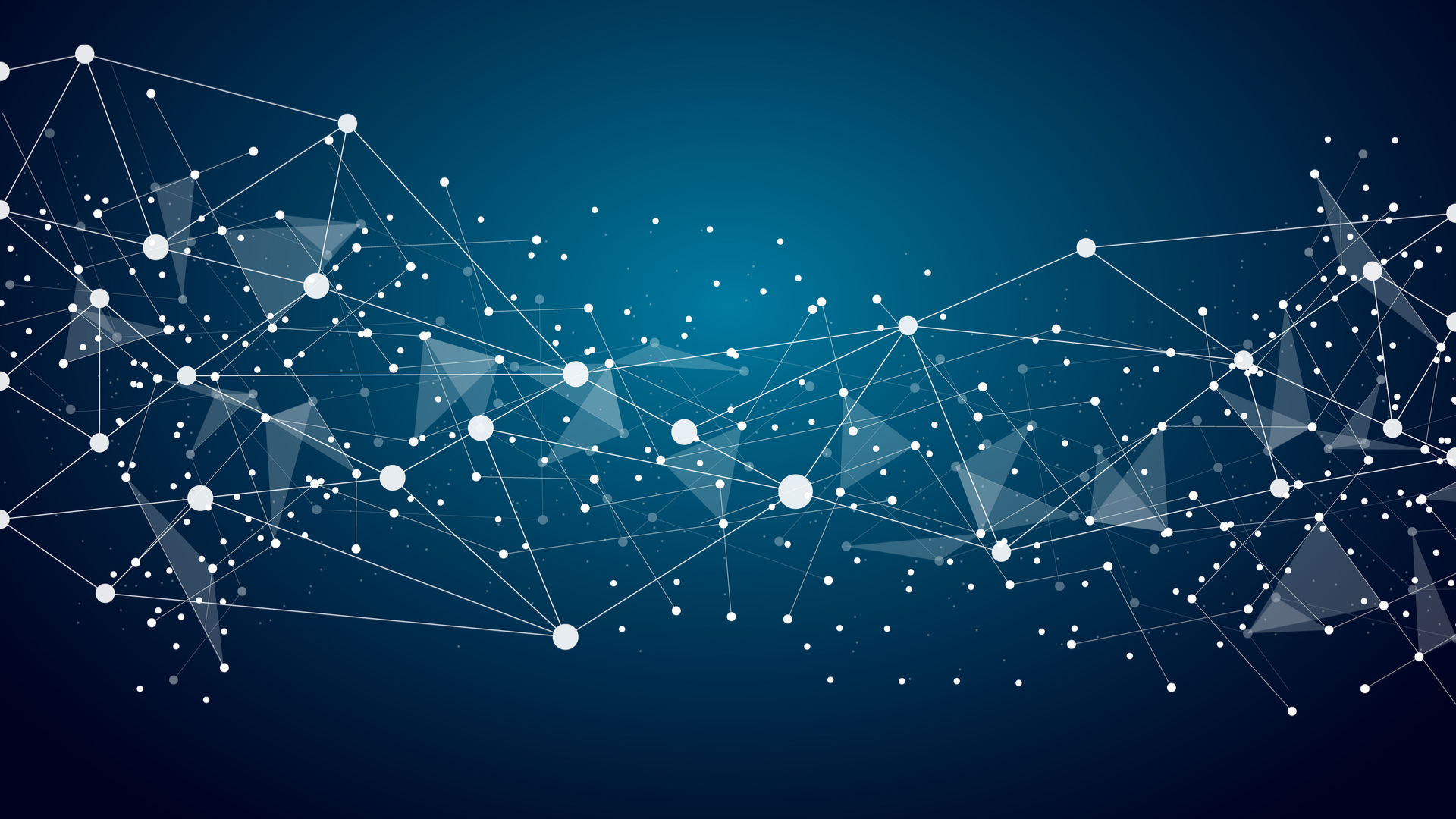 Friendship: 
Who are the friends and non-friends?
Friendship
Non-friends
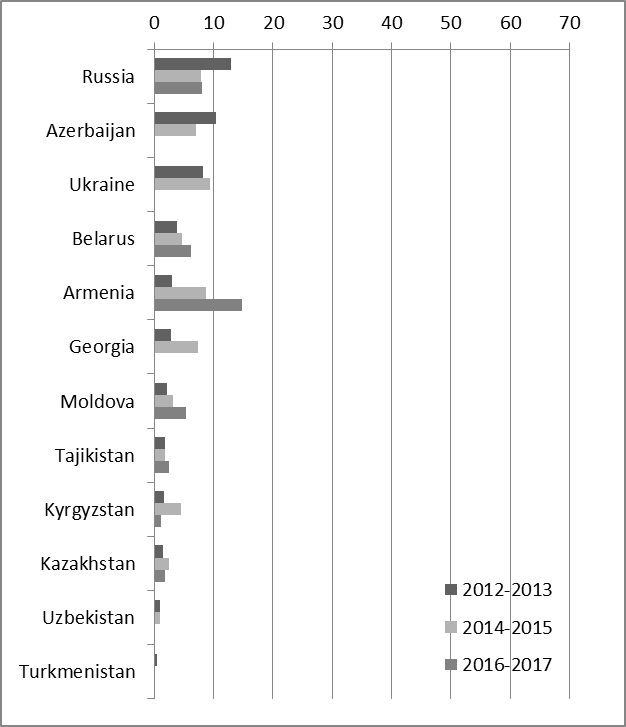 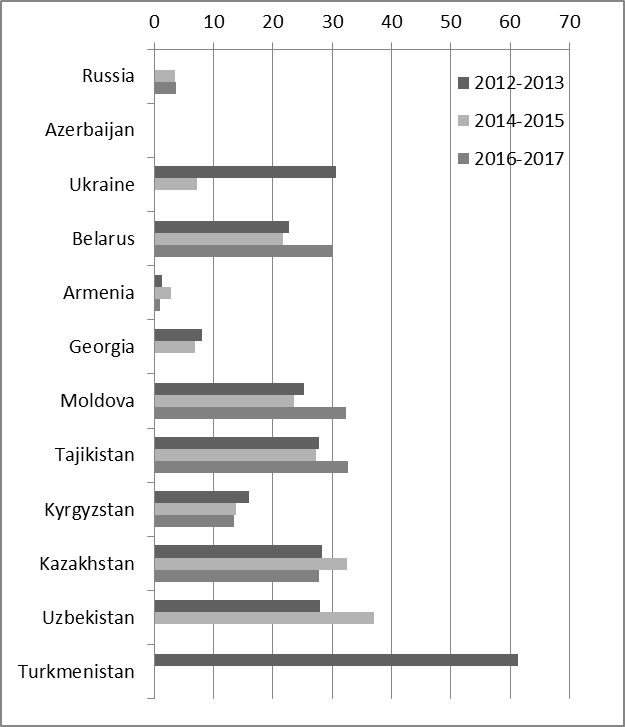 “There are no such countries”
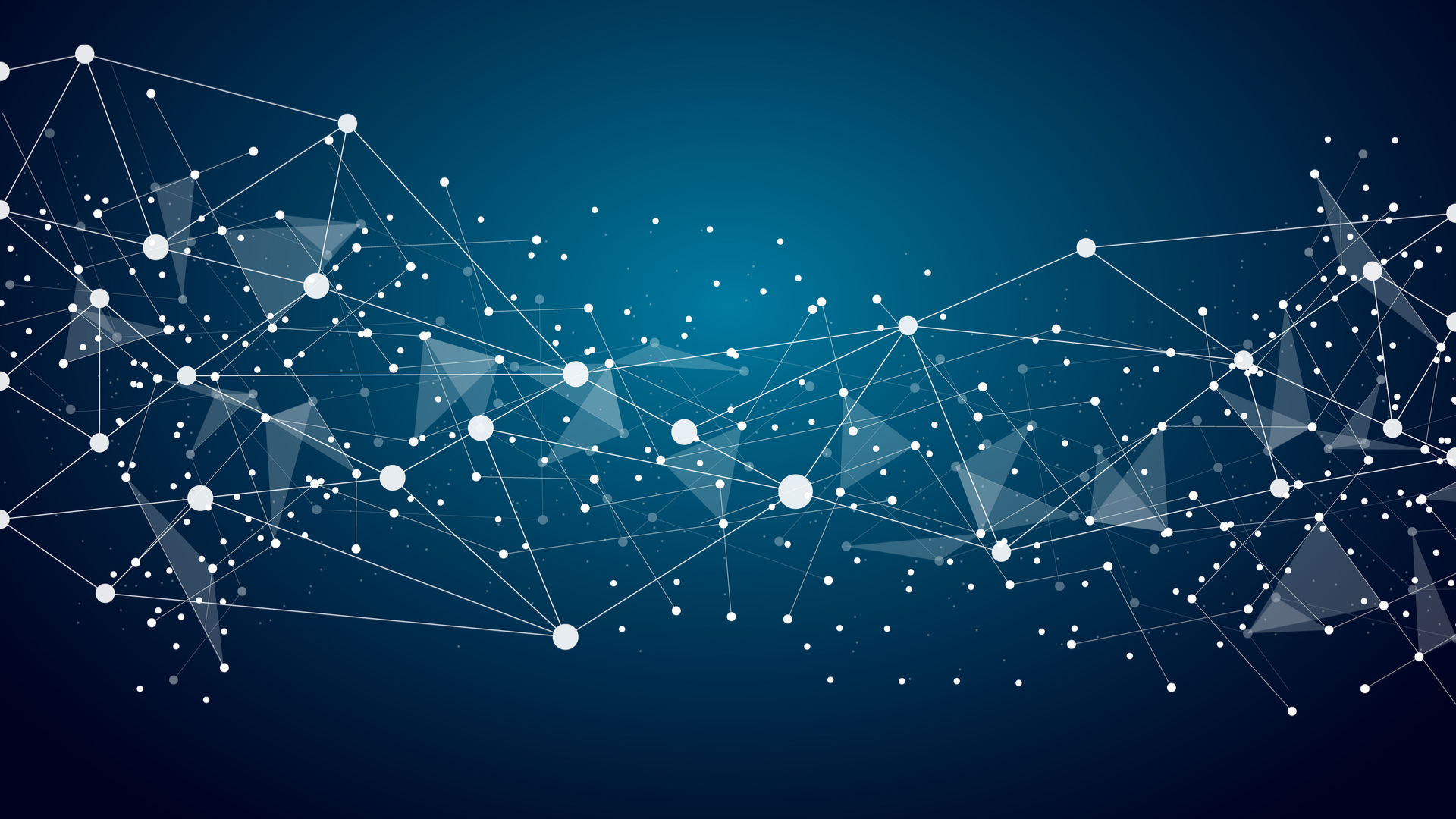 Friendship: 
Who are the friends and non-friends?
Friendship Indegree
Non-friends Indegree
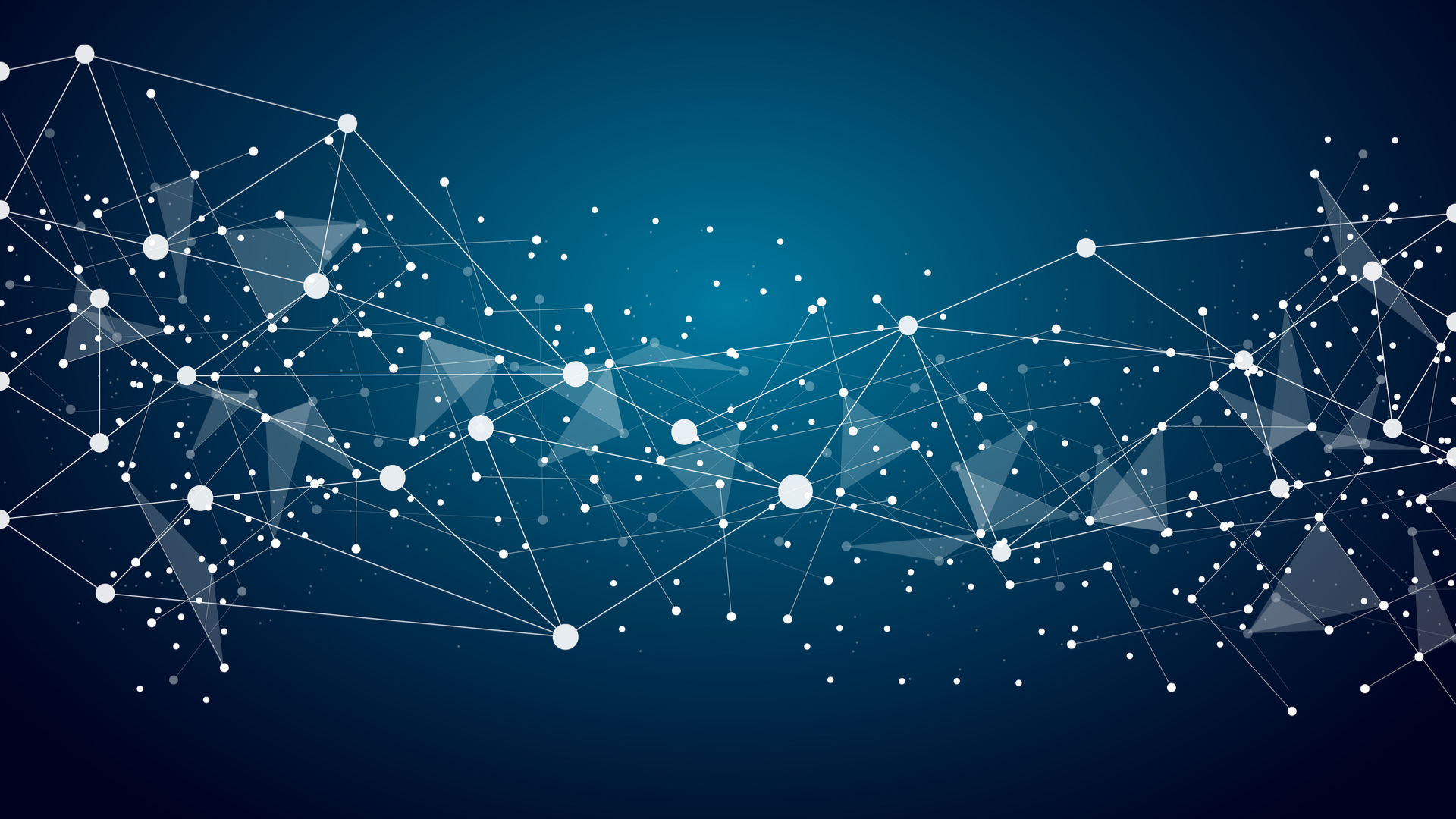 Friendship: 
Who are the friends and non-friends?
2012-2013
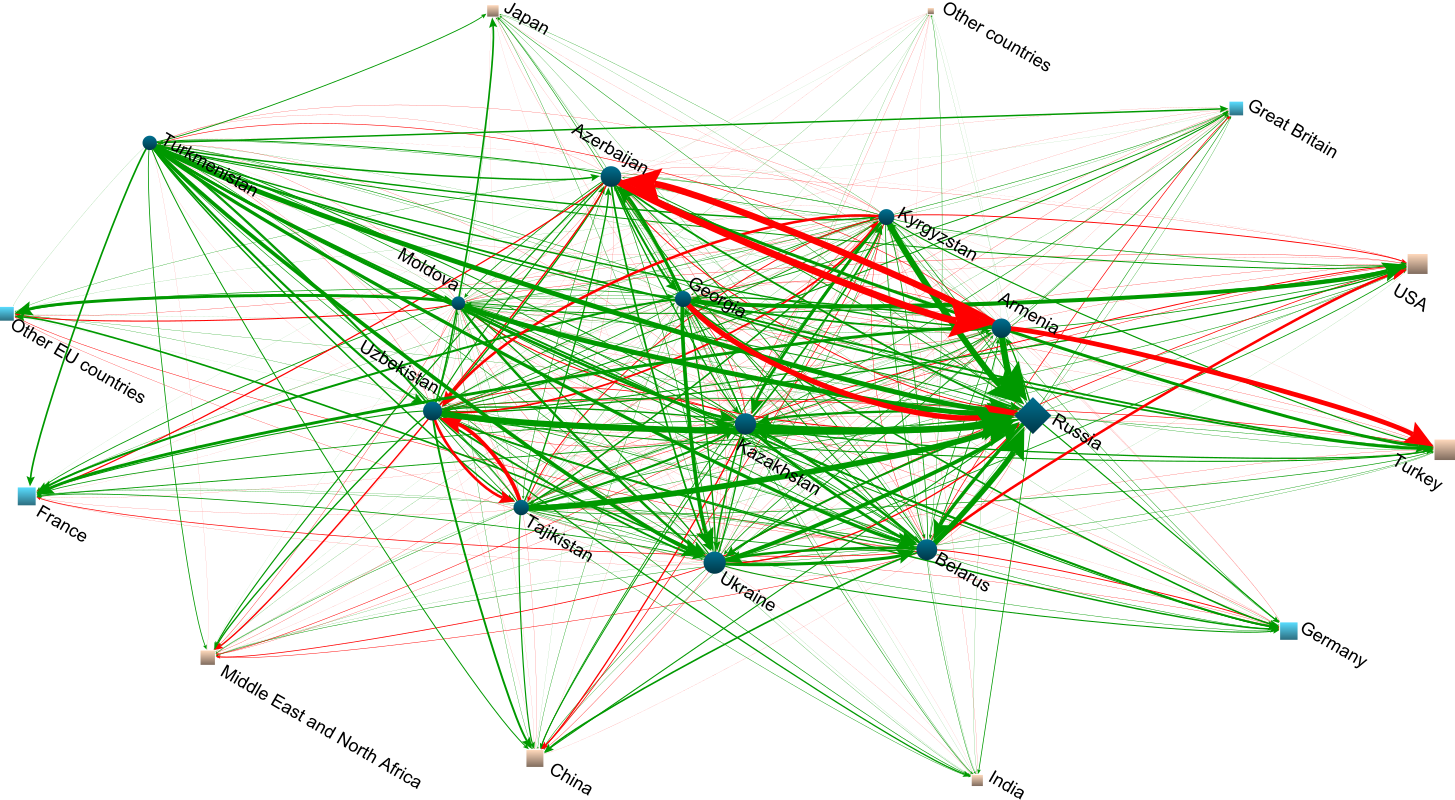 Most of the ties are positive. 

Mutual negative ties between 
Azerbaijan and Armenia, 
Uzbekistan and Tajikistan, 
Kyrgyzstan and Uzbekistan. 

Negative one-way ties from 
Georgia to Russia,
Armenia to Turkey, 
Belarus to USA.
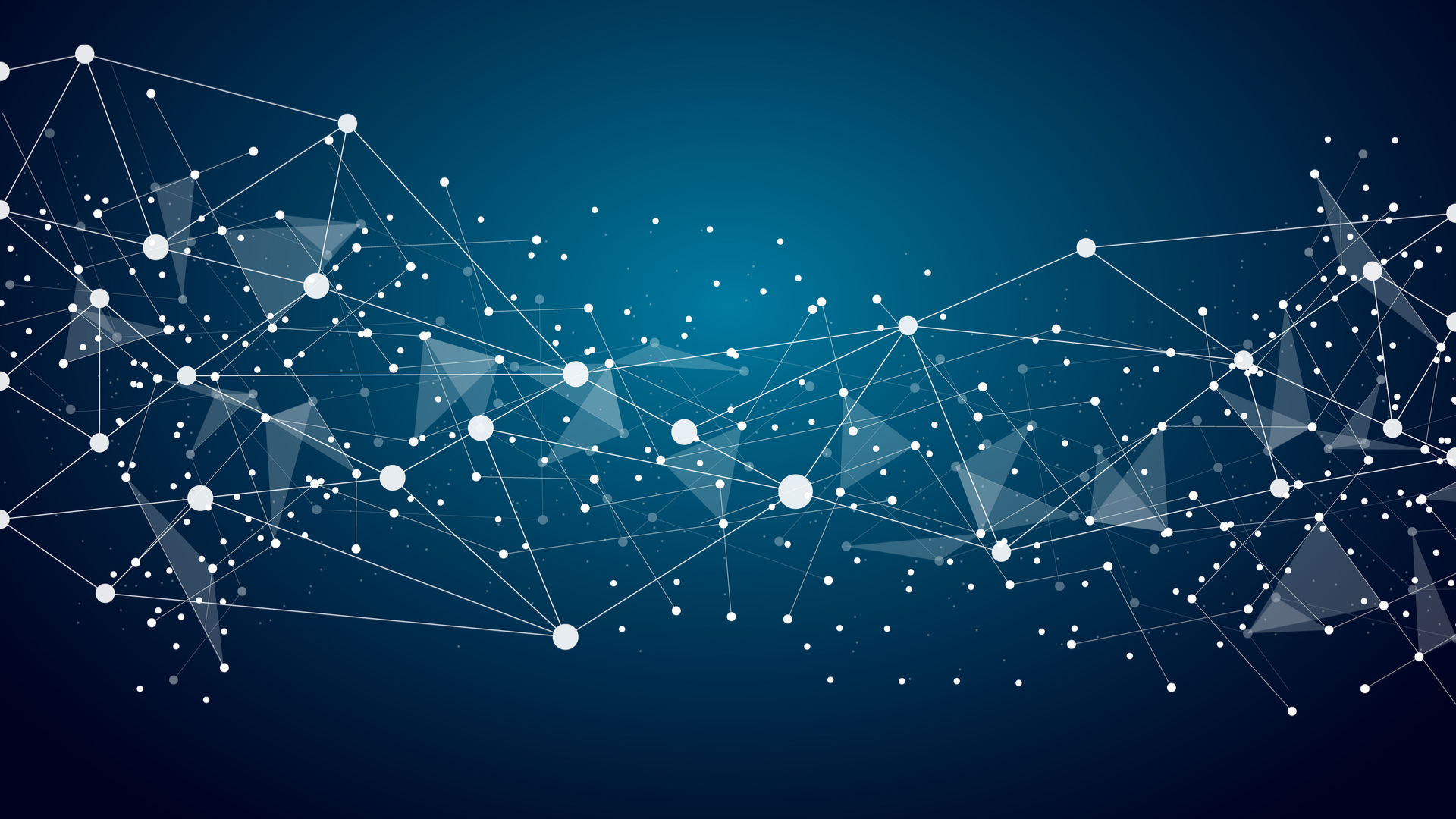 Friendship: 
Who are the friends and non-friends?
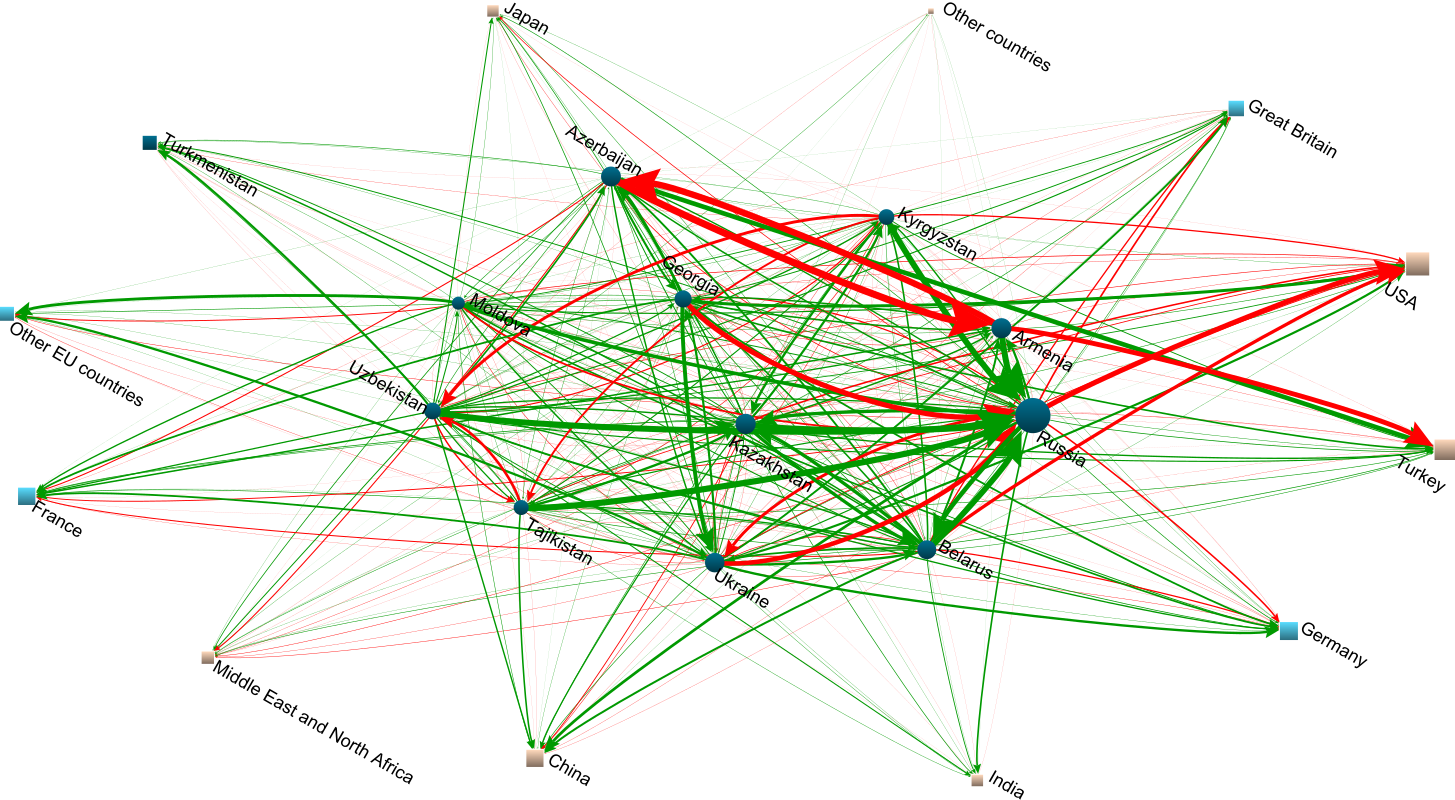 2014-2015
Mutual negative ties appears between 
Russia and Ukraine

Negative one-way ties from 
Russia to USA and Great Britain, 
Belarus to Great Britain.
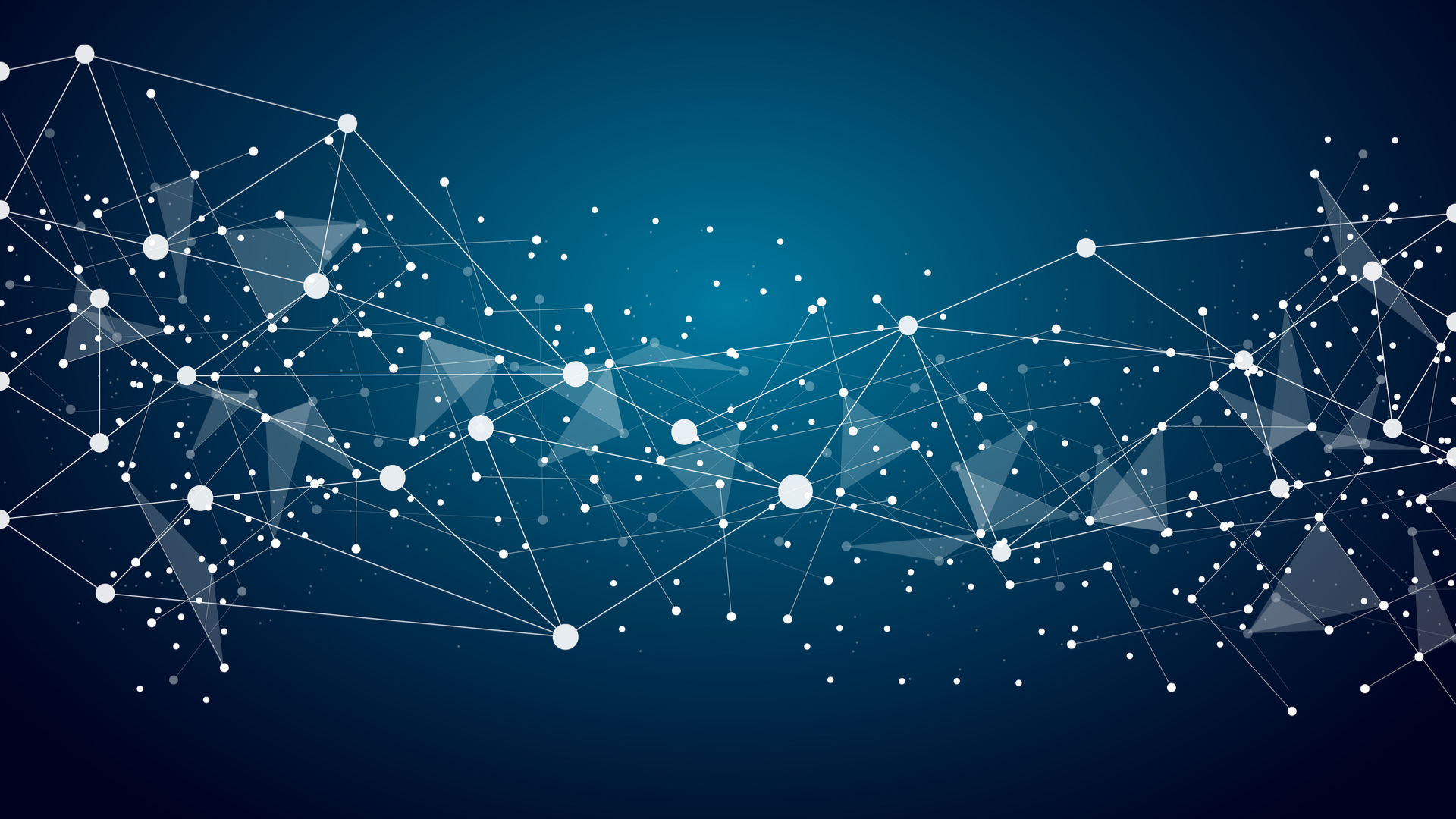 Friendship: 
Who are the friends and non-friends?
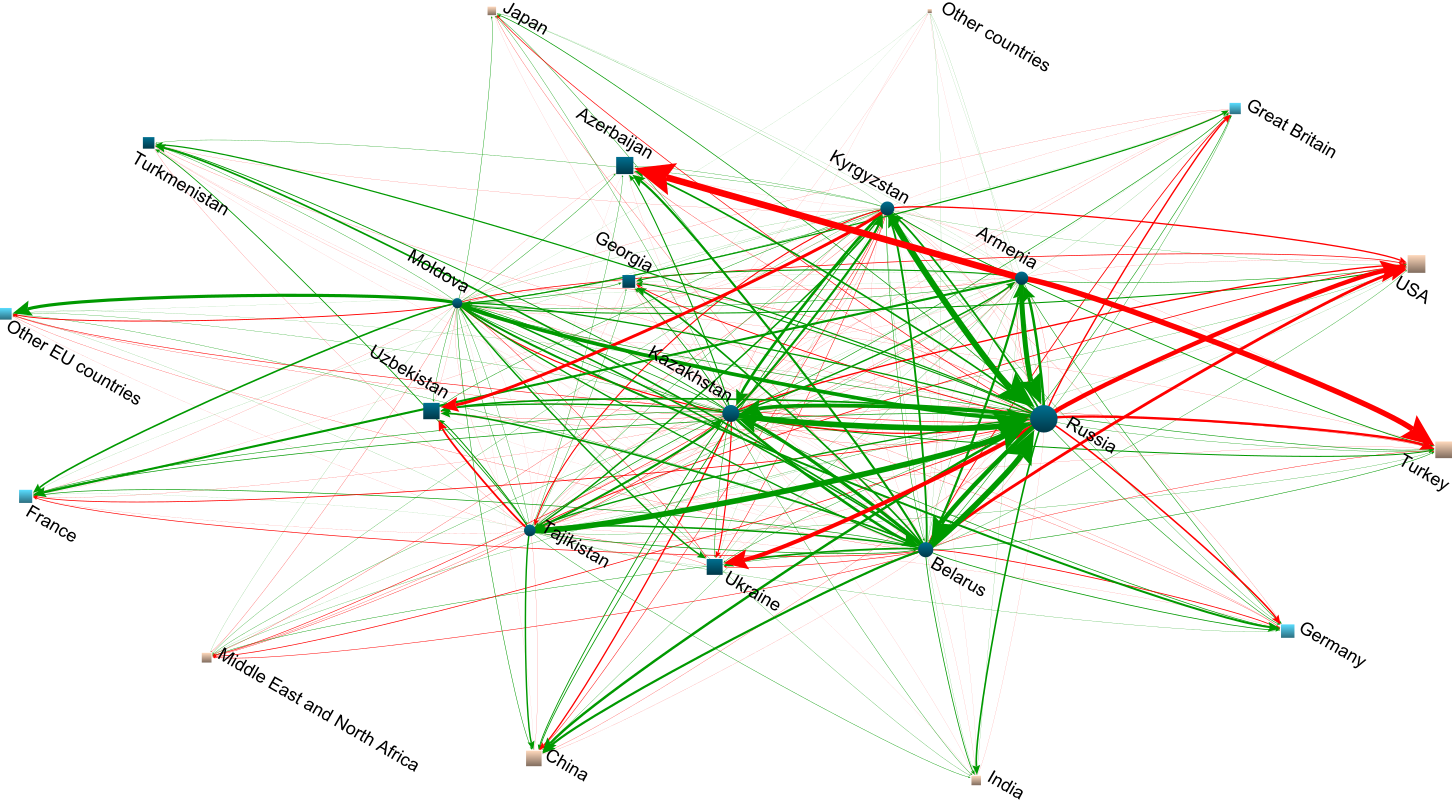 2016-2017
Negative one-way ties from Russia to Turkey. 

Middle East and North Africa are seen unfriendly by many countries. 

China is seen as enemy by Kazakhstan in all years.
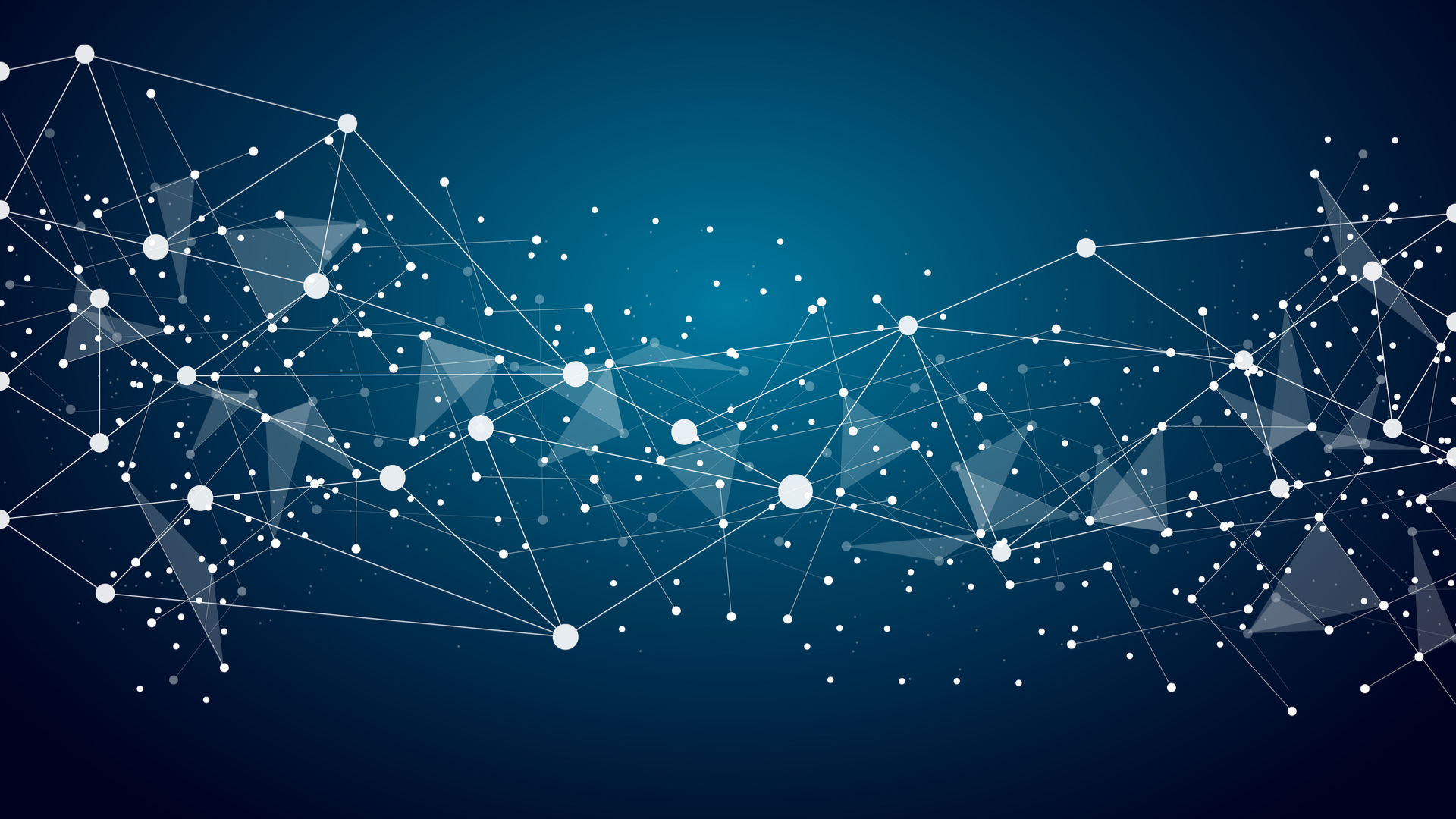 Communication:
With whom you maintain a permanent connection?
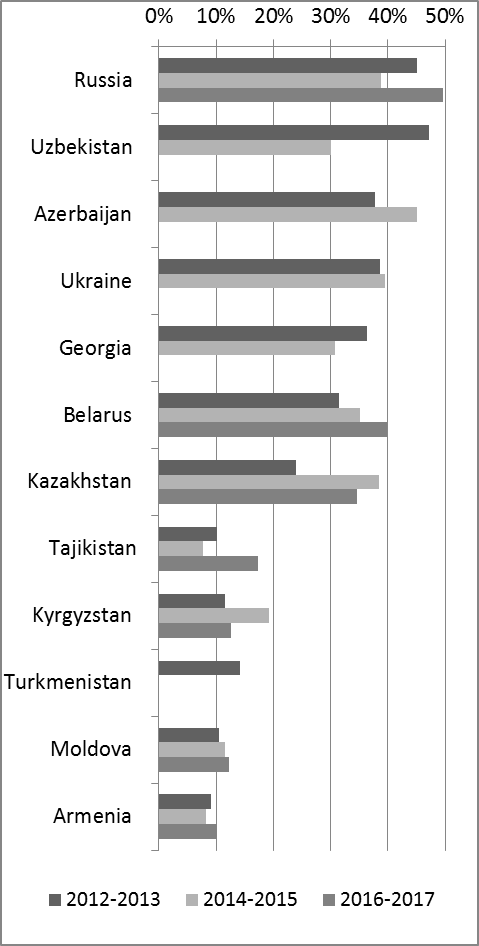 “There are no such countries”
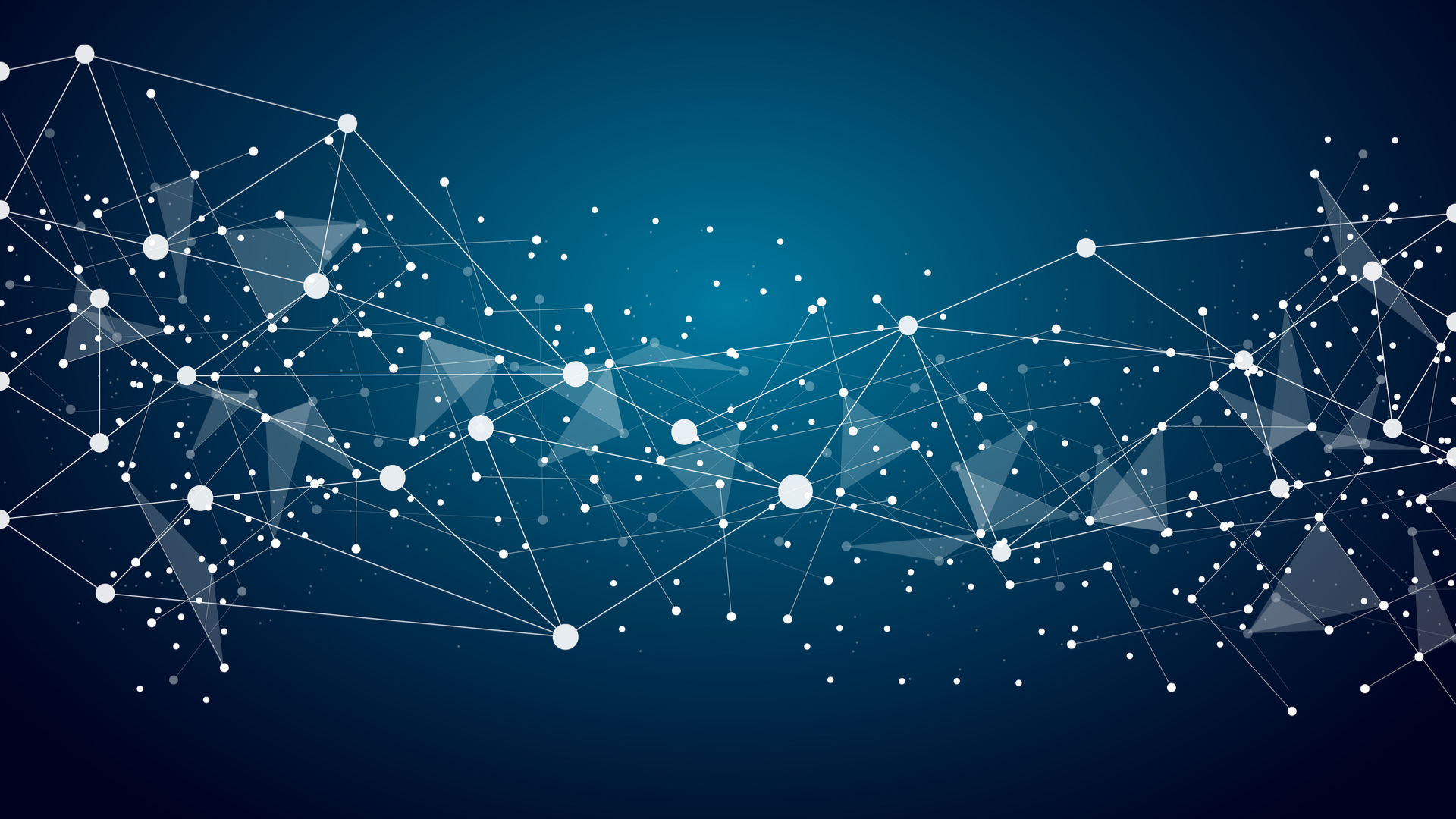 Communication:
With whom you maintain a permanent connection?
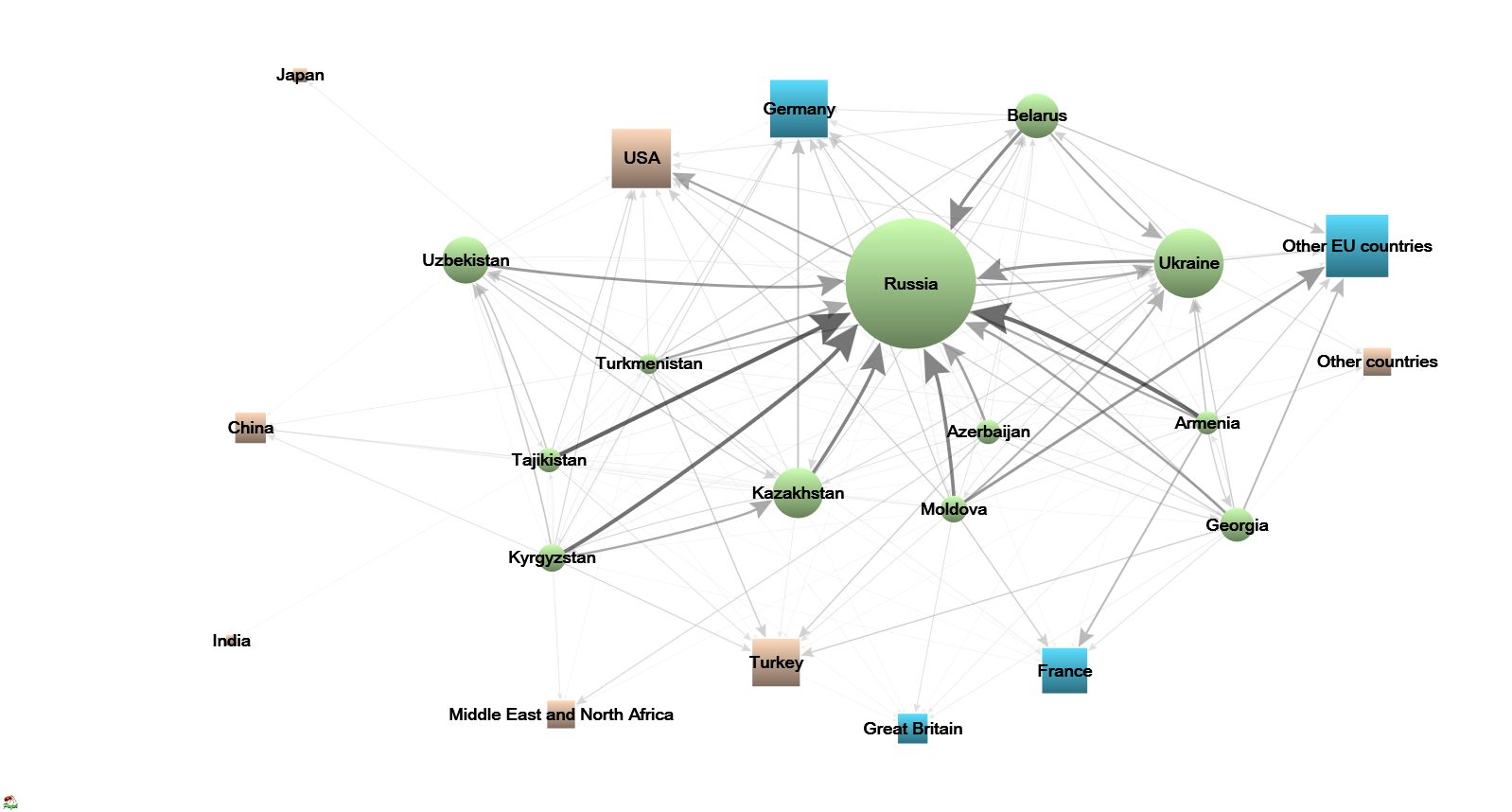 2012-2013
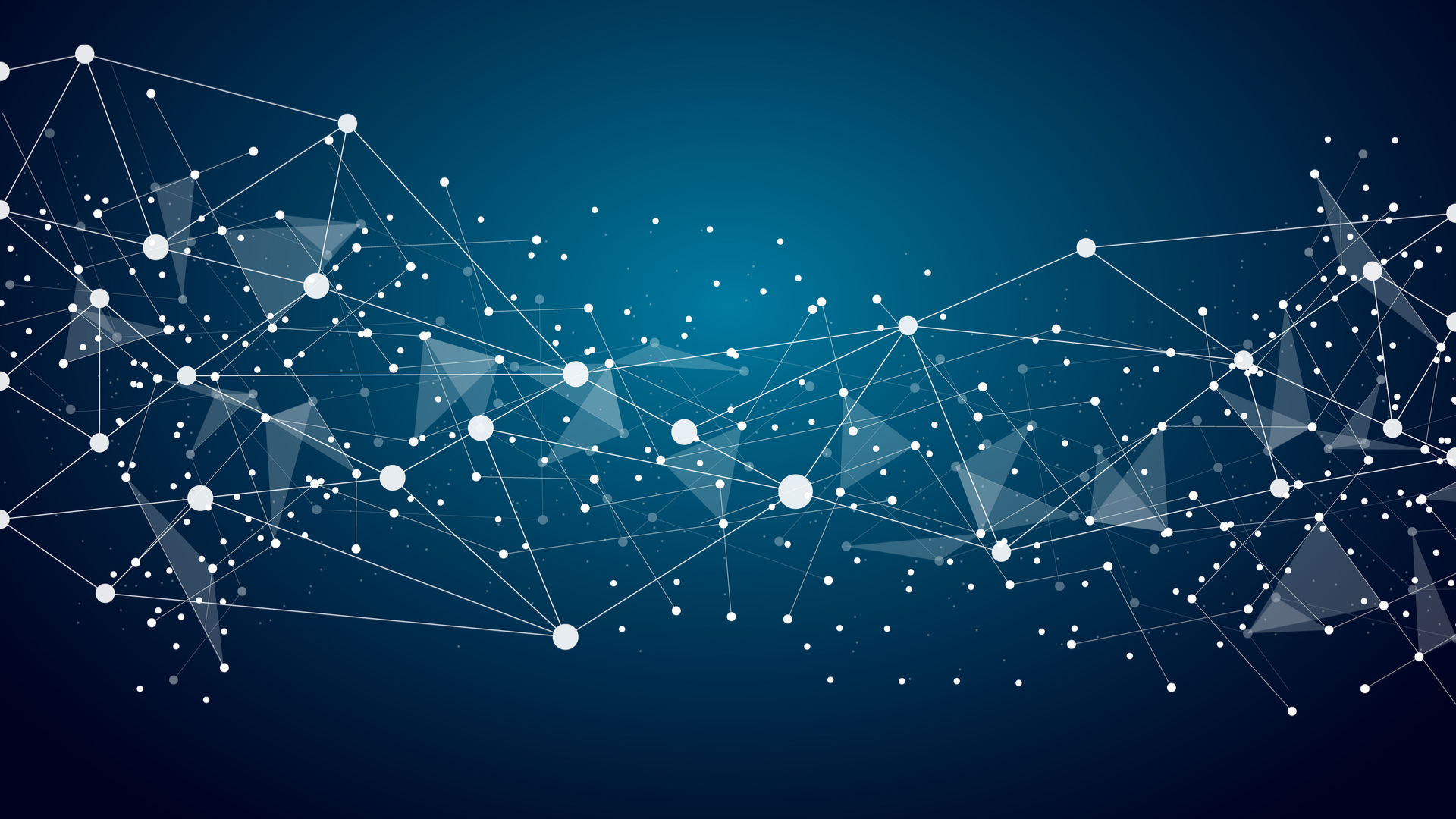 Communication:
With whom you maintain a permanent connection?
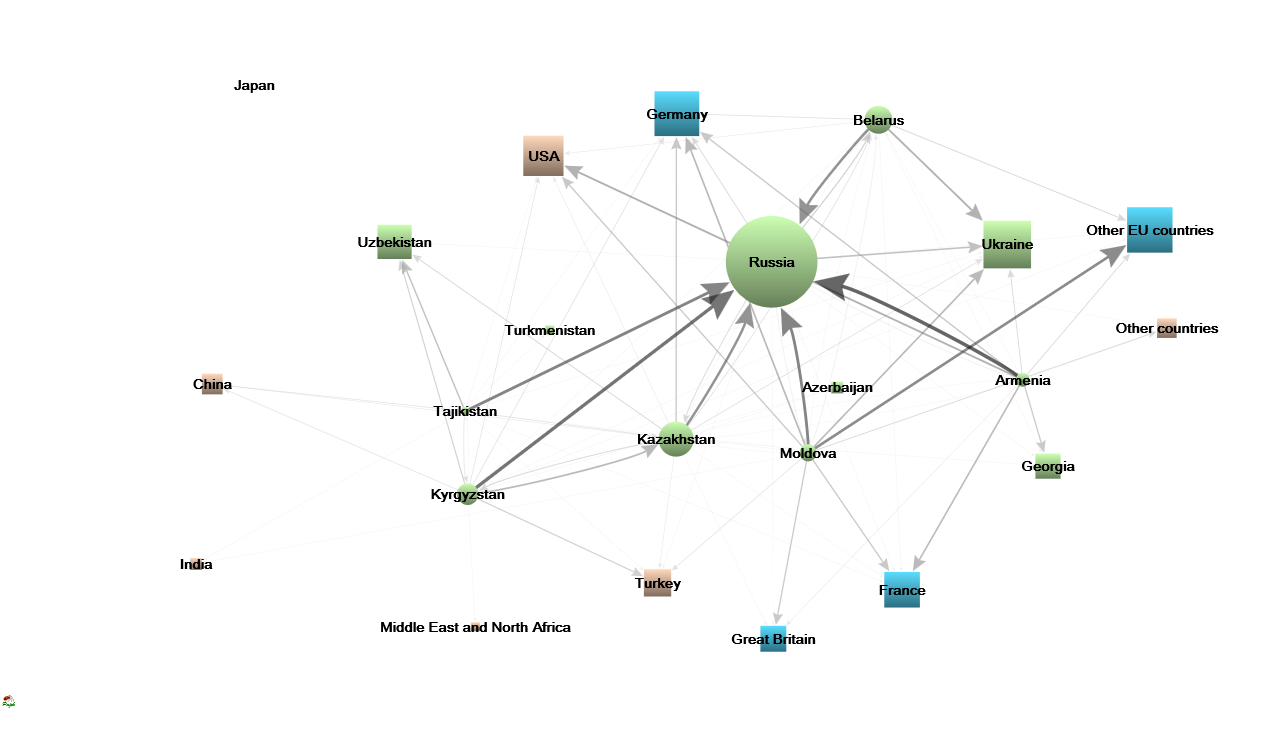 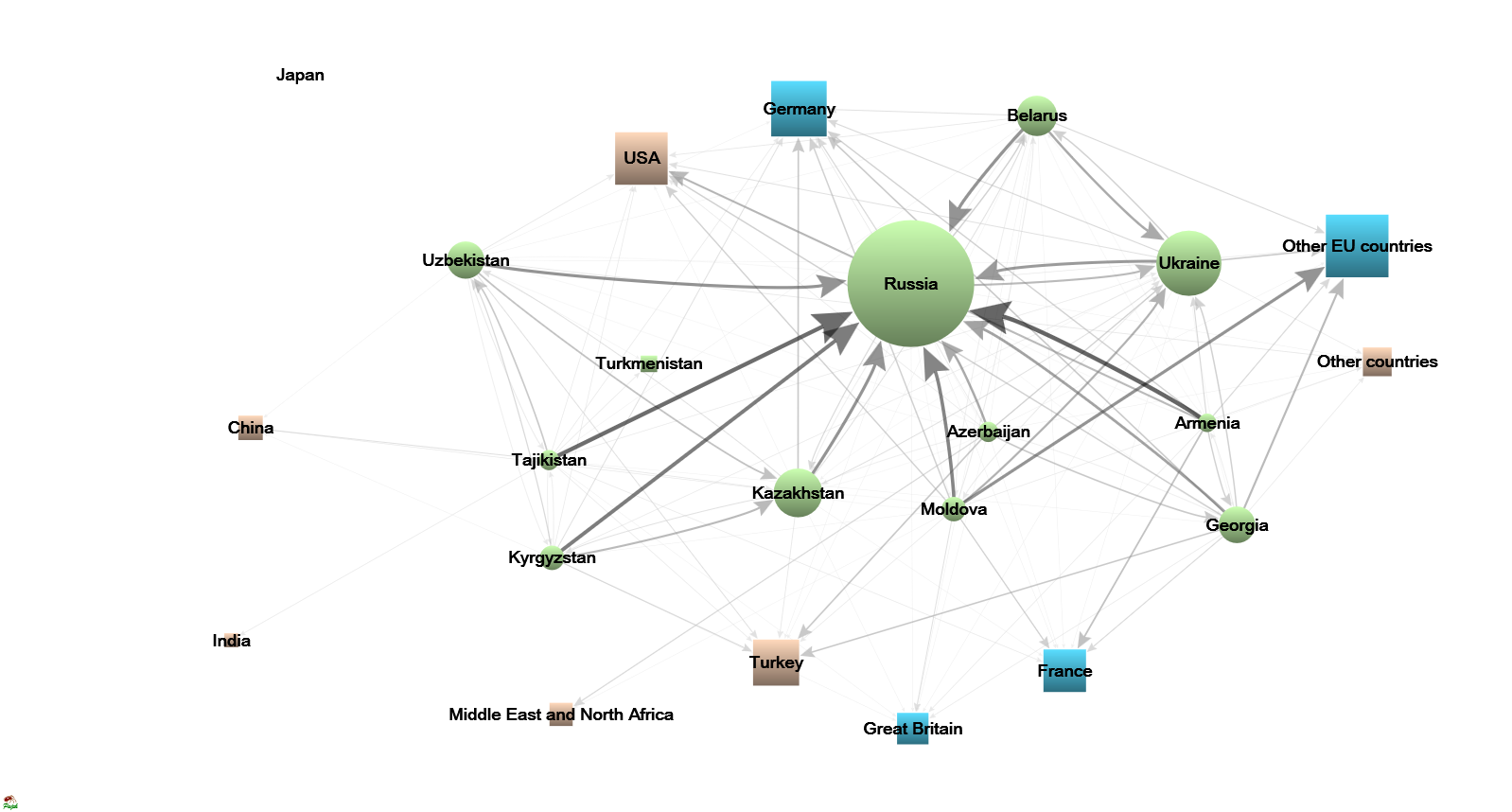 2014-2015
2016-2017
Russia is the country with which the residents of other CIS countries have the most intense communications. 
Other countries with whom the relations are maintained – Ukraine, Other EU countries, Germany and USA. They are not (except Ukraine) countries from the CIS.
Armenia, Azerbaijan,  Turkmenistan, Tajikistan (CIS) and India & Japan (non-CIS) are the countries with which people from other countries do not maintain active communication. 
The relations with Armenia and Moldova are not reciprocal – they nominate the highest number of contacts, but they are not nominated. And they actively nominate EU countries.
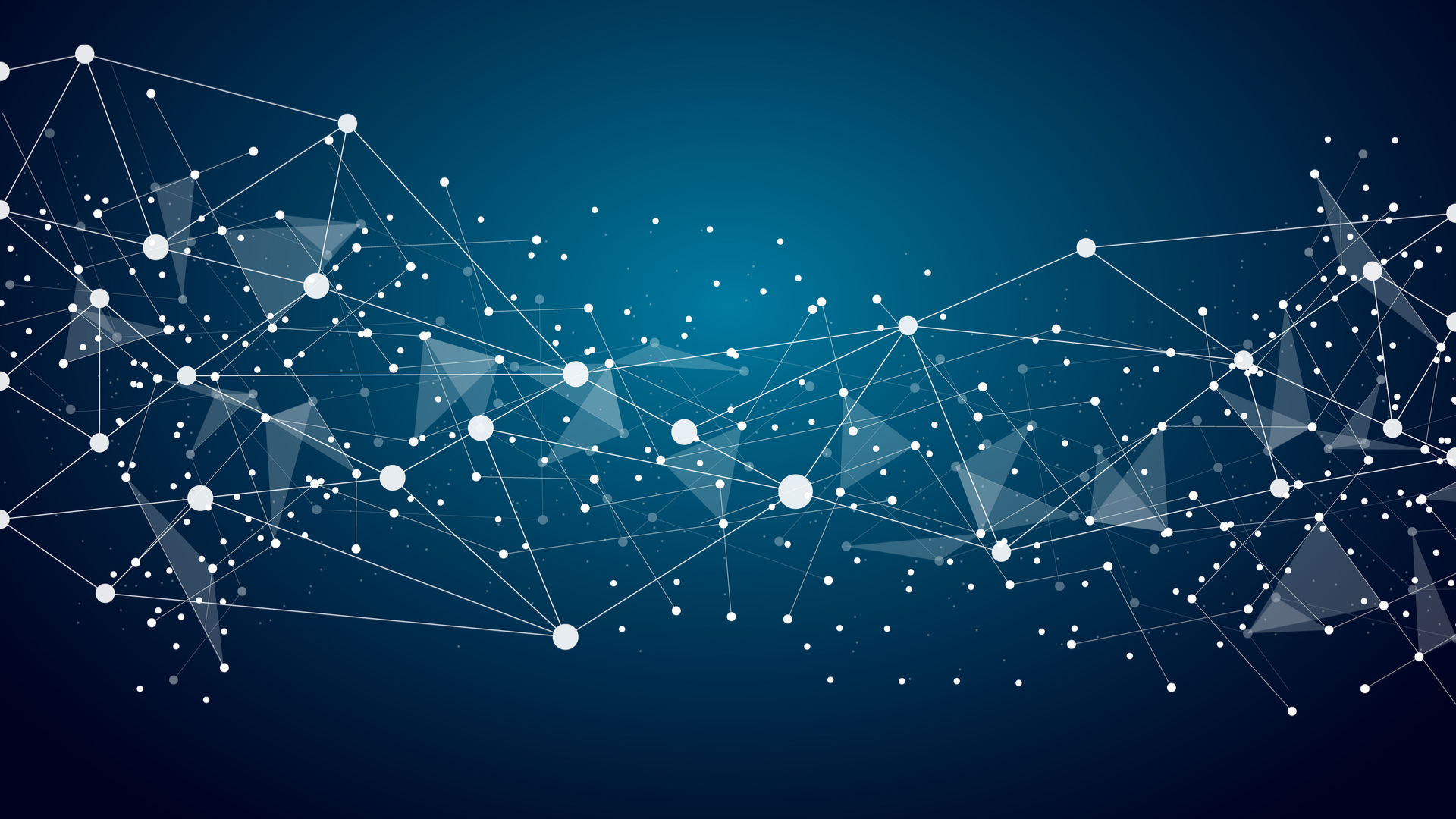 Migration attraction
Where to move to a permanent place of residence?
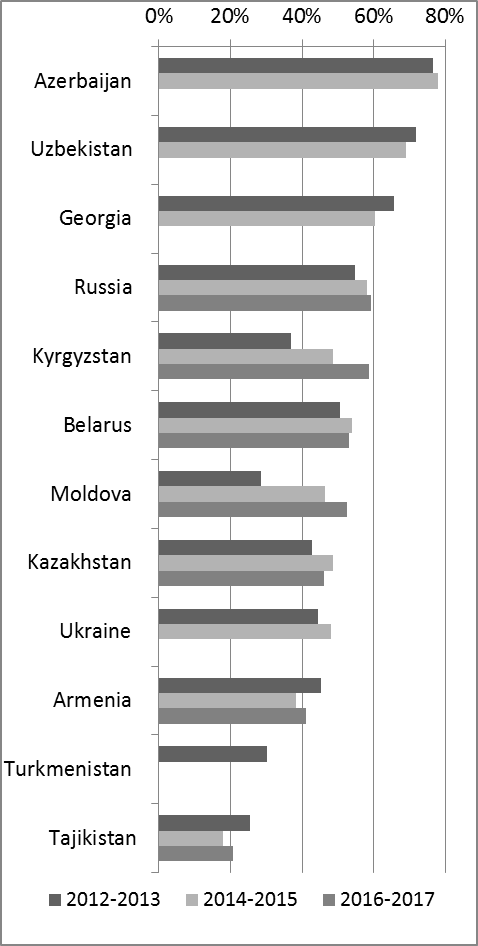 “There are no such countries”
Russia is the most attractive country according to migration; other attractive countries are USA, EU countries, and Middle East and North Africa. 
The least attractive countries are Armenia, Azerbaijan, Georgia, Moldova, Tajikistan, and Ukraine (which lost its position).
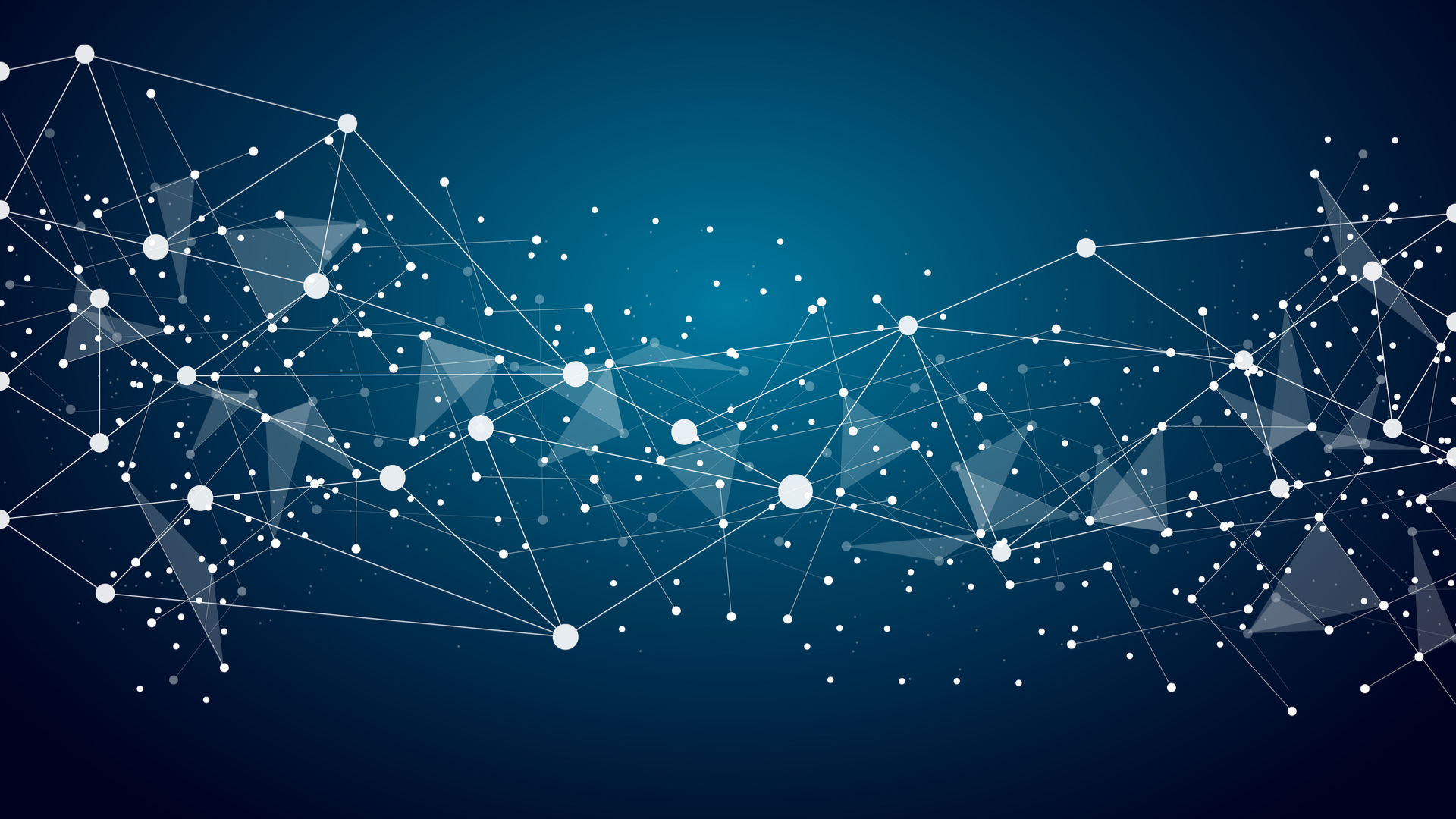 Migration attraction
Where to move to a permanent place of residence?
2014-2015
2012-2013
2016-2017
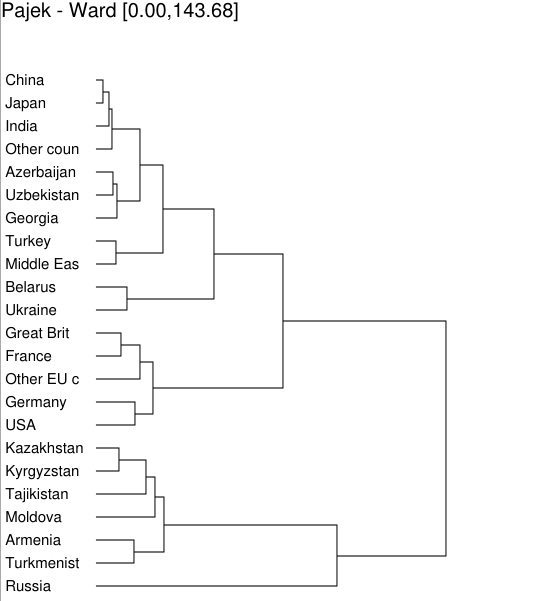 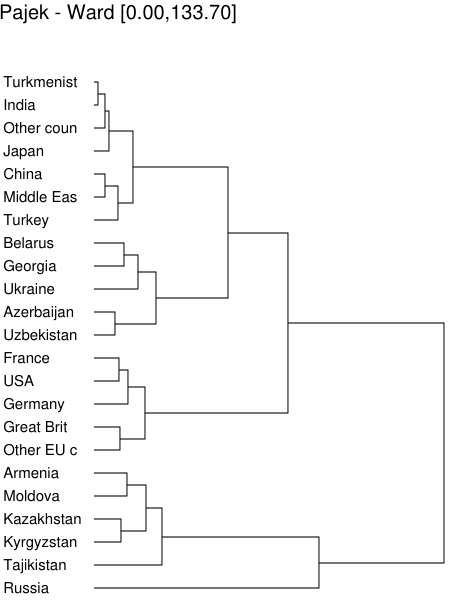 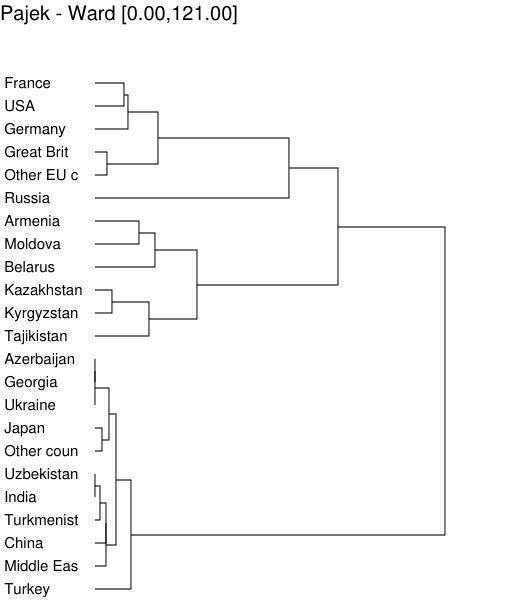 2
3
1
4
According to the results of Hierarchical clustering (Ward), the countries form 4 clusters: 
1) CIS countries mostly oriented to Russia			3) Developed European countries and USA 
2) CIS countries oriented to Russia and other countries	4) Russia, which has a separate position.
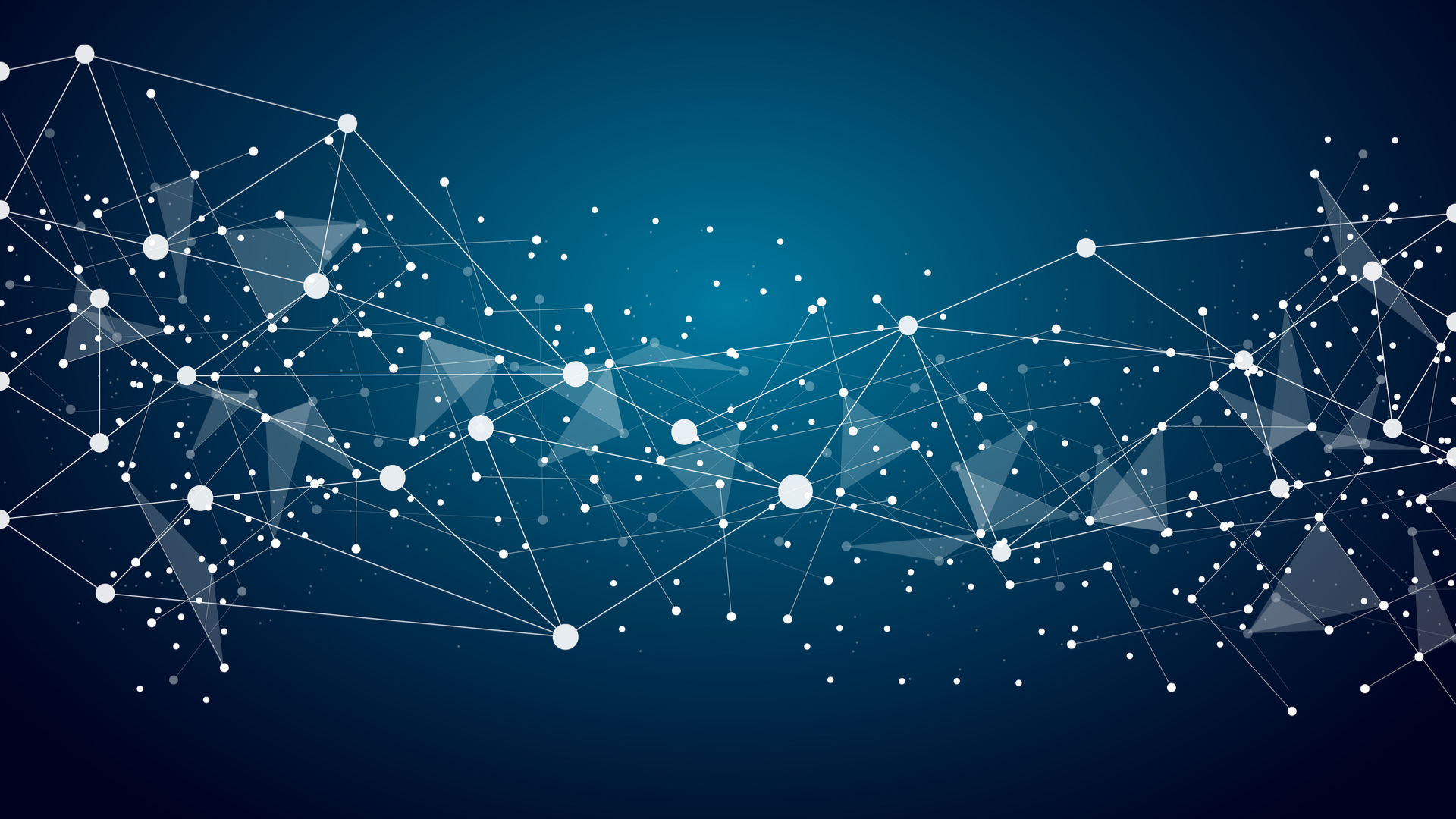 Migration attraction
Where to move to a permanent place of residence?
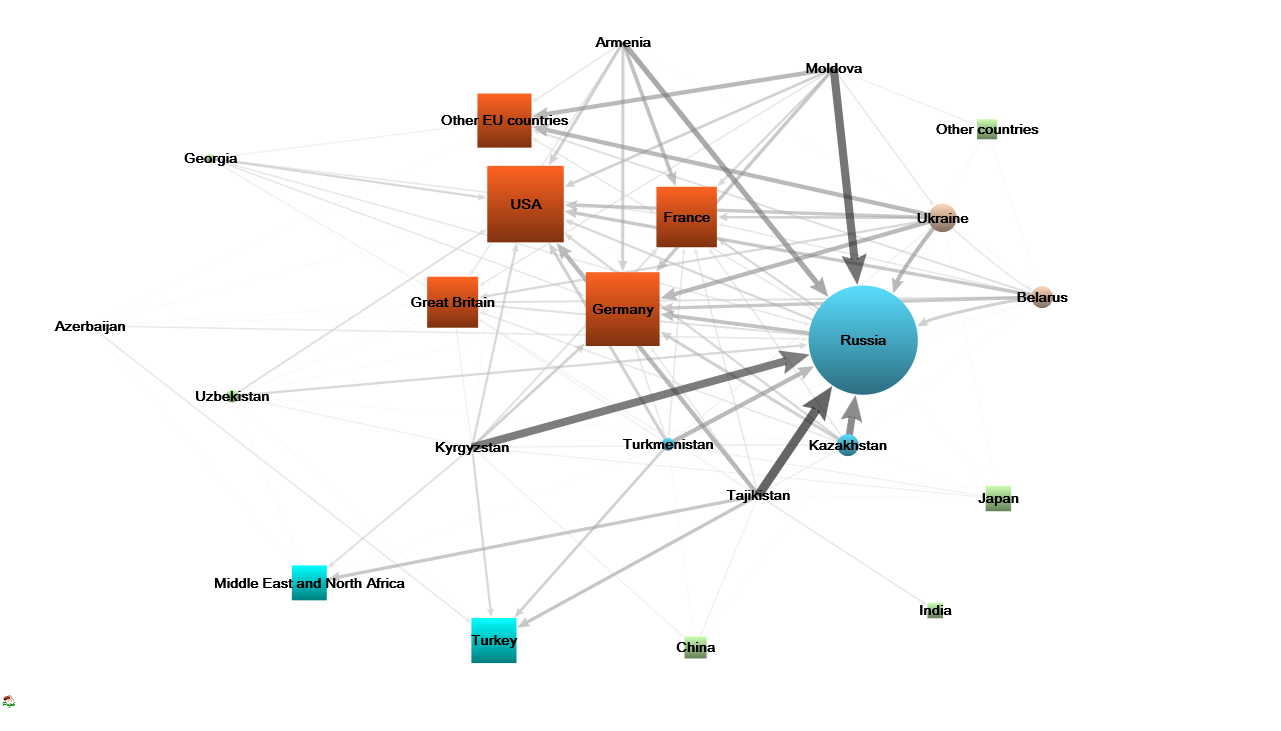 2012-2013
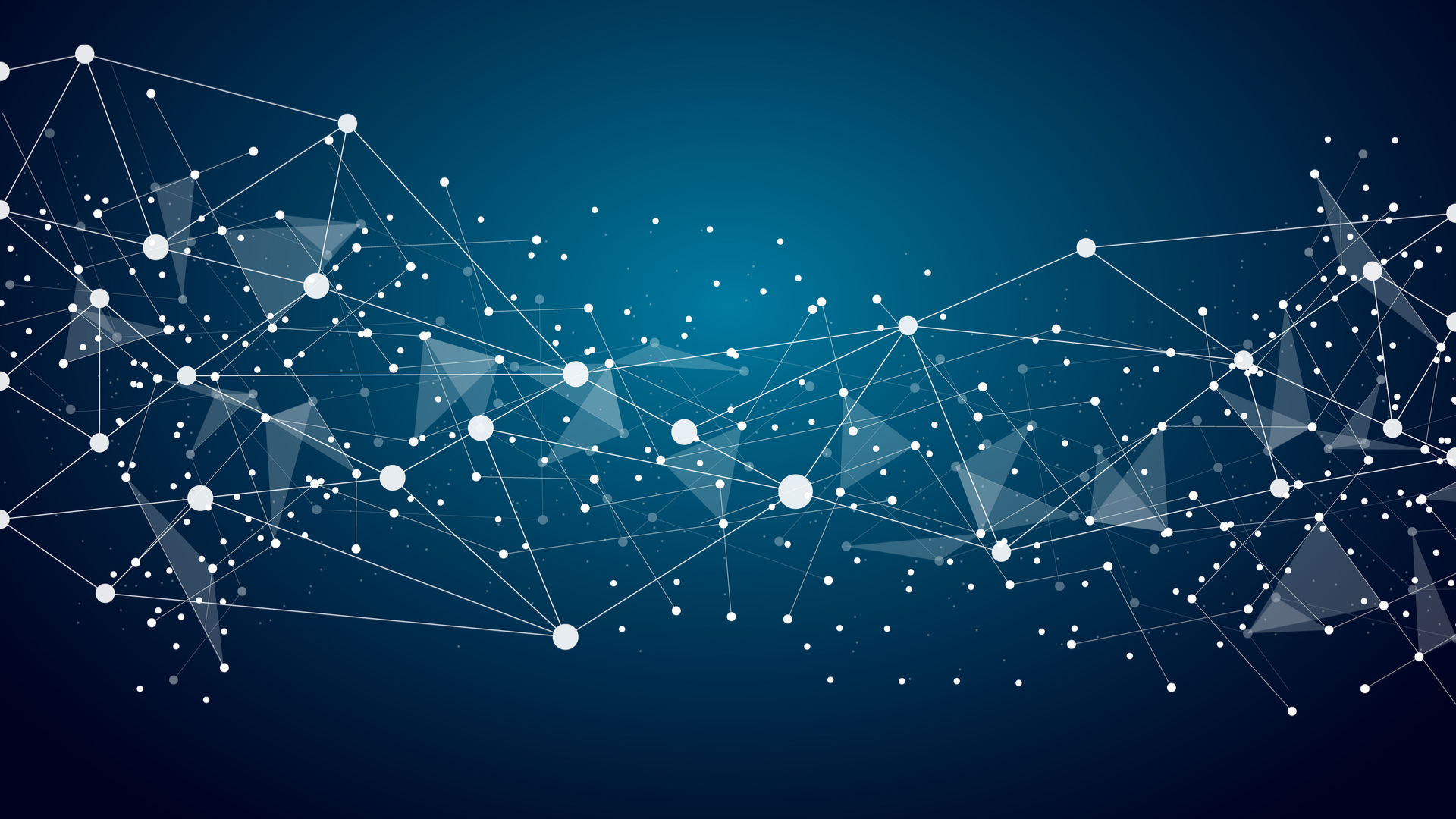 Migration attraction
Where to move to a permanent place of residence?
2016-2017
2014-2015
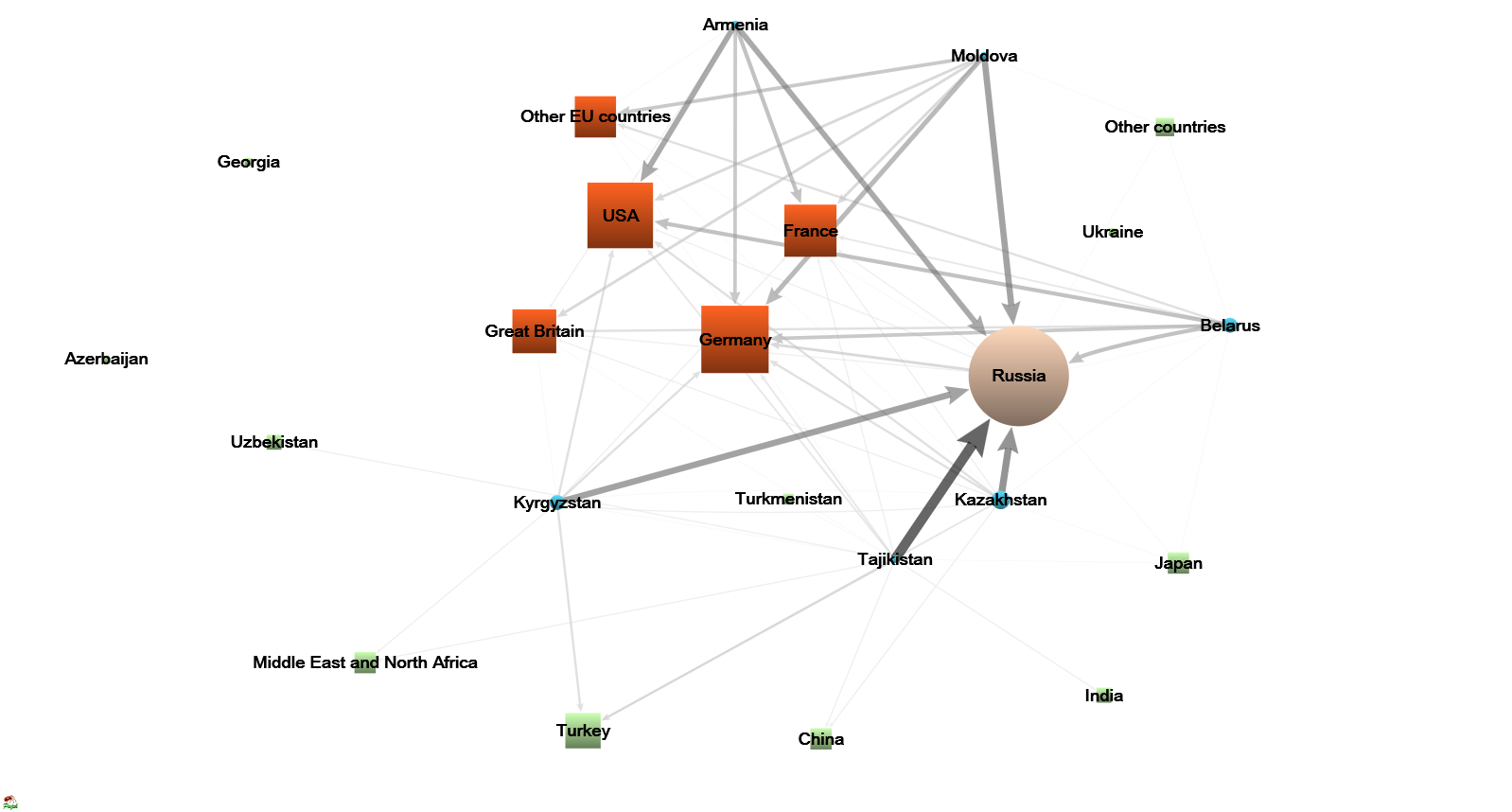 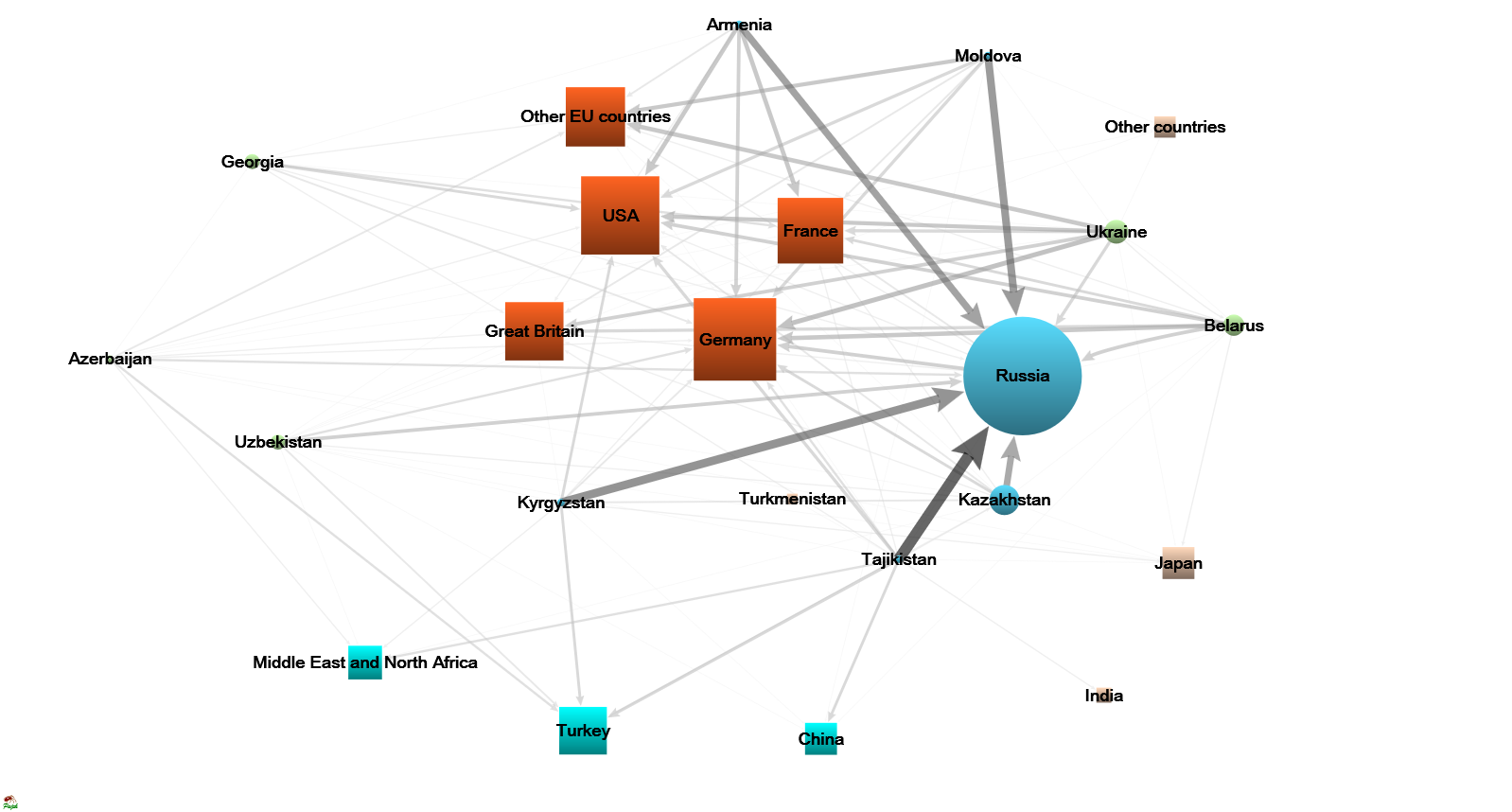 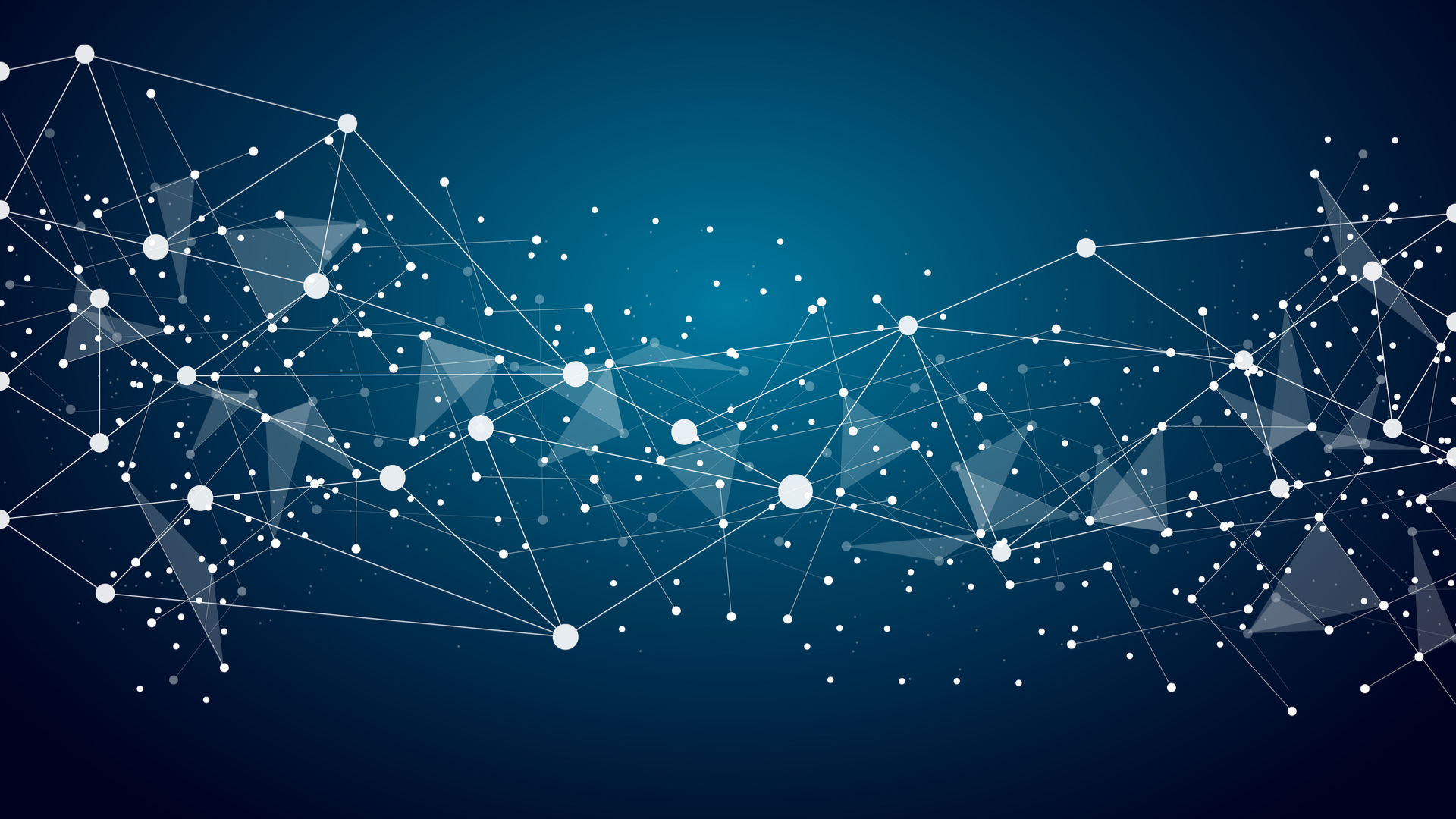 General attraction
The most attractive country in all waves of study is Russia followed by Kazakhstan, Belarus, and Ukraine (2012-2015), the latter has notably changed its position. 
The least attractive countries are Tajikistan and Moldova. 
Countries with the highest level of orientation to other CIS members for all waves are Belarus and Kazakhstan; in 2012-2015 Uzbekistan and Tajikistan also had quite a high level of orientation. 
Countries with the lowest level of orientation to other CIS members are Georgia, Armenia, Moldova, and Azerbaijan.
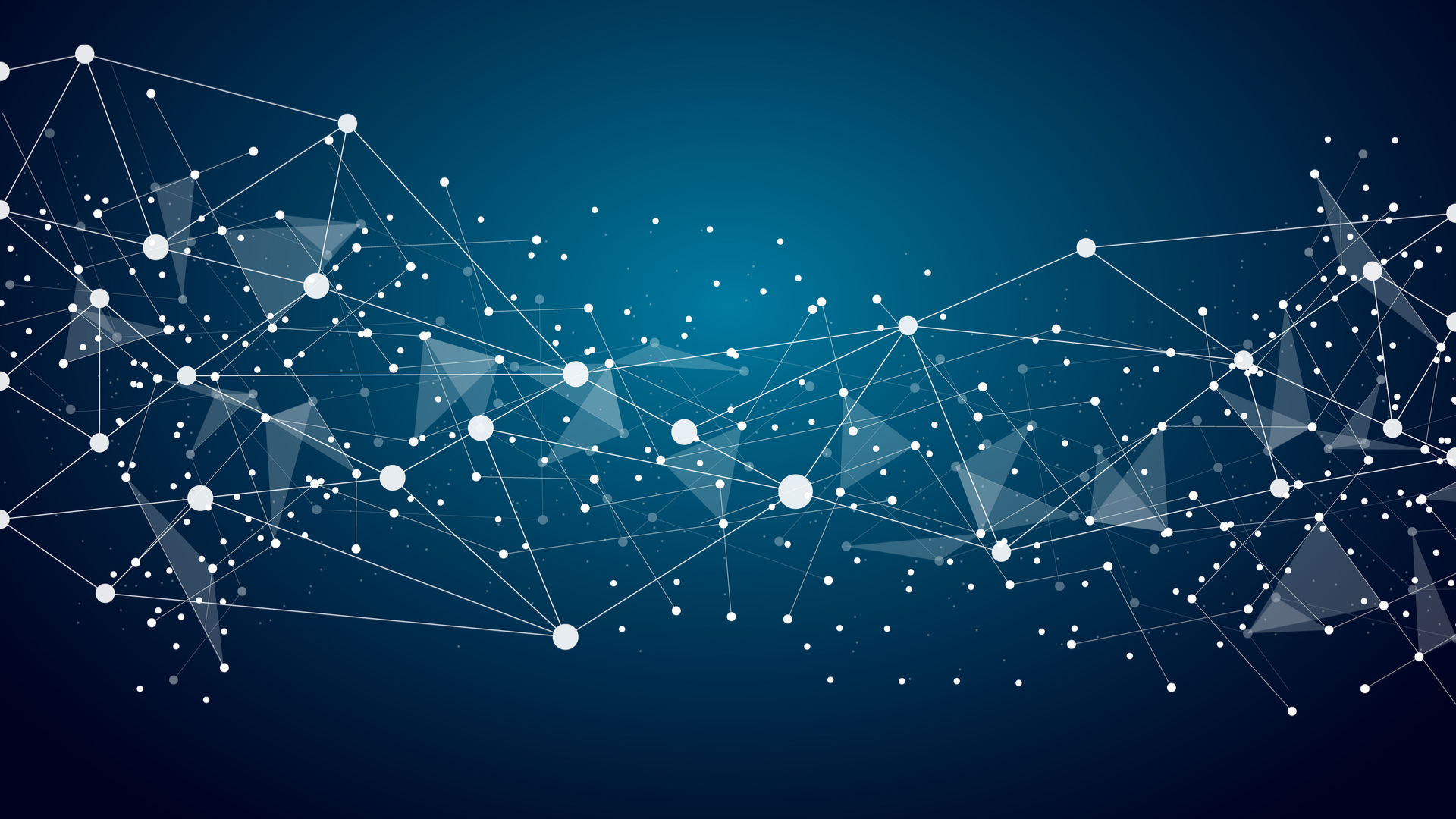 General attraction
2012-2013
2014-2015
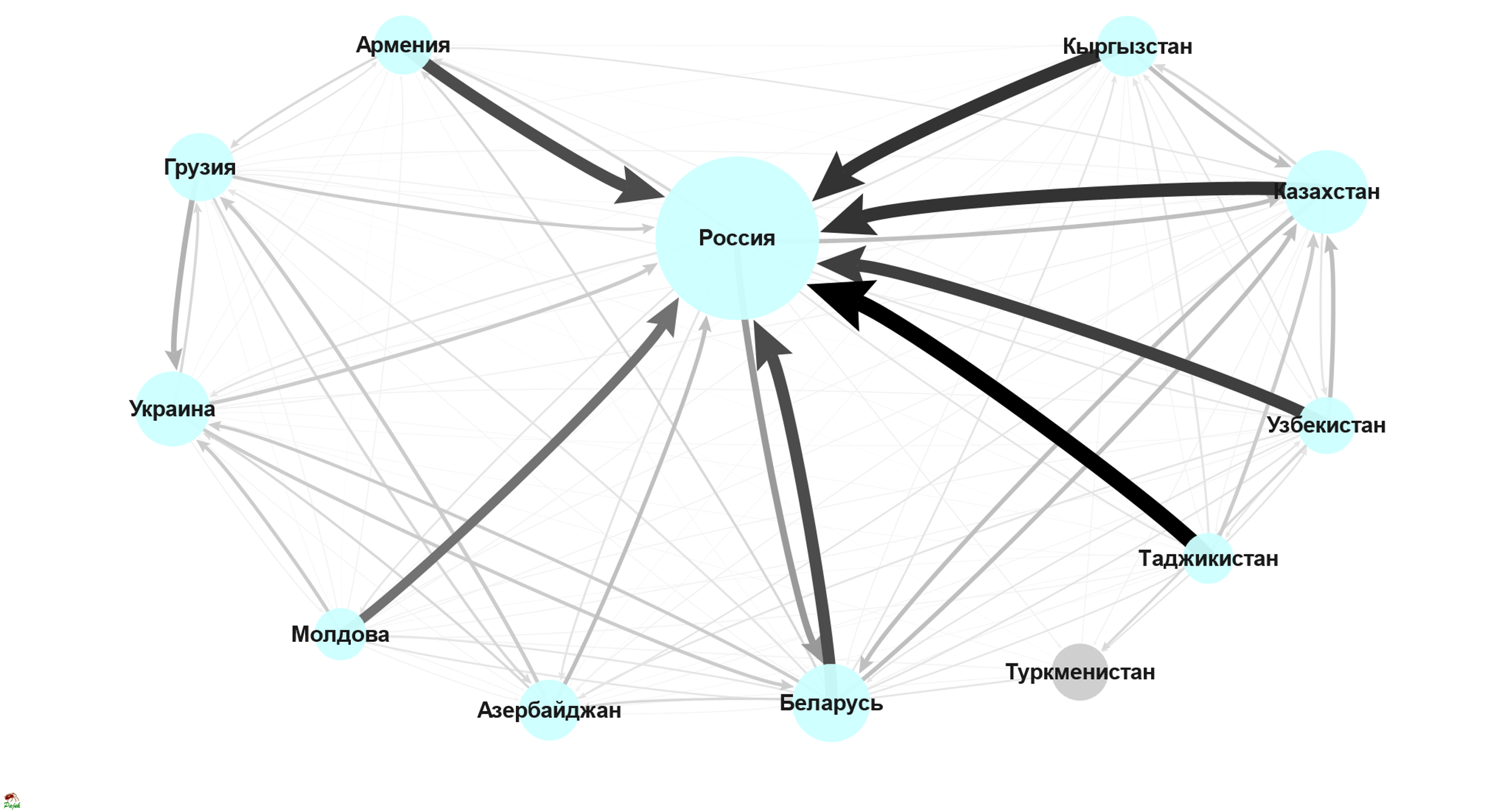 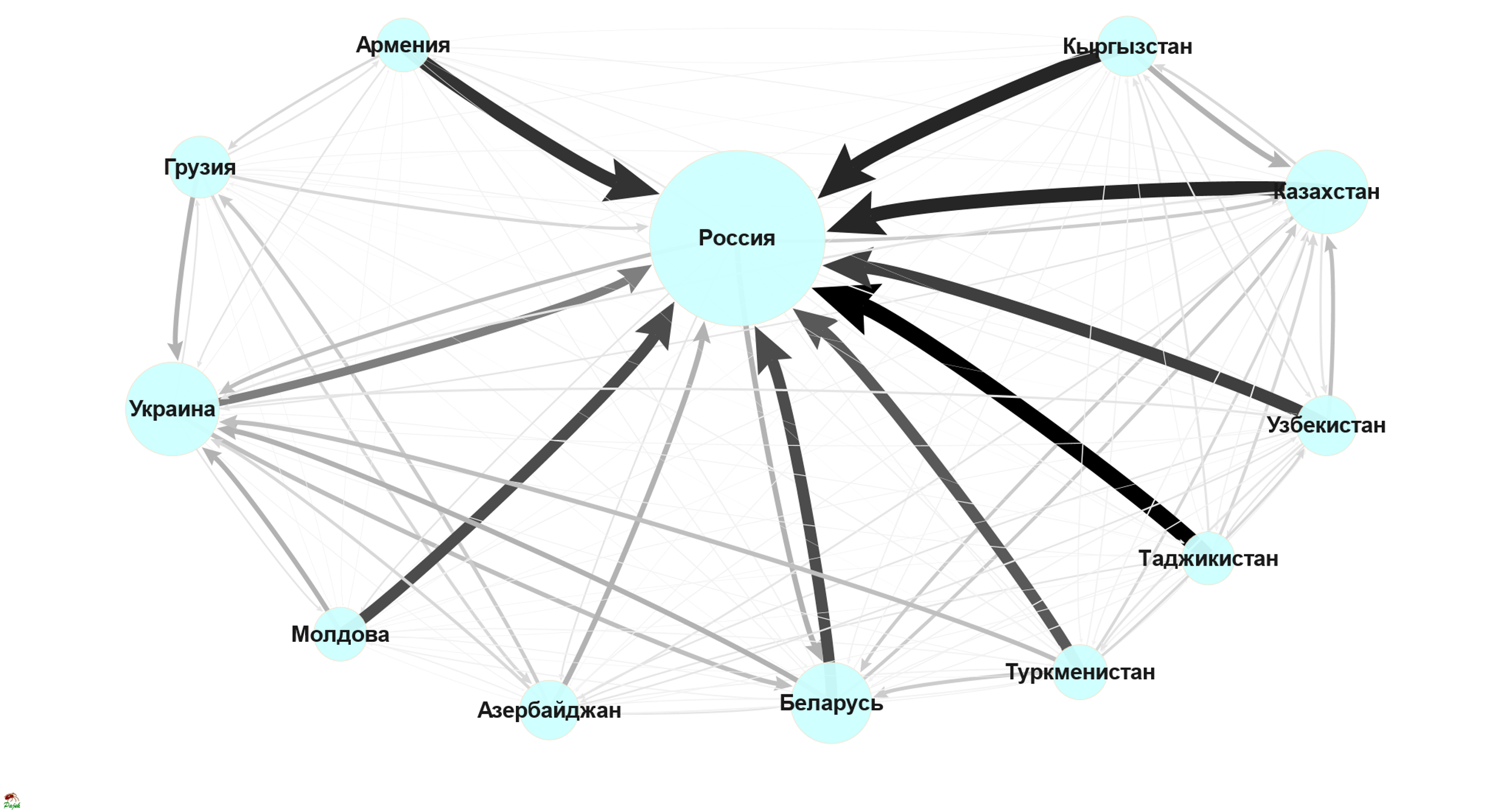 2016-2017
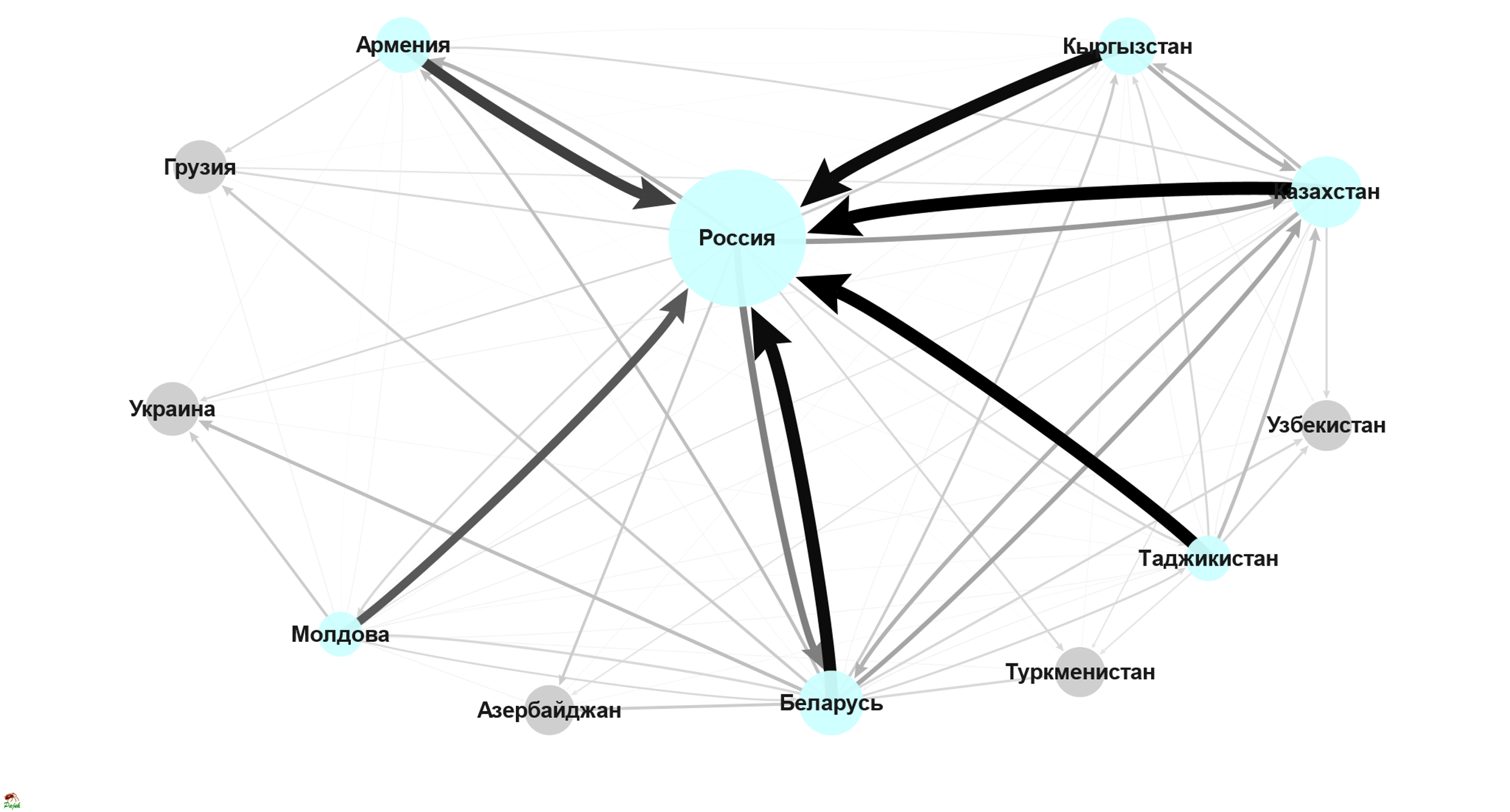 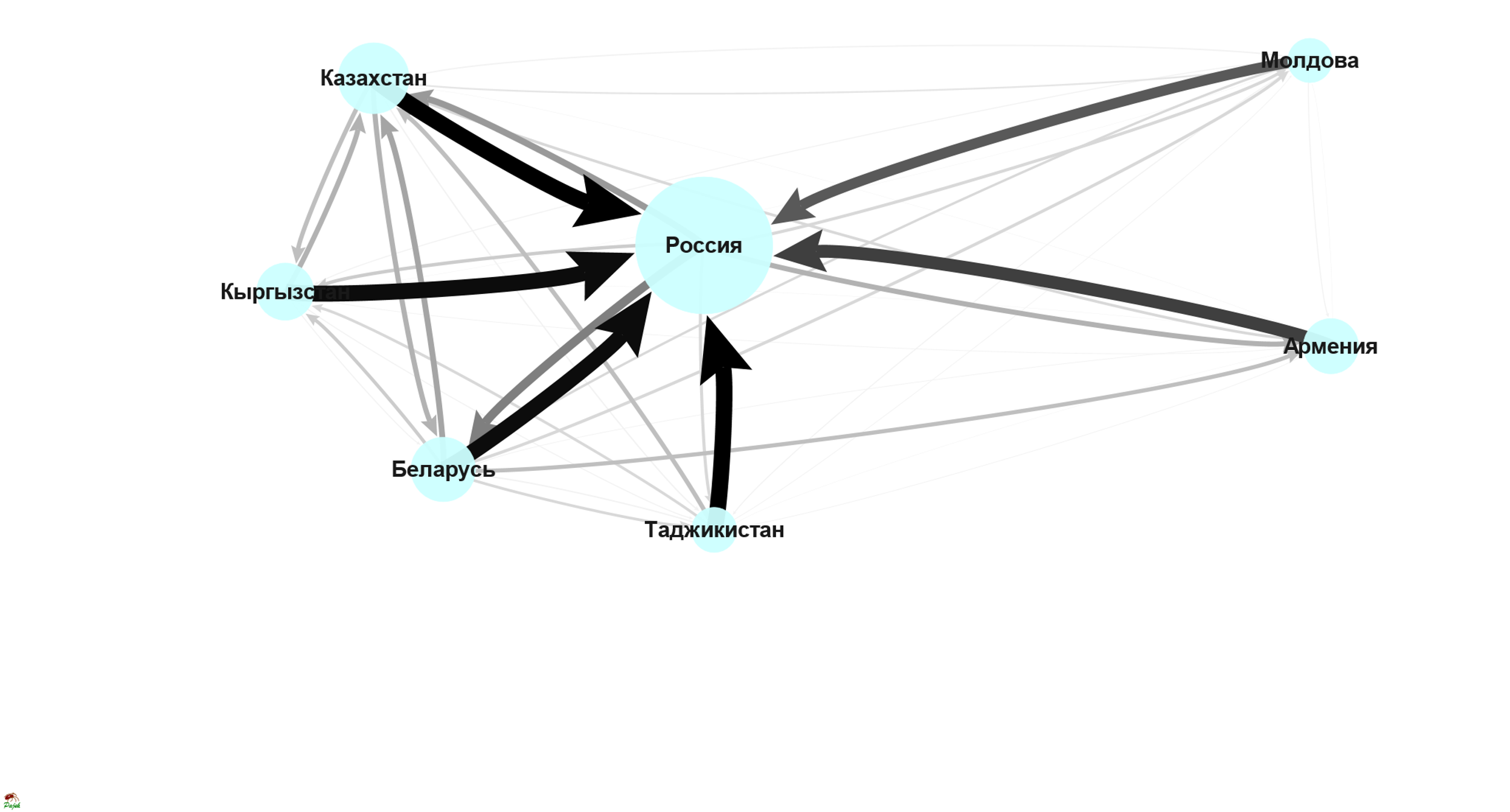 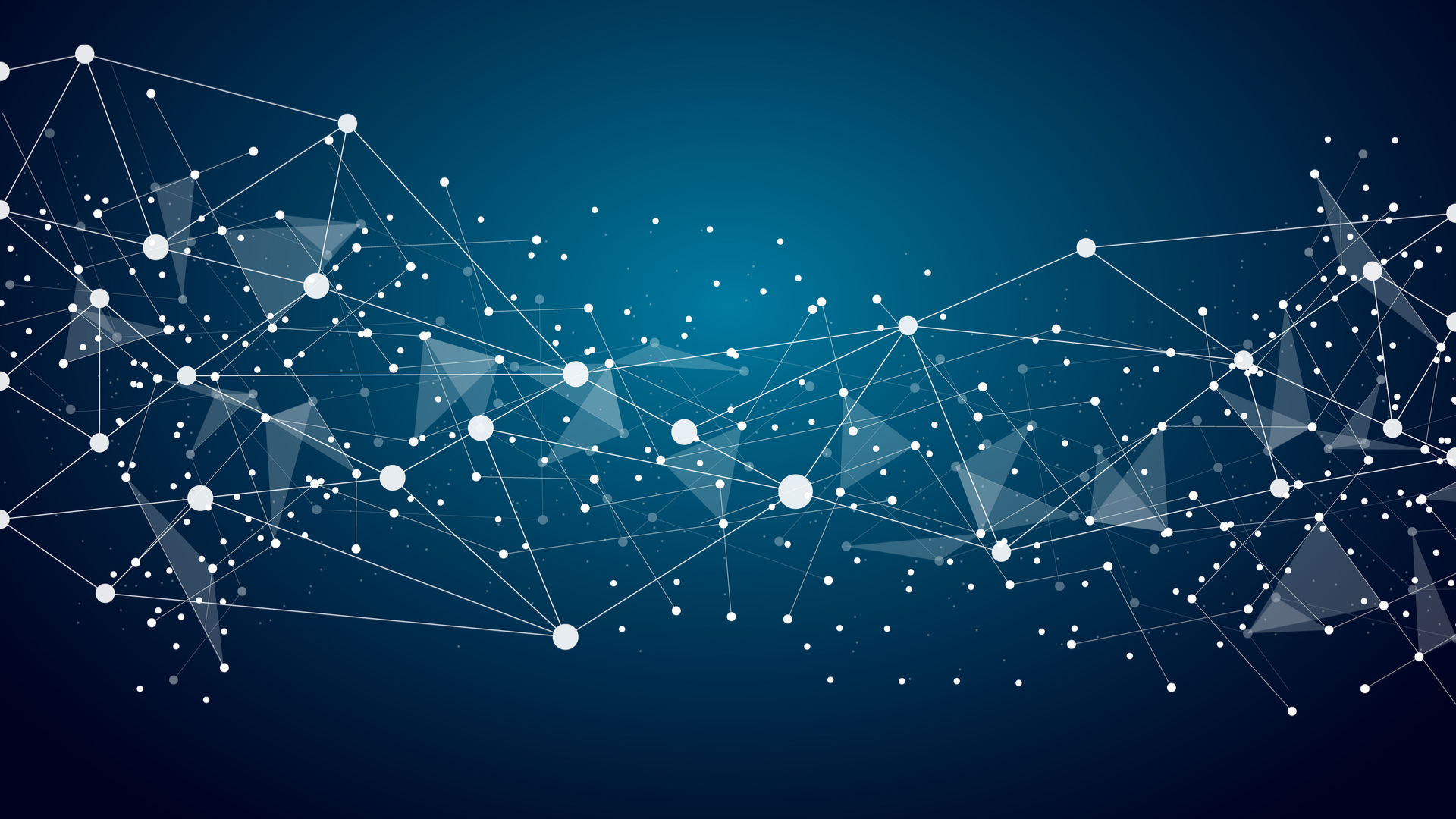 General attraction
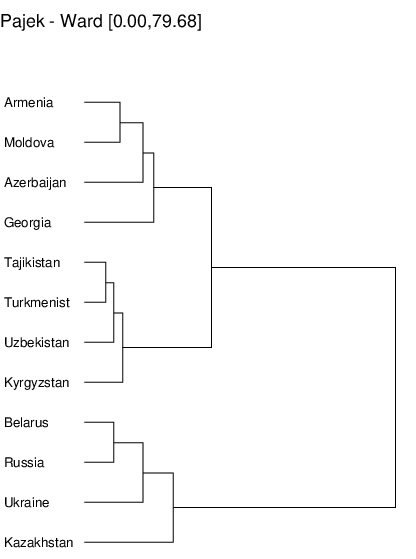 2012-2013
3) Countries with the dominated orientation to the countries outside of the CIS
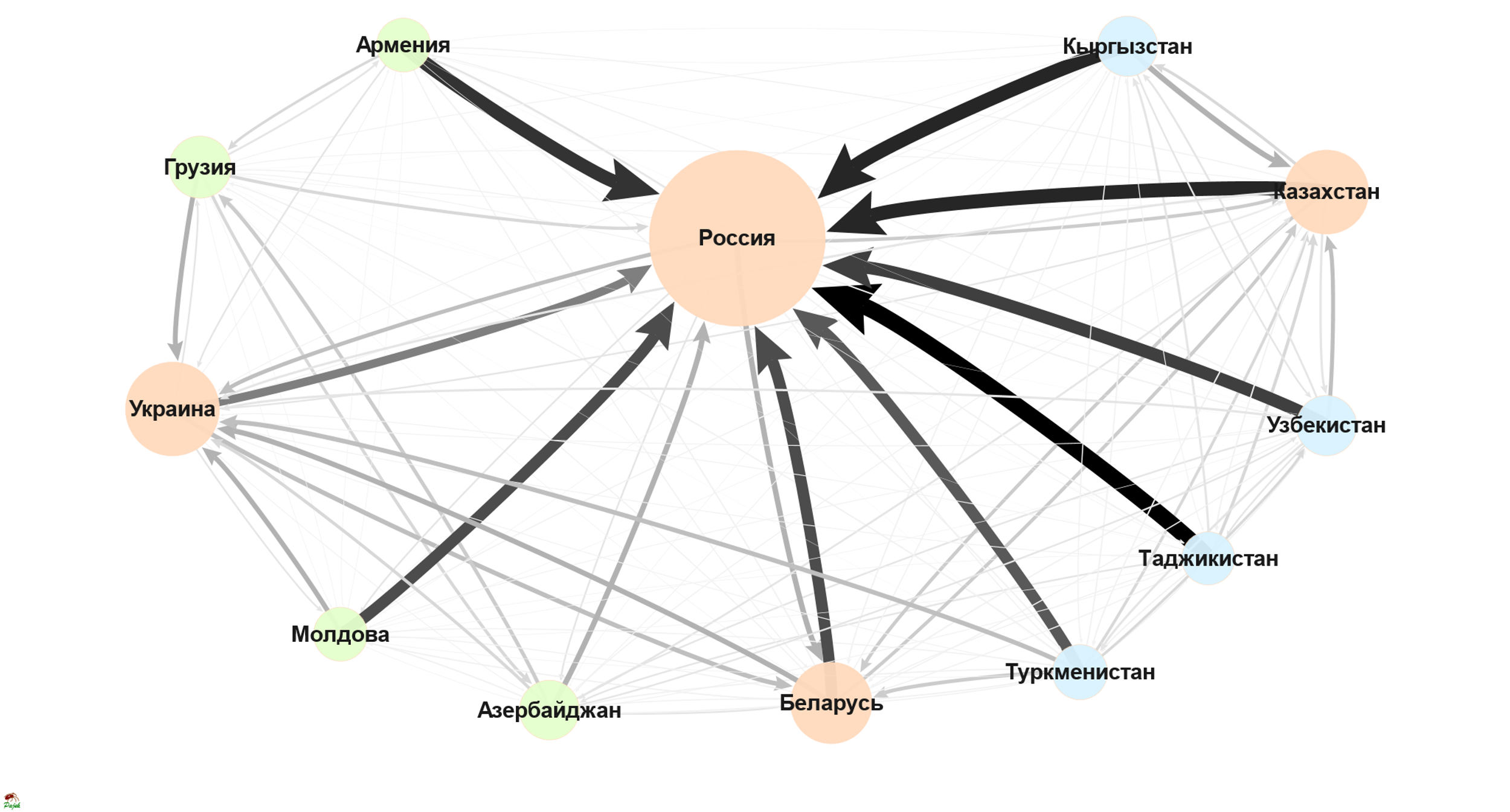 2) Countries with dominated orientation to Russia
1) Countries with the high level of connections with each other
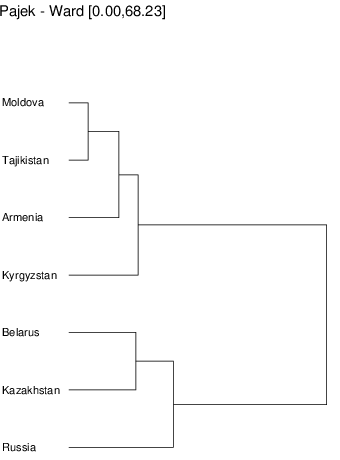 2016-2017
2 )Periphery of the Eurasian Economic Union
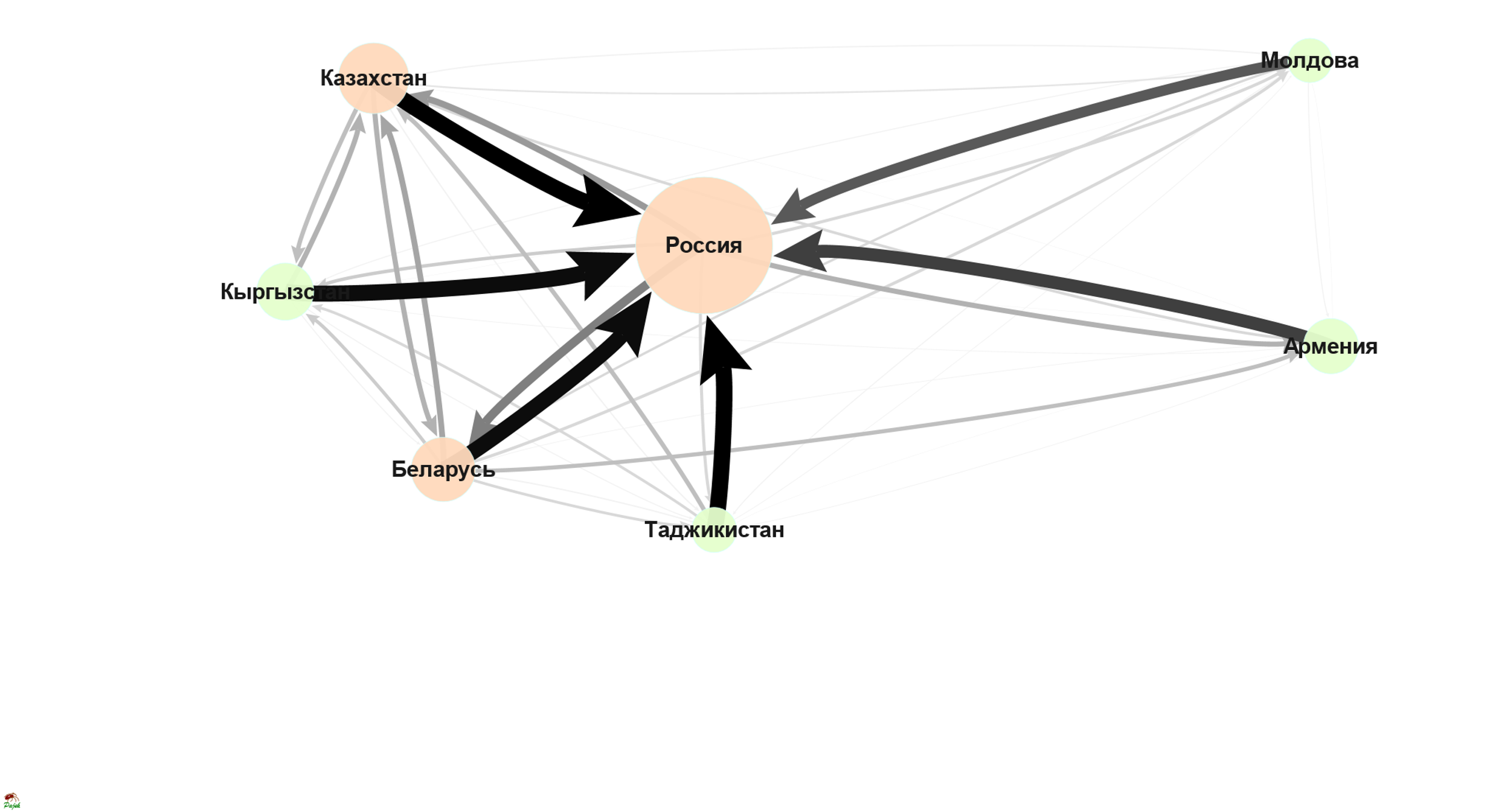 1) Core of the Eurasian Economic Union
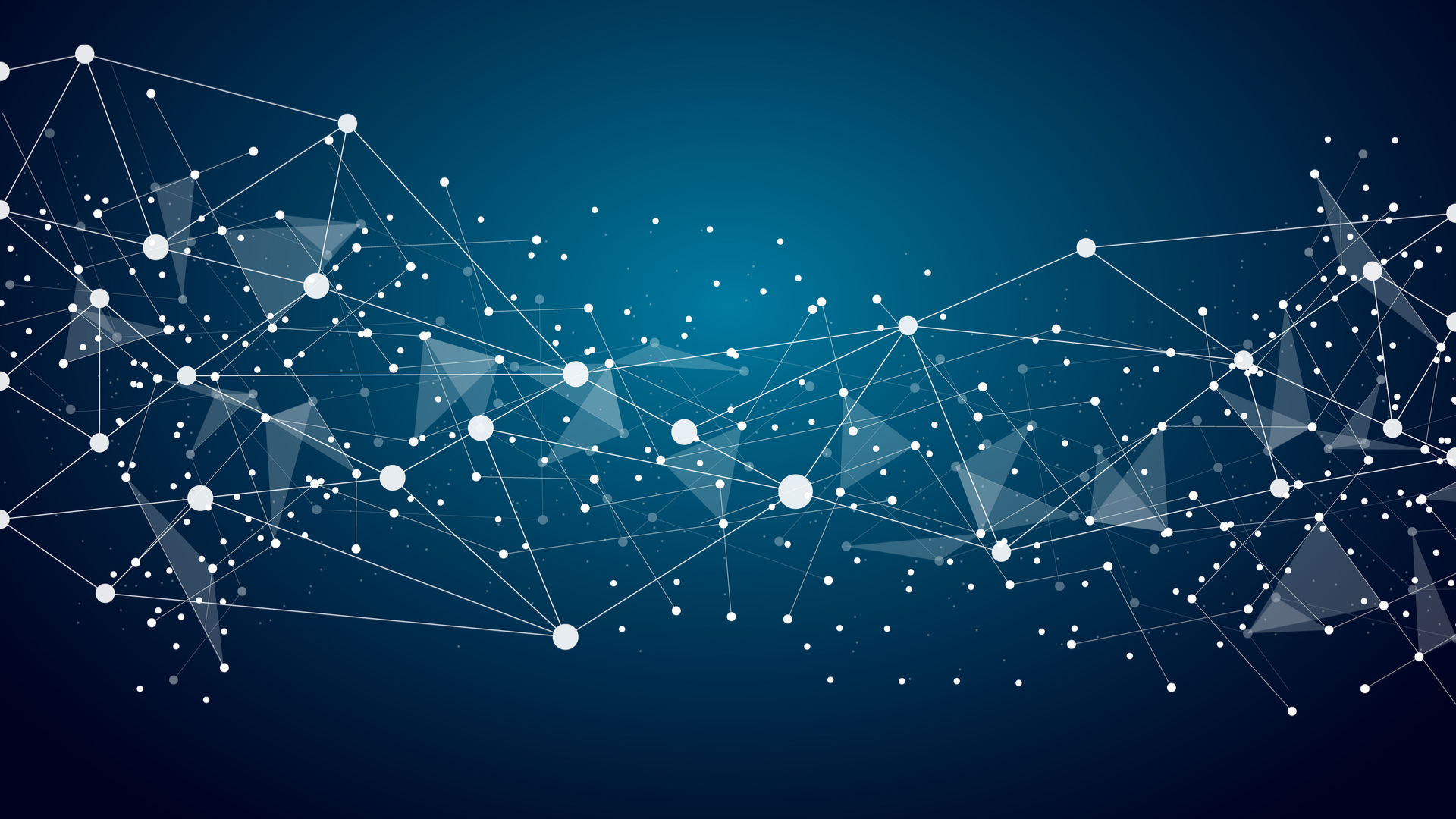 Conclusions and limitations
The countries of the CIS do not have the same orientations to each other.  They can be grouped according to the poles:
Orientations to Russia  Orientations to other countries (EU, USA) 
Orientations to the countries inside the CIS  Orientations to the countries outside the CIS 
Being a part of the Eurasian Economic Union  Being a periphery of the Eurasian Economic Union 
In many cases, it means orientation to Russia (with most active Belarus and Kazakhstan) or orientation outside of the CIS (with most active Ukraine, Georgia, Moldova, and Azerbaijan). 
The relations between Russia and Ukraine have significantly changed from 2012.
Limitation: 
Declarative character of data (mass survey) – the results should be can be complemented by the objective data (statistics, data one the movement of people, etc.).  
Not complete set of countries taking part in the study in 6 waves. 
No data for 2018 – 2019 – update for the surveys is needed. 
We should be sure that the representative samples in the countries remain the same.
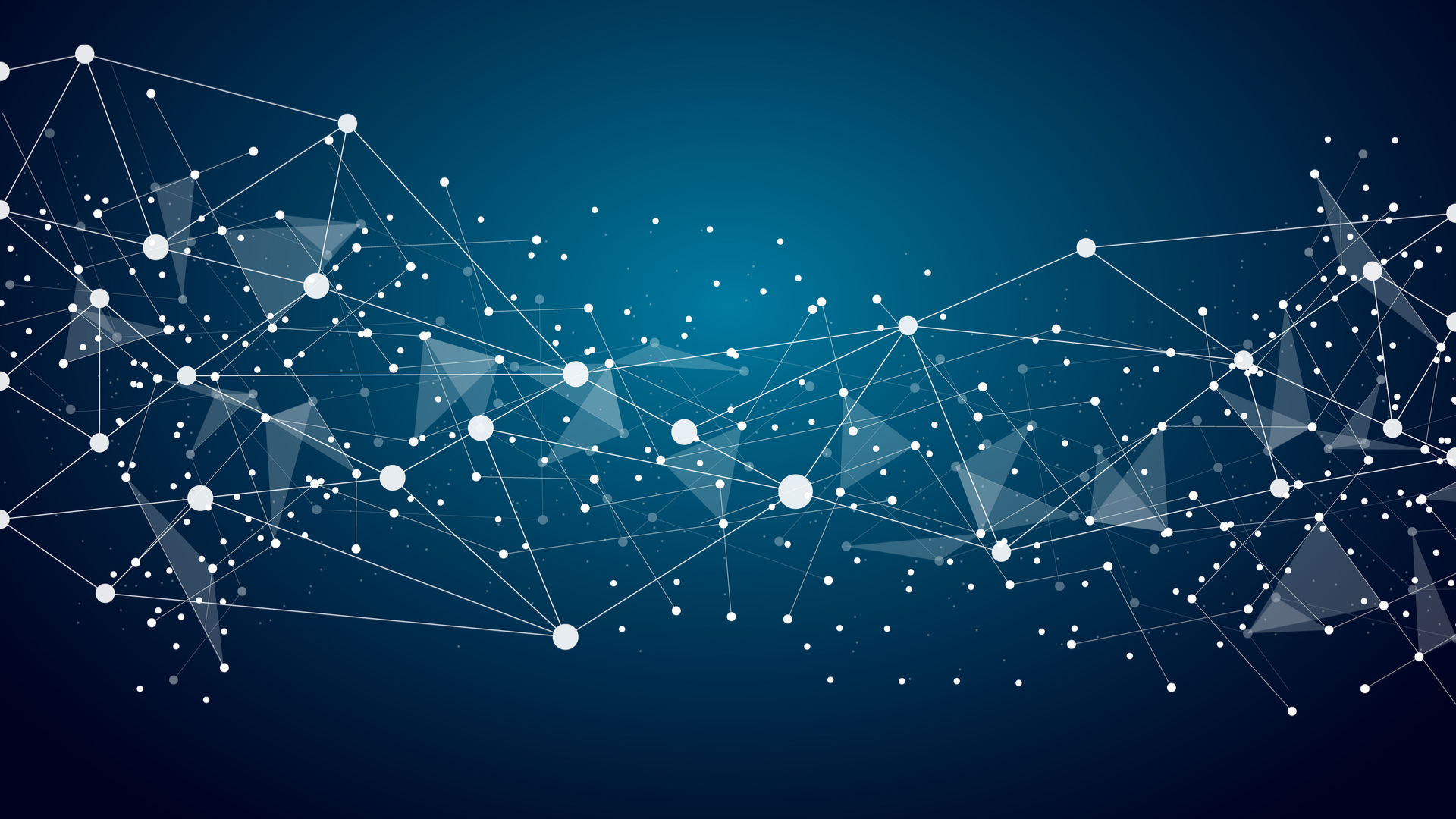 Thank you!
d_malceva@mail.ru 
www.anr.hse.ru 
anr@hse.ru   
www.facebook.com/anrlab
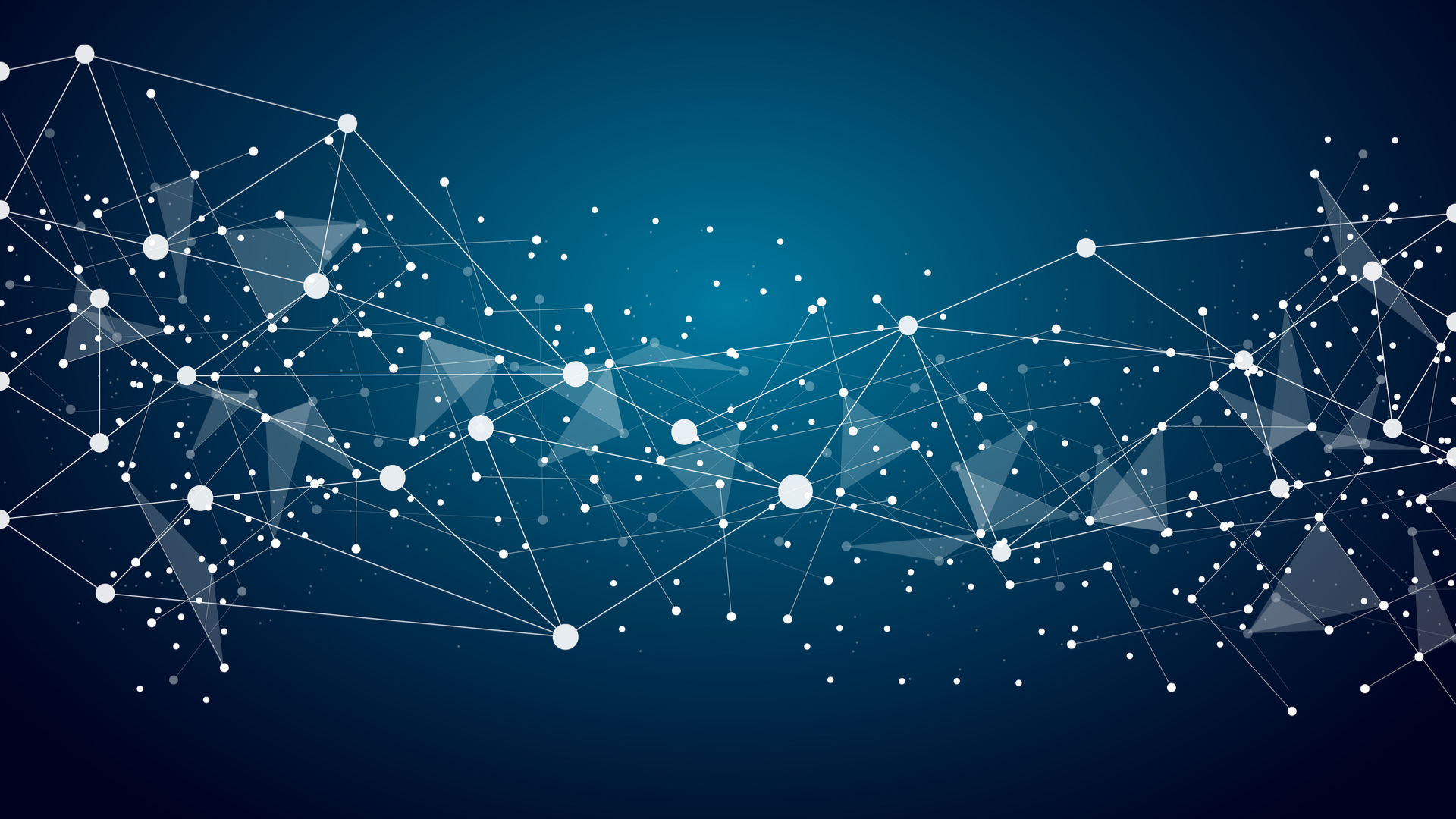 Association: 
The future of the union?
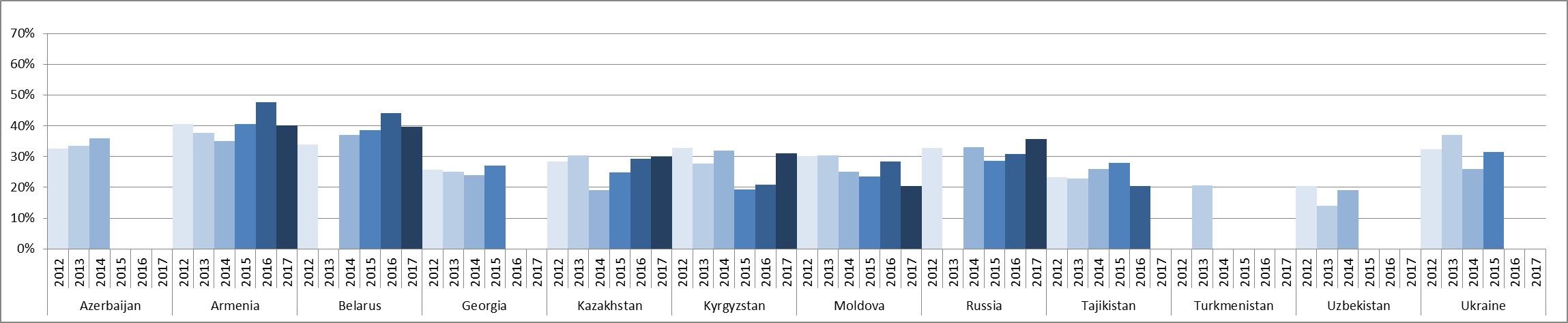 Nothing will change
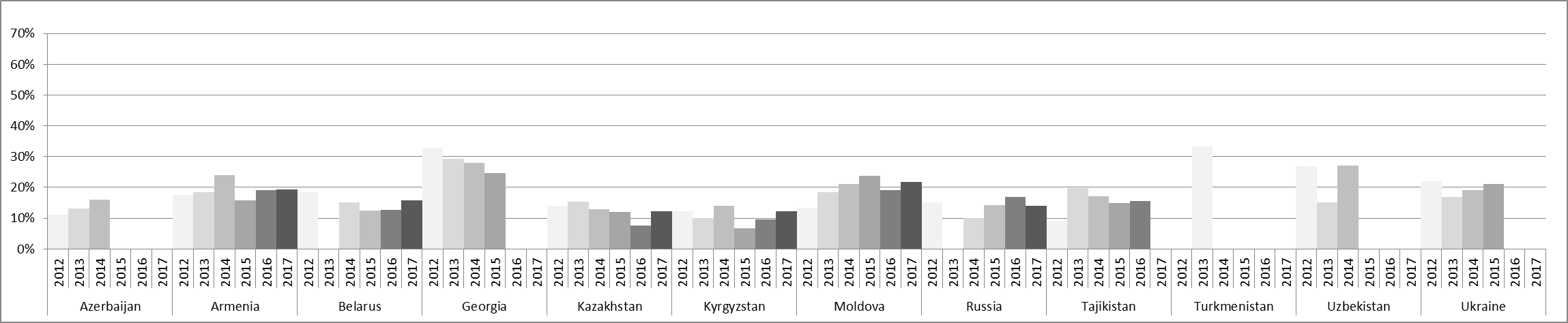 Difficult to say